Министерство образования РМ
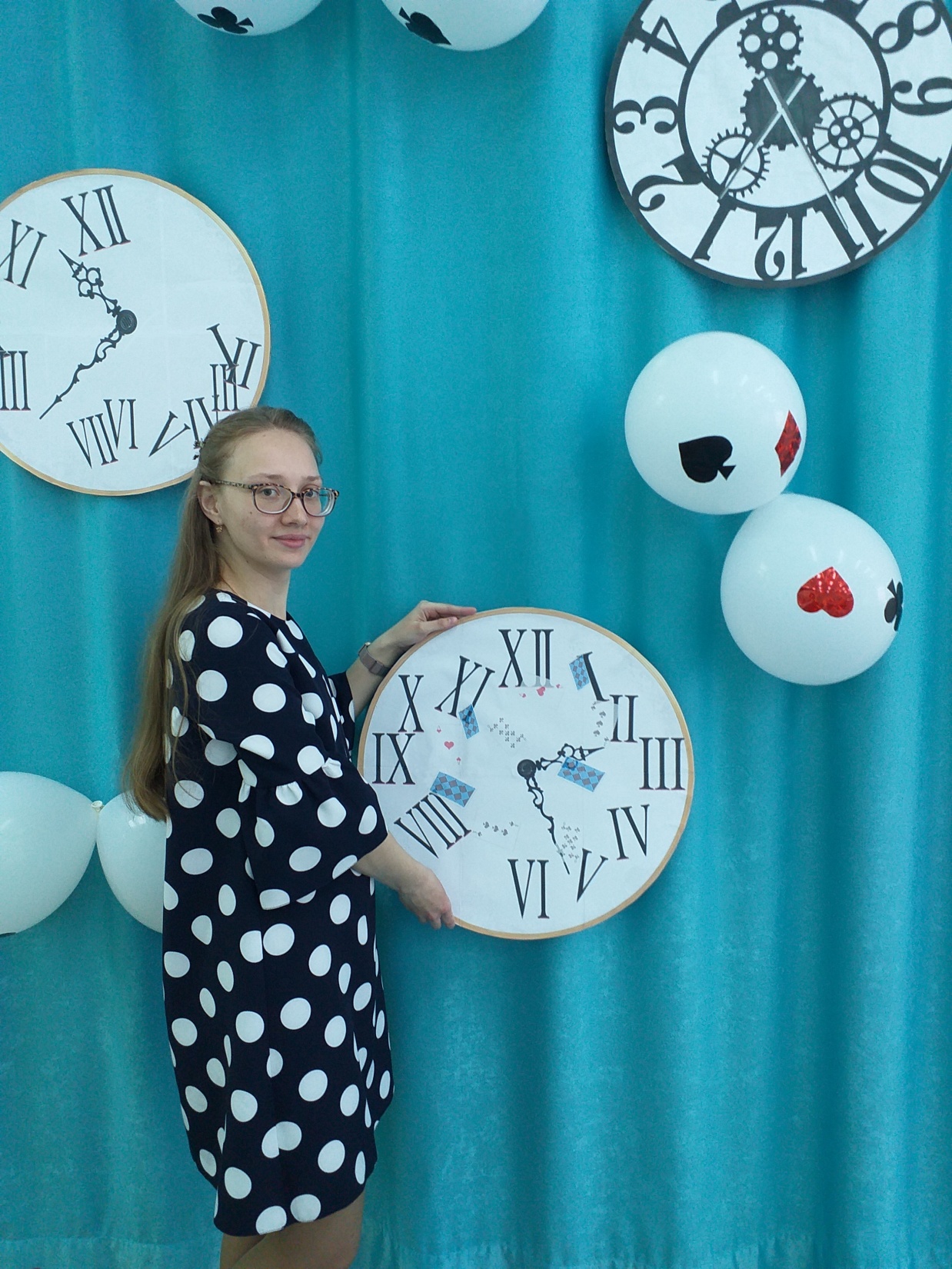 ПОРТФОЛИОАбрамовой Анастасии Алексеевныпедагога дополнительного образованияМАДОУ «Центр развития ребенка – детский сад №17»
Дата рождения: 06.12.1997 г.
Профессиональное образование: 
ФГБОУ ВО «Мордовский государственный педагогический институт имени М. Е. Евсевьева
Квалификация: «Бакалавр»
по направлению подготовки 44.03.01 Педагогическое образование
№ диплома: 101324 5497942, дата выдачи: 10.07.2020 г.;
ФГБОУ ВО «Мордовский государственный педагогический институт имени М. Е. Евсевьева
Квалификация: «Магистр»
по направлению подготовки 44.04.01 Педагогическое образование
№ диплома: 101324 0355436, дата выдачи: 08.02.2023 г.
Стаж педагогической работы: 3 года
Общий трудовой стаж: 3 года
Наличие квалификационной категории: нет
Реализация образовательных программ
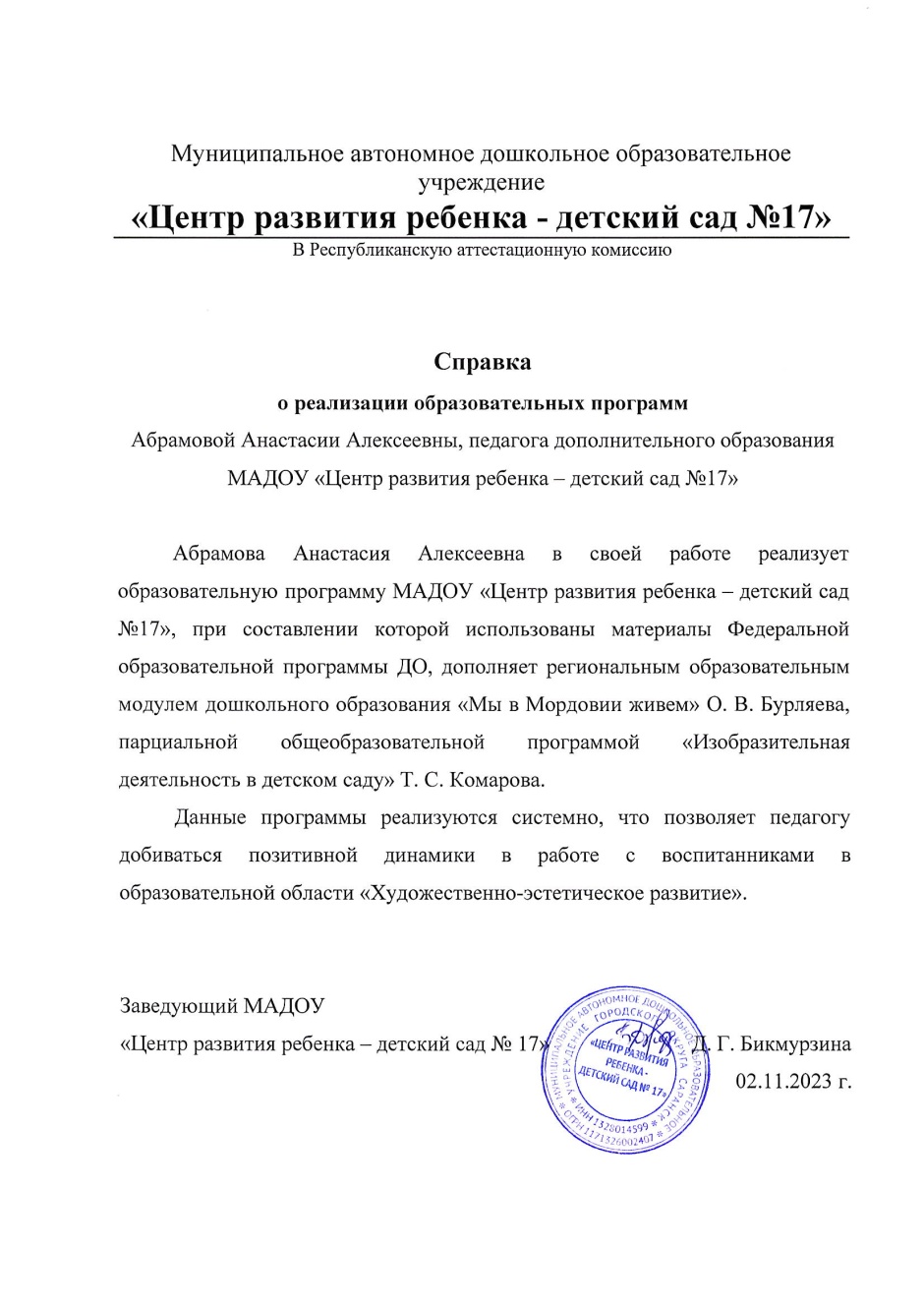 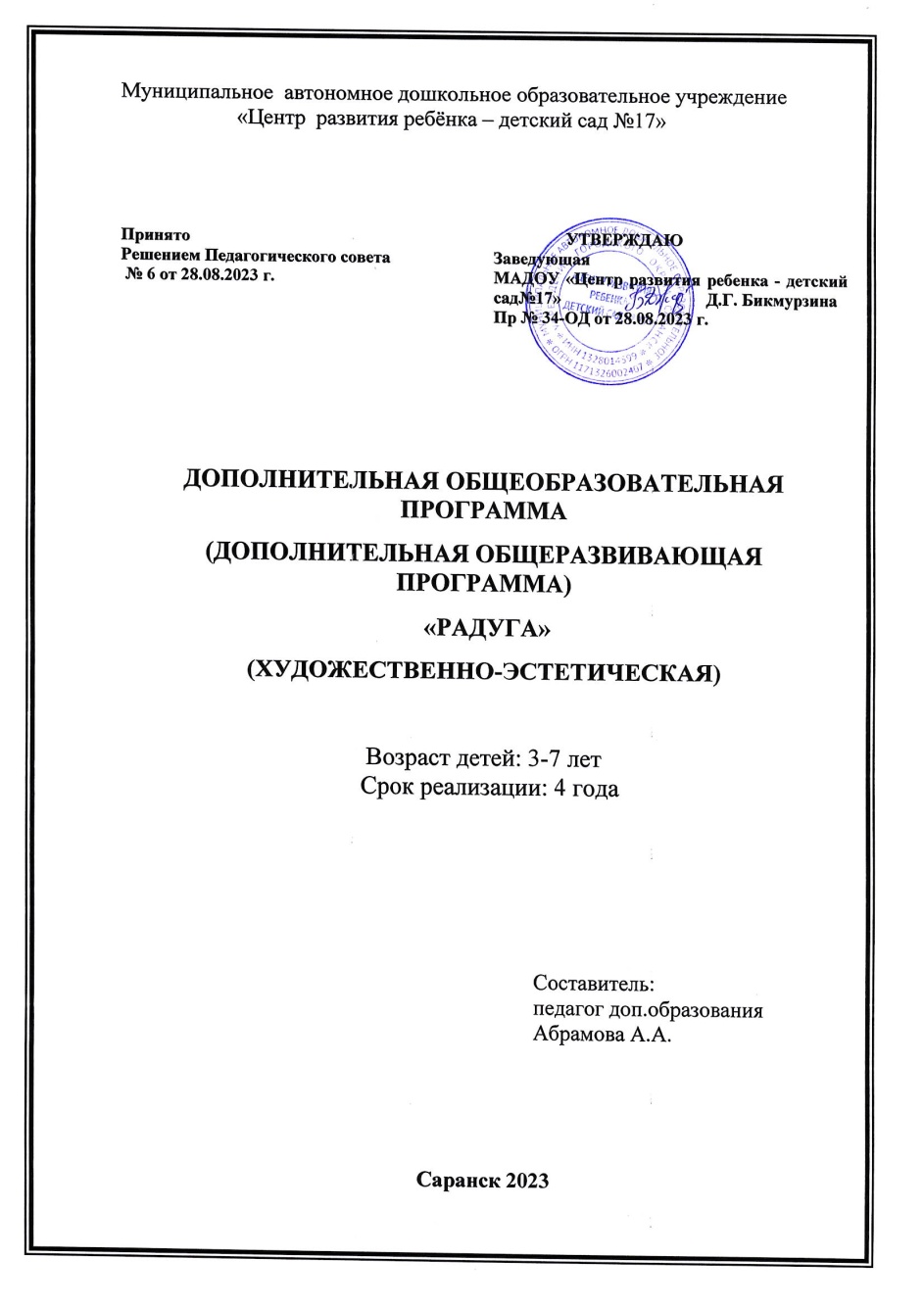 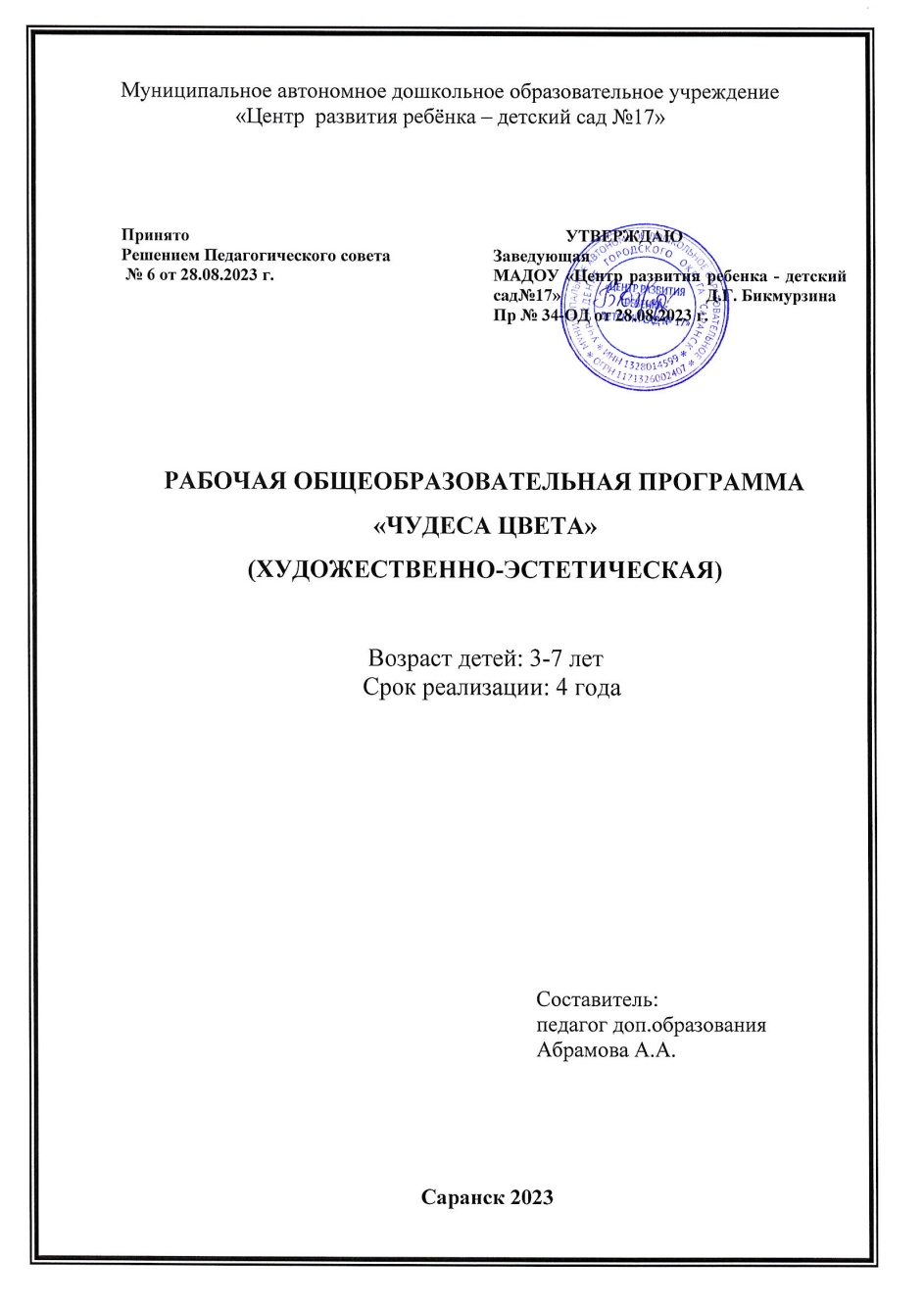 Результаты участия в инновационной (экспериментальной) деятельности
Инновационный педагогический опыт представлен на сайте: https://upload2.schoolrm.ru/iblock/b83/b83c143302fbff67a174c14b8987f3b0/PEDopyt.docx
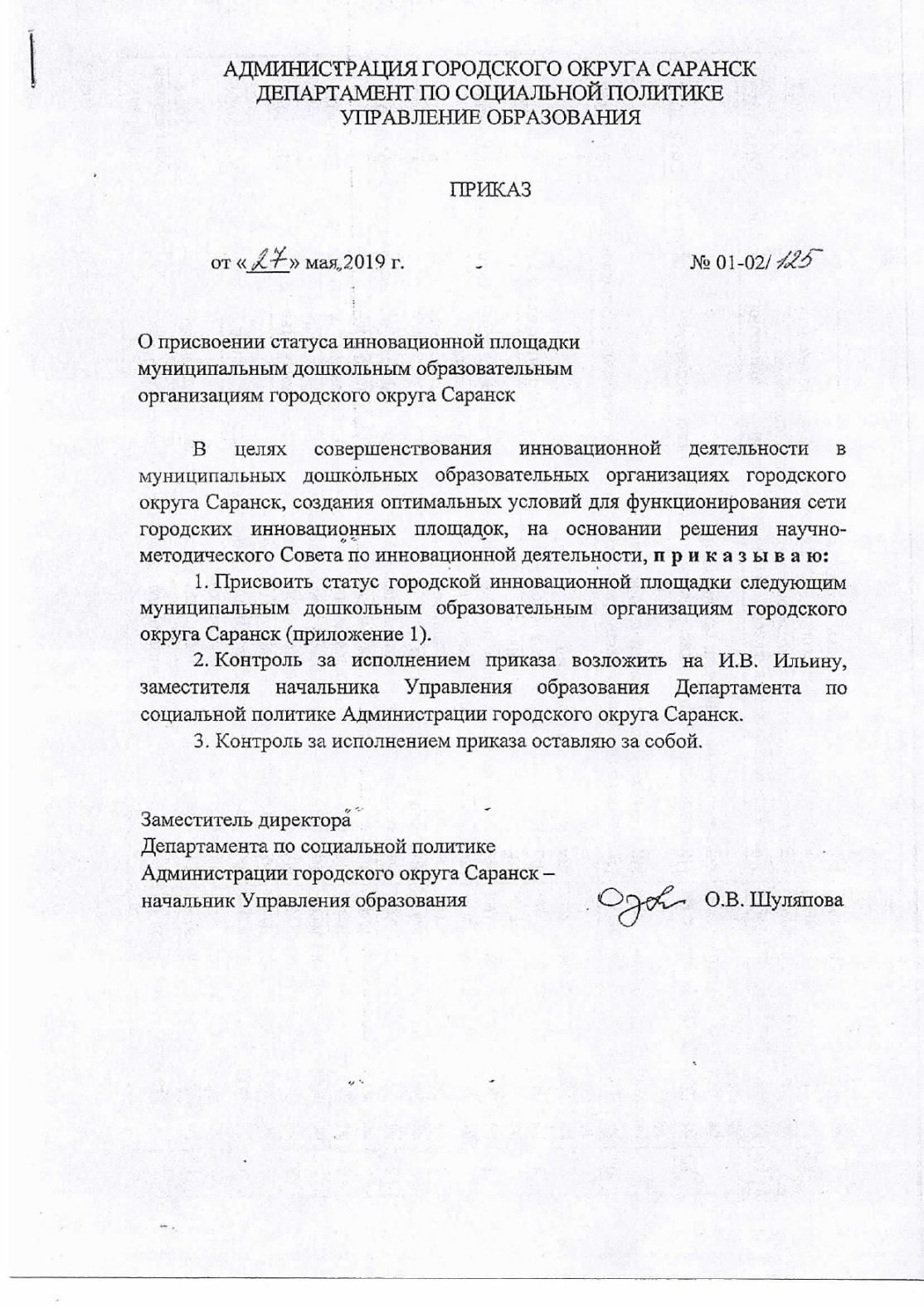 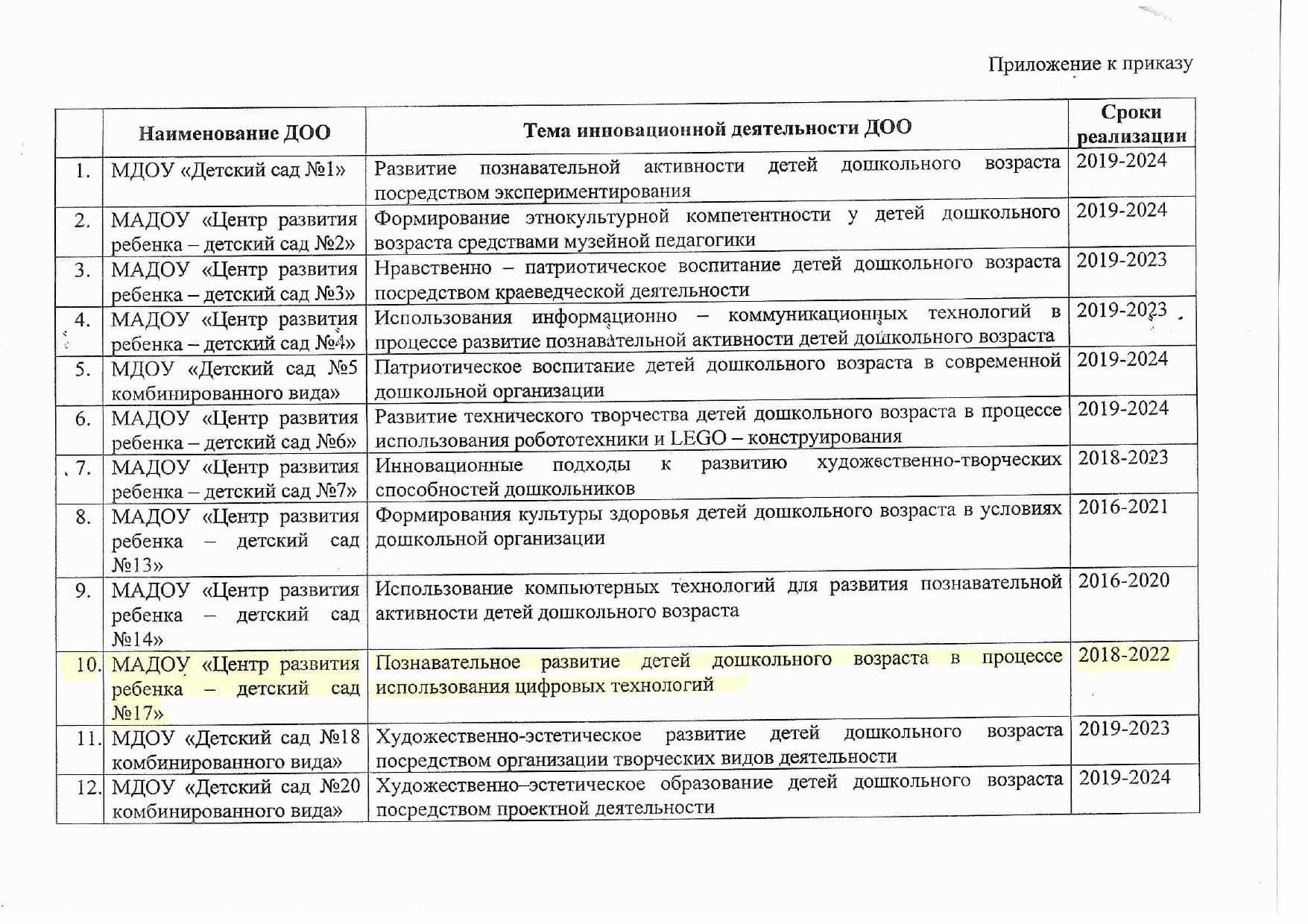 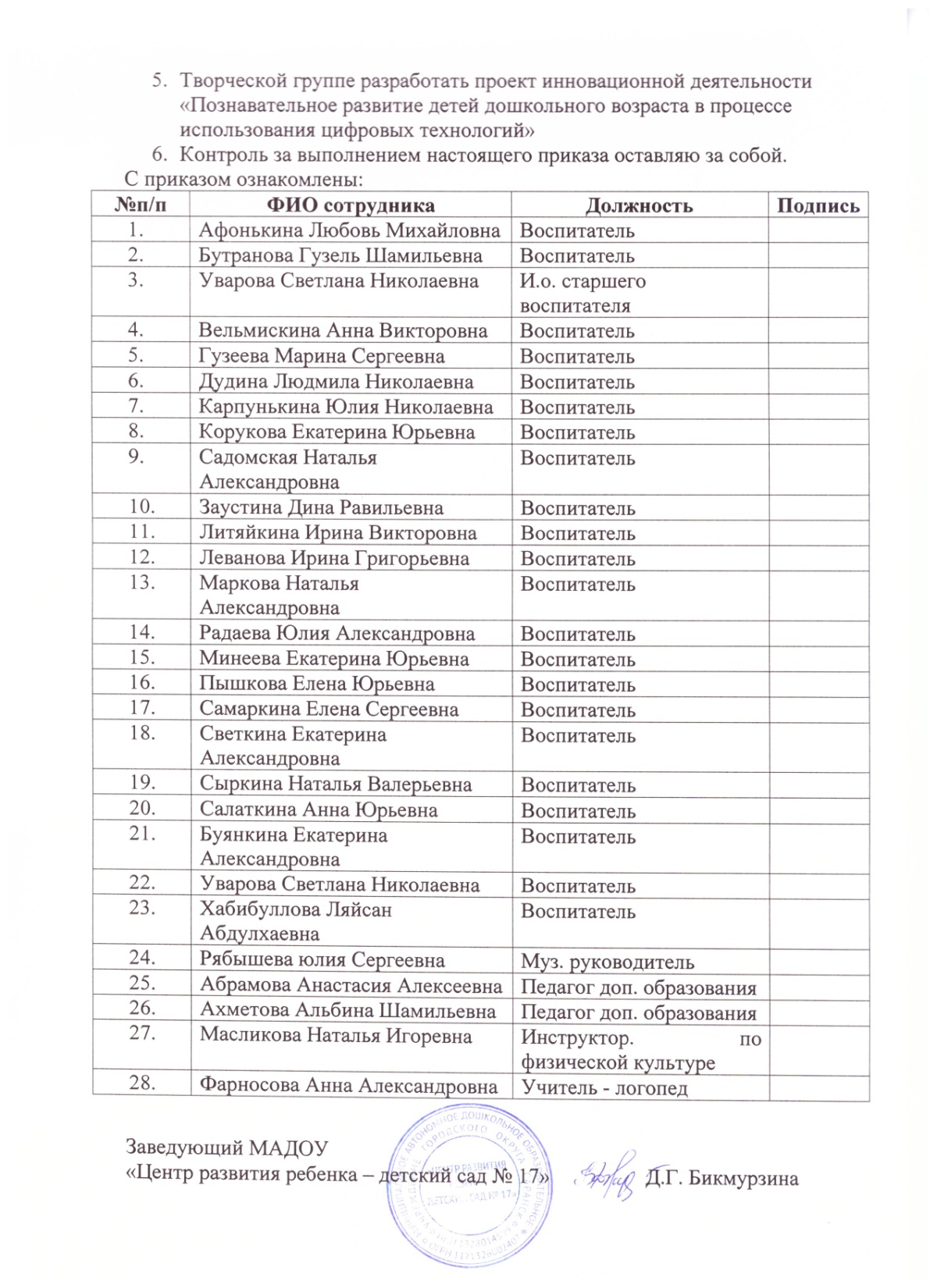 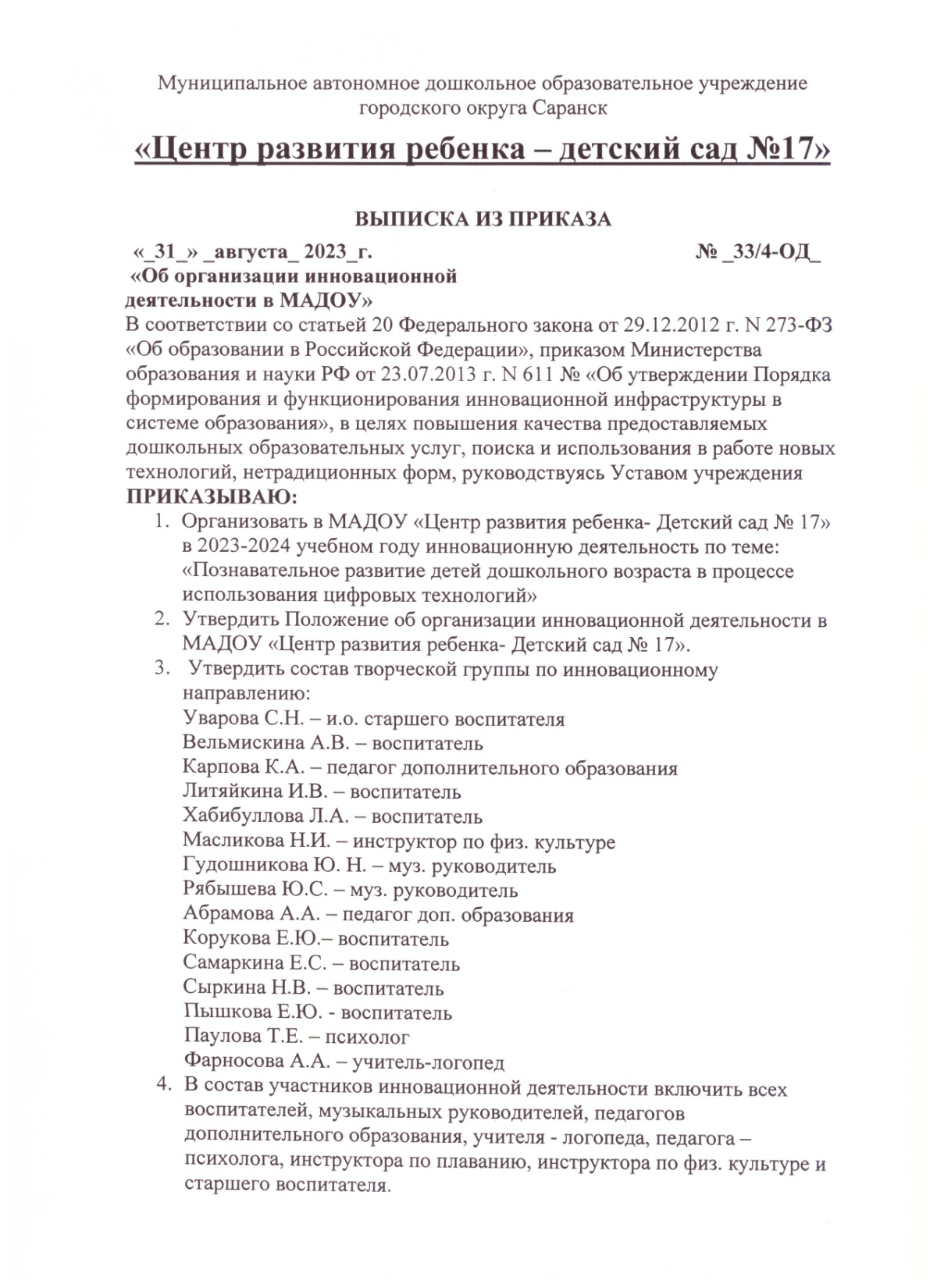 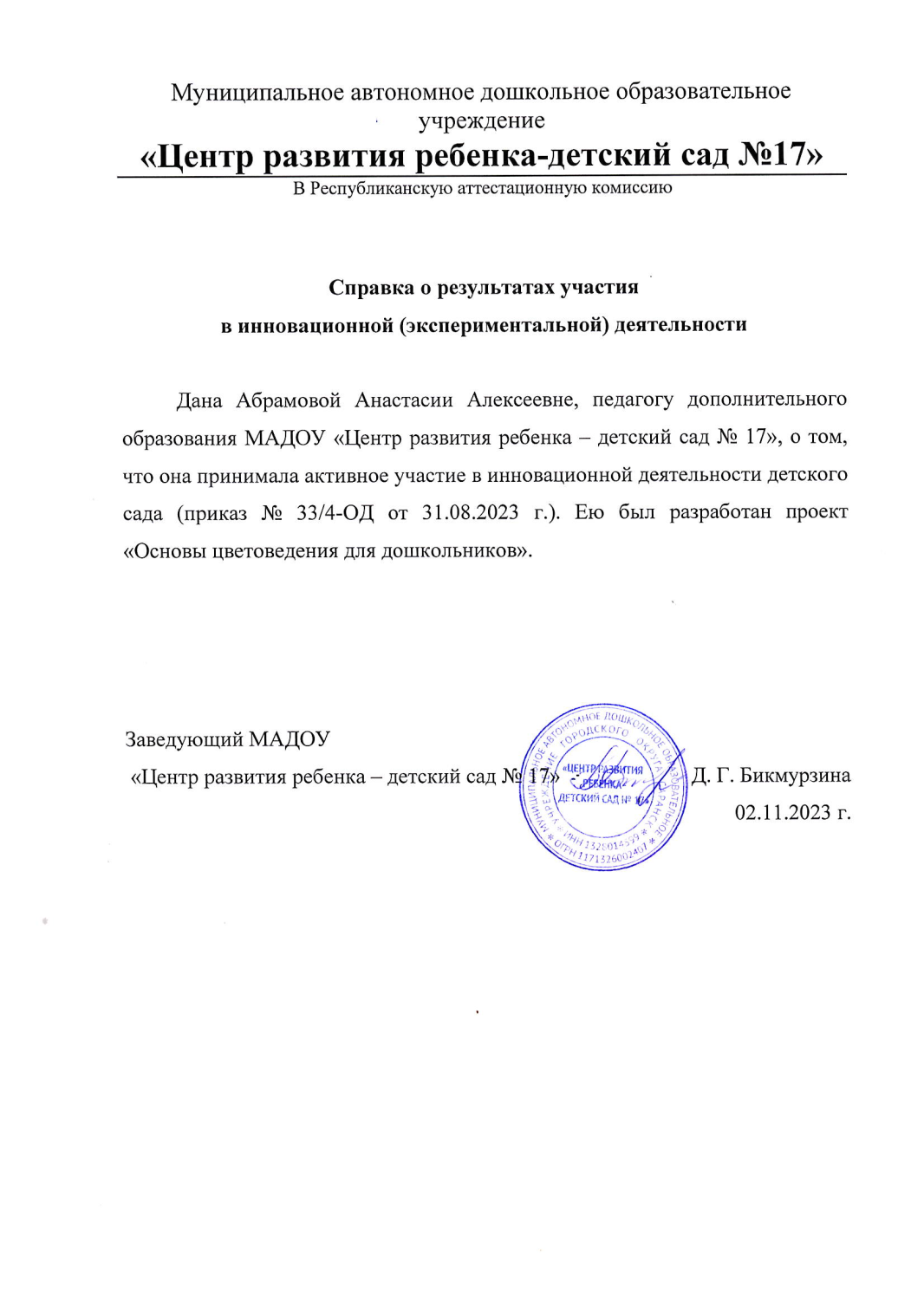 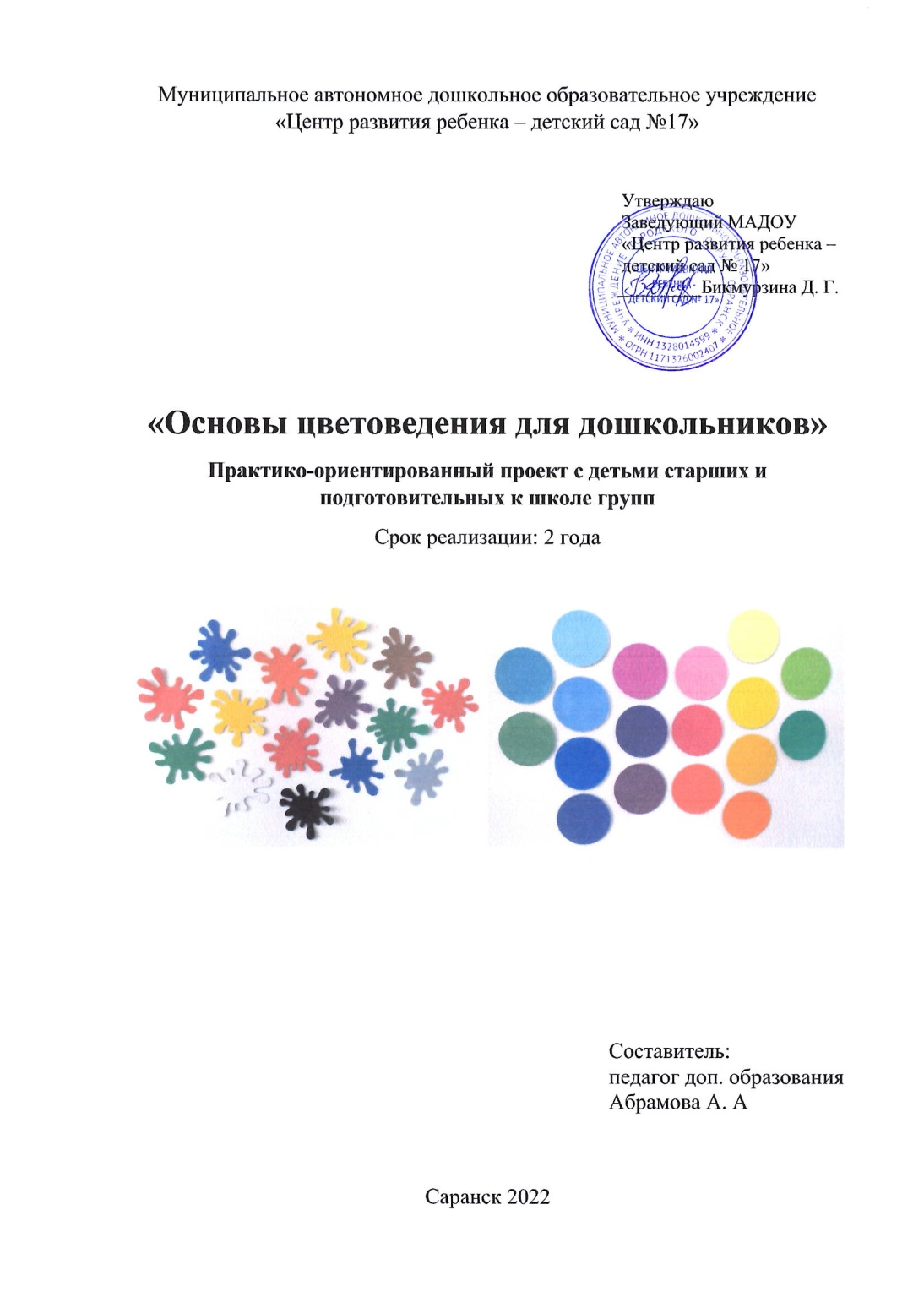 Участие детей в:- конкурсах;- выставках;- турнирах; - соревнованиях;- акциях;- фестивалях
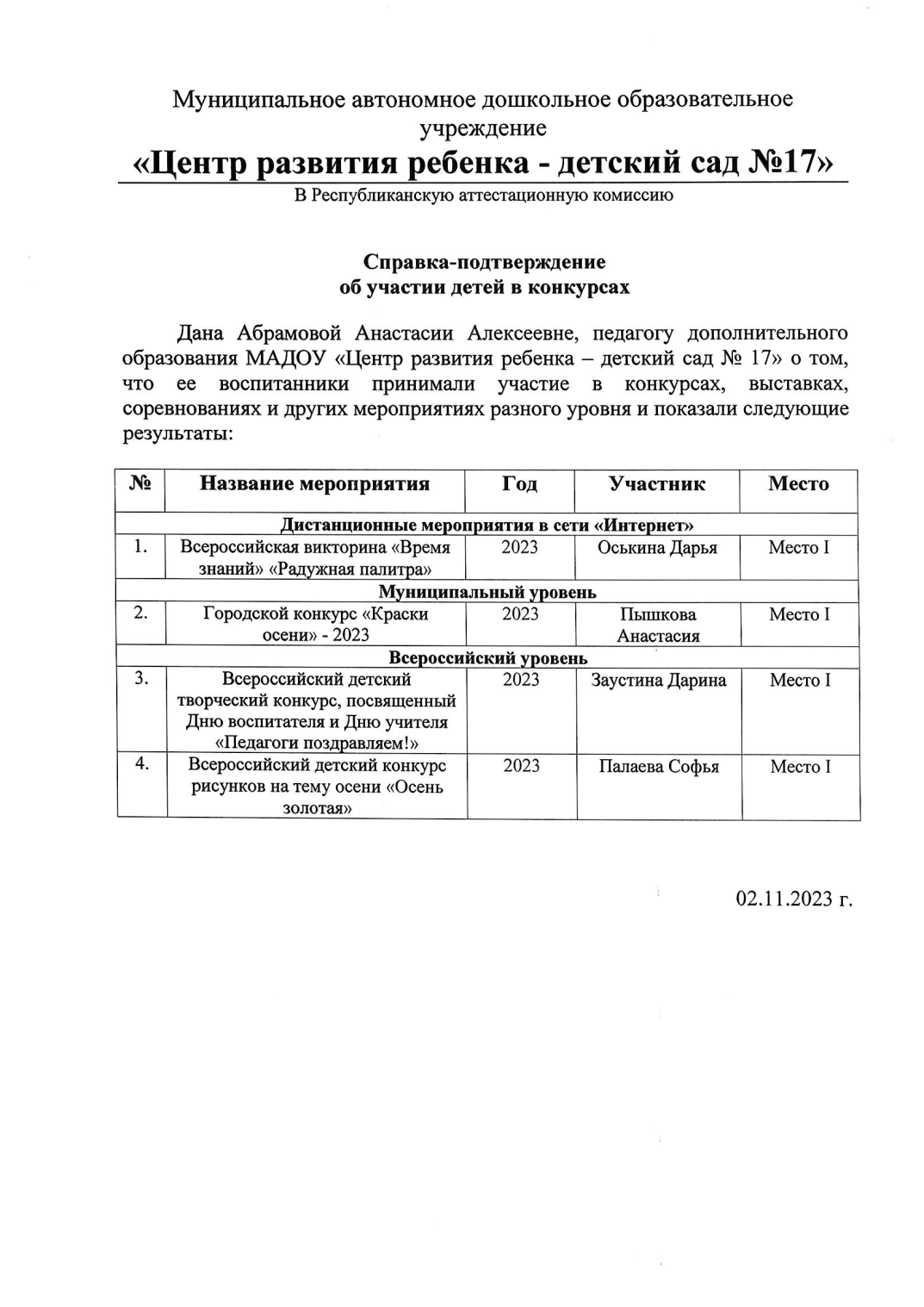 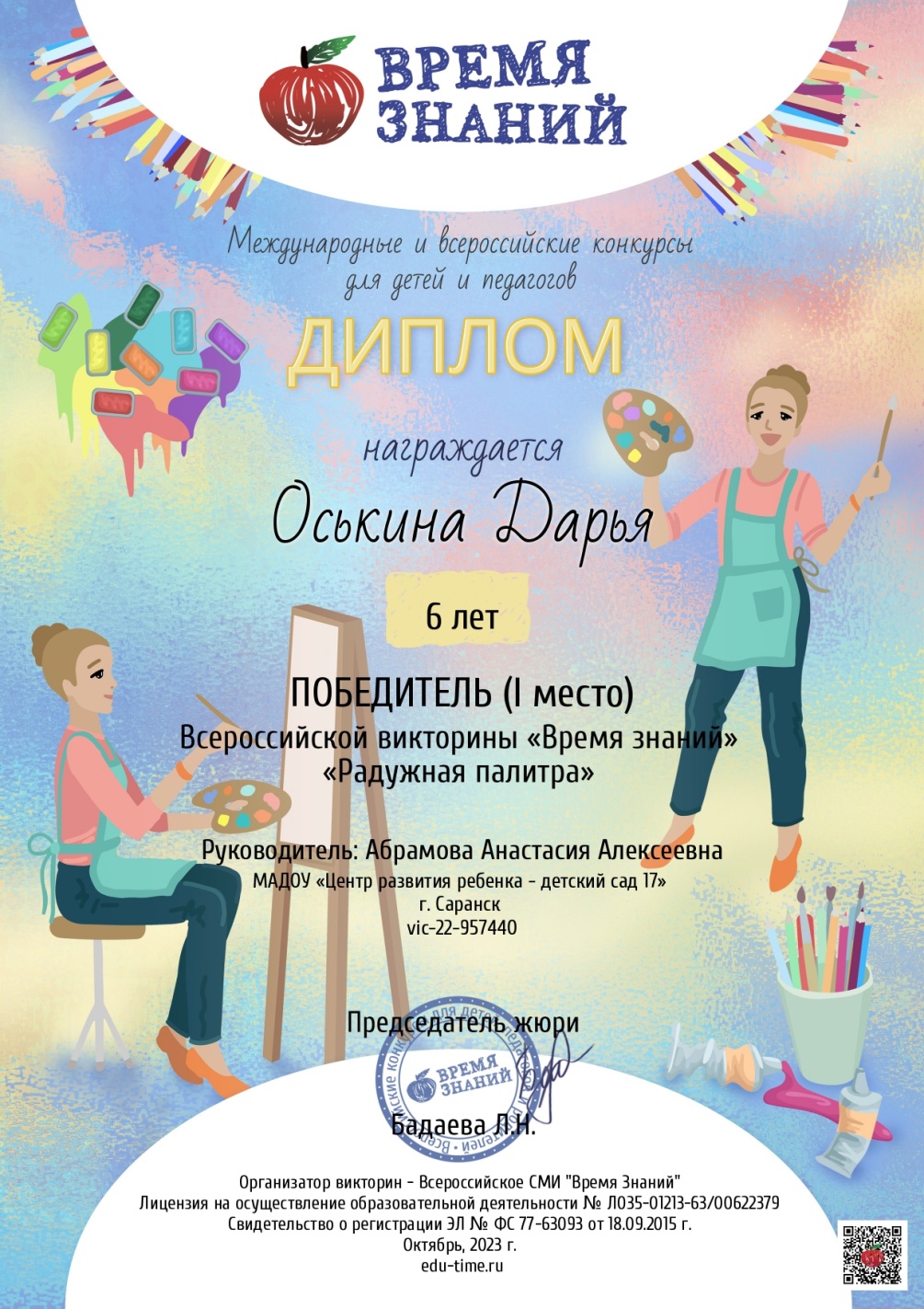 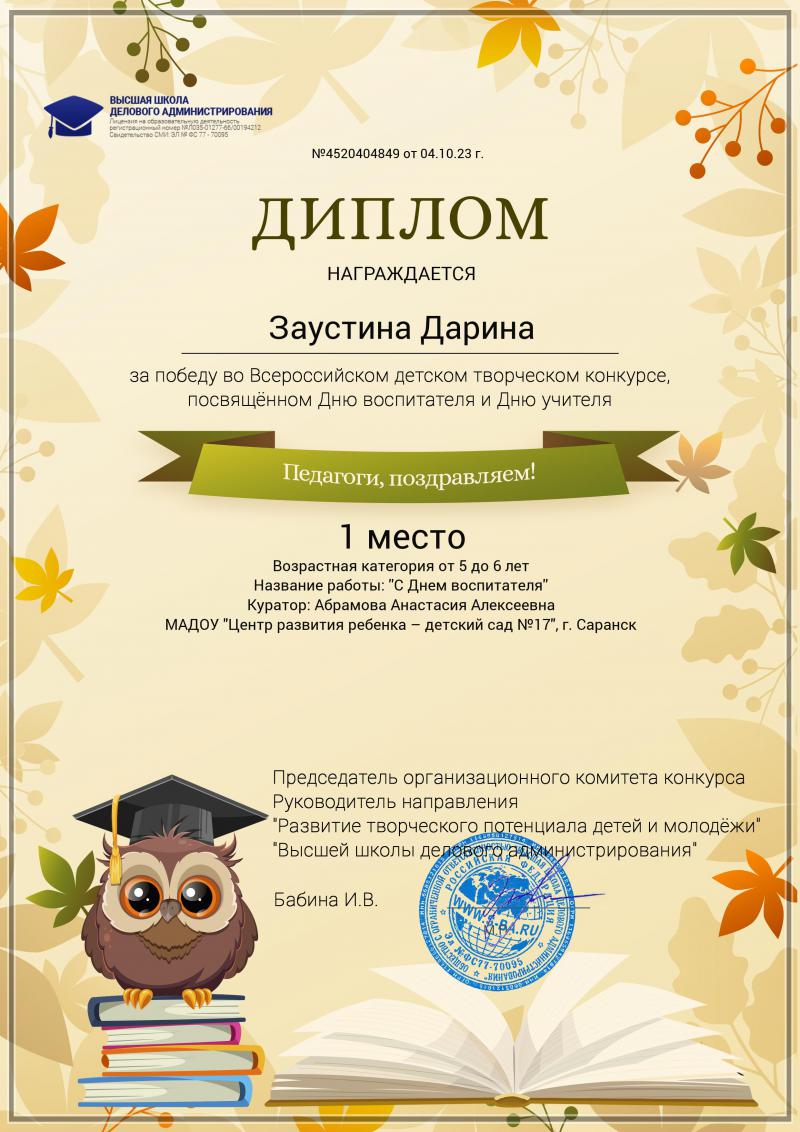 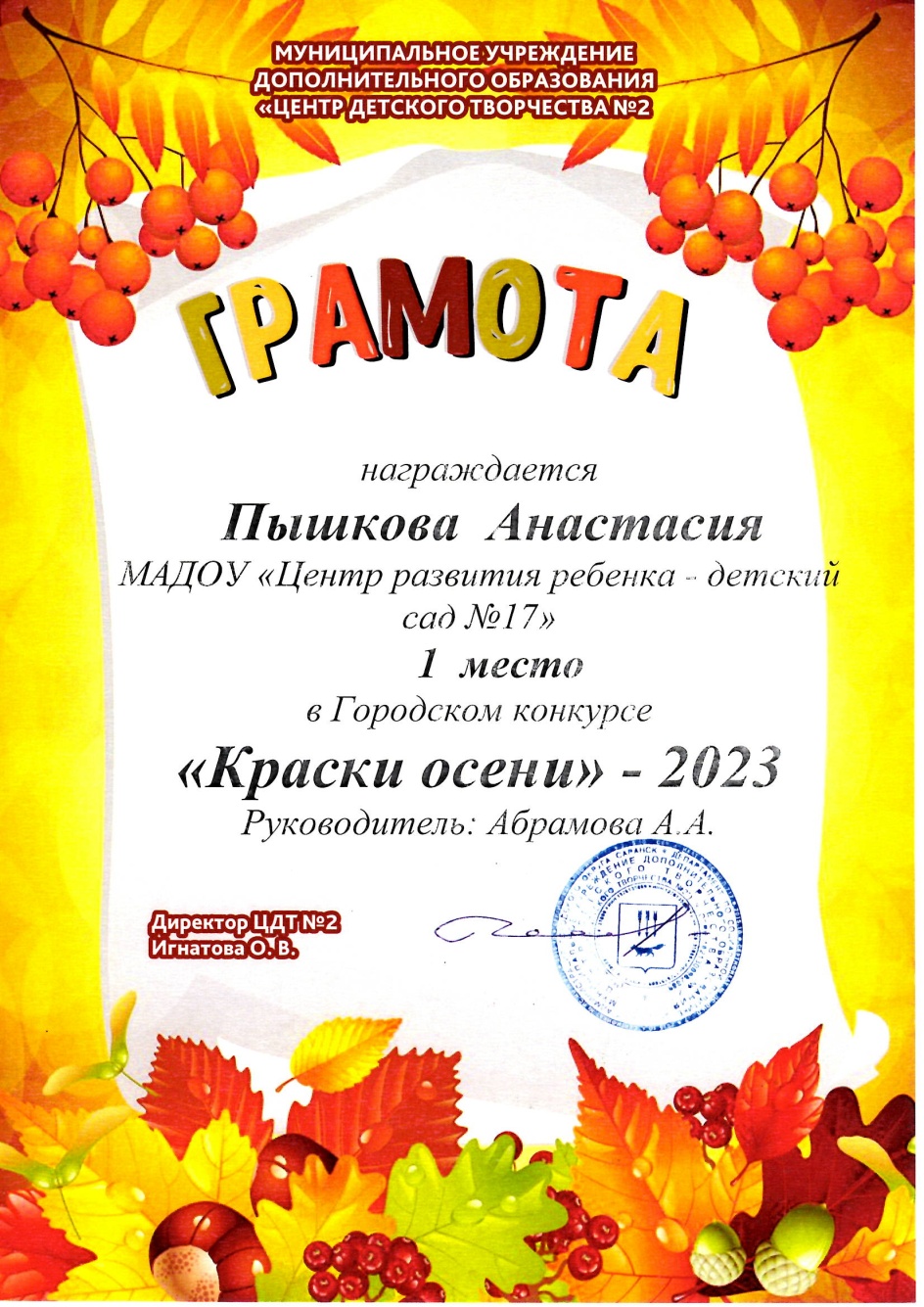 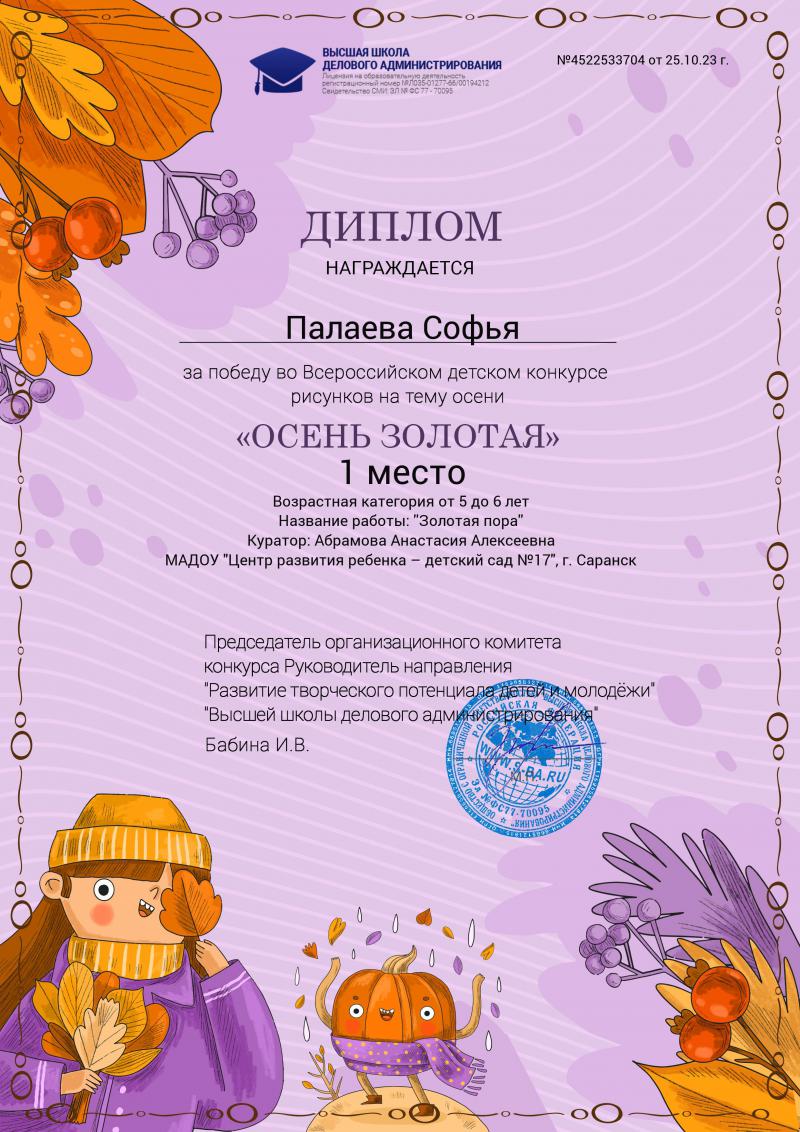 Наличие публикаций
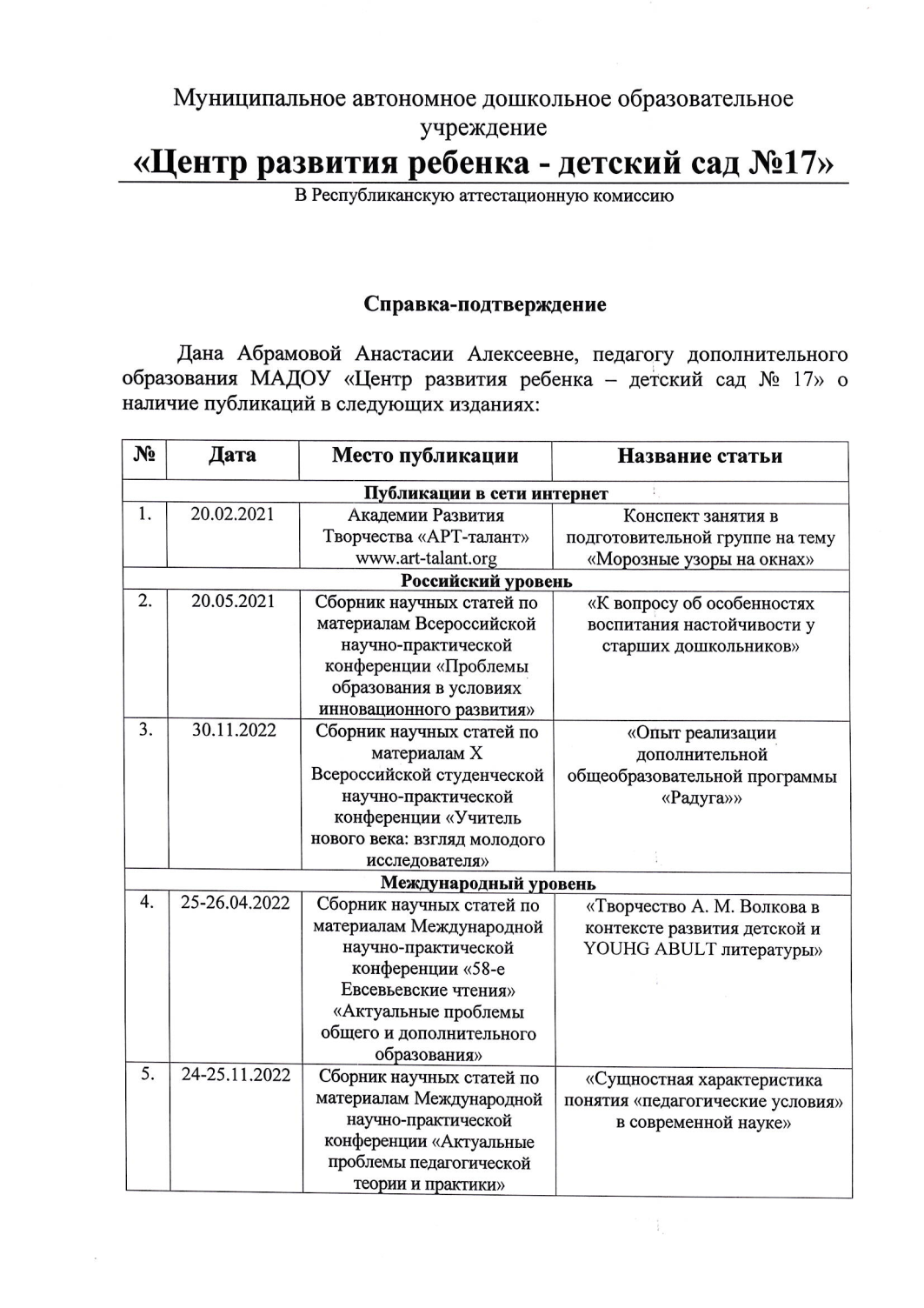 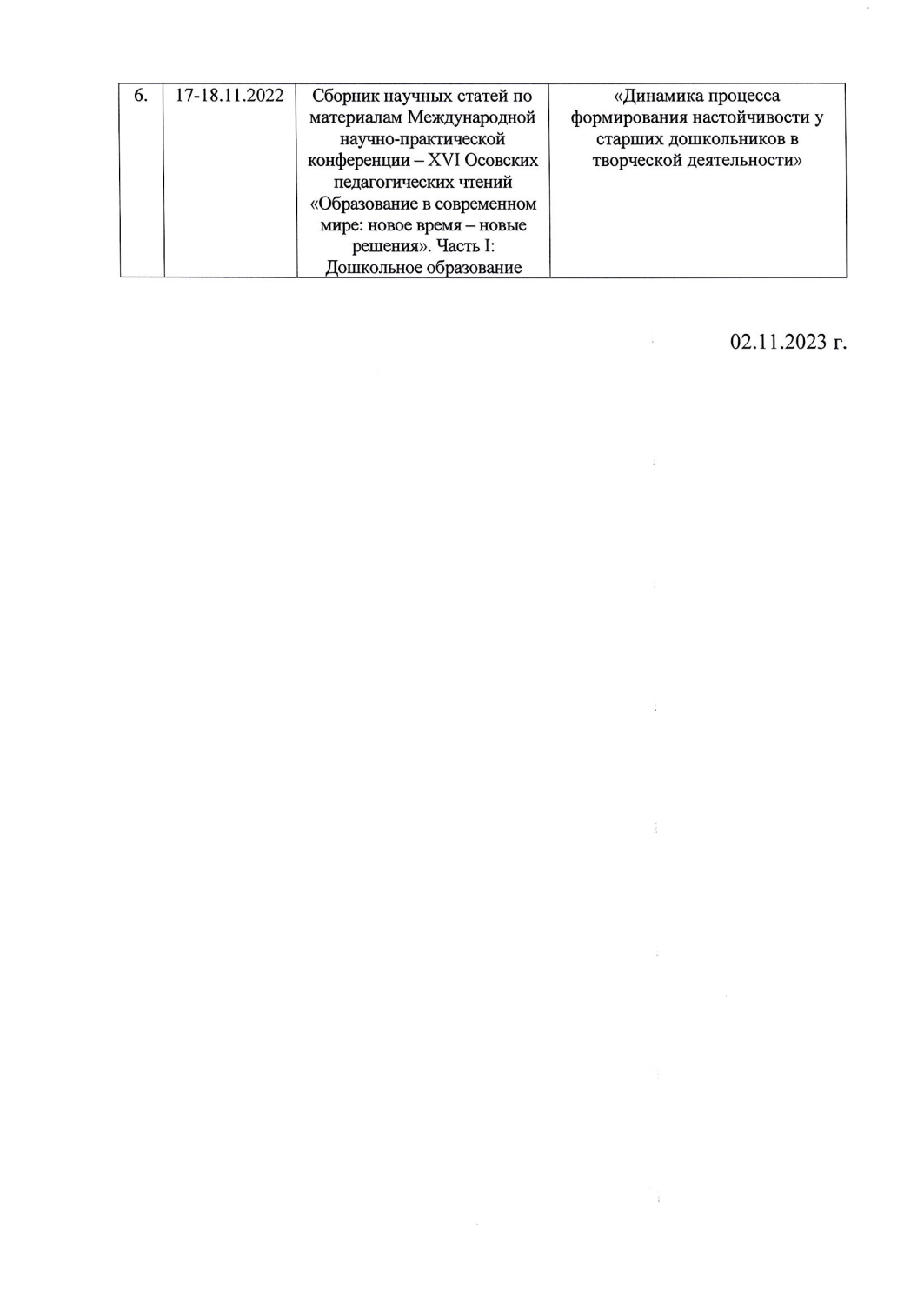 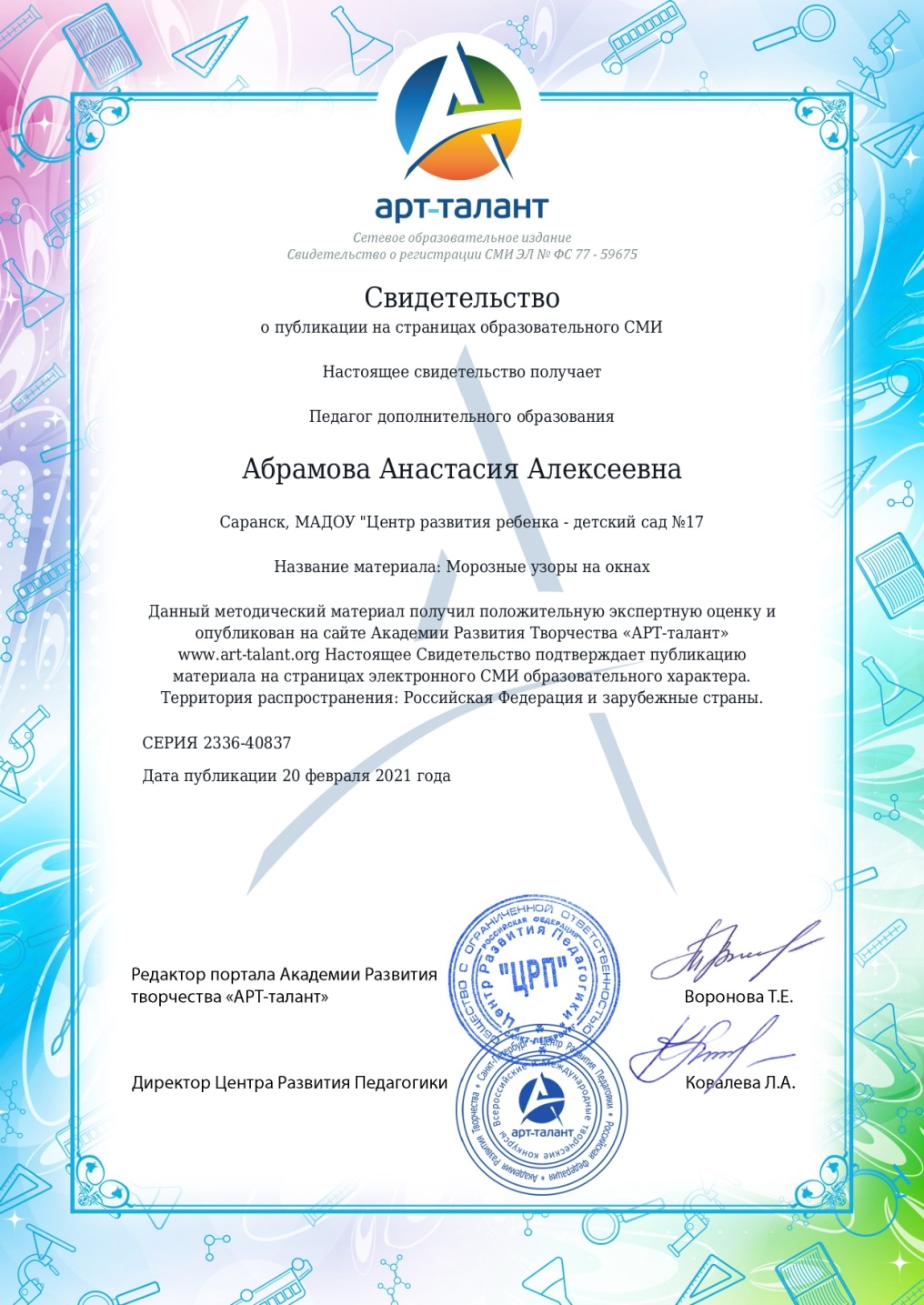 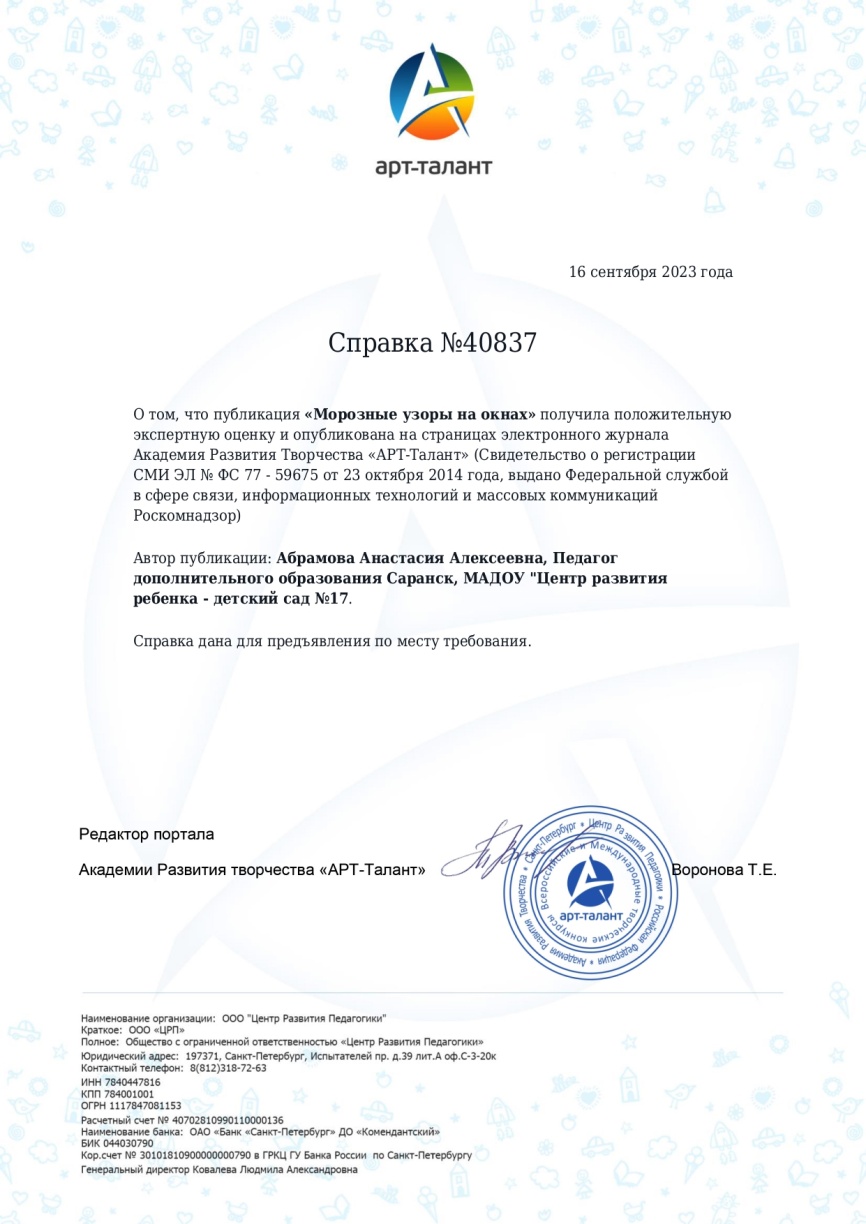 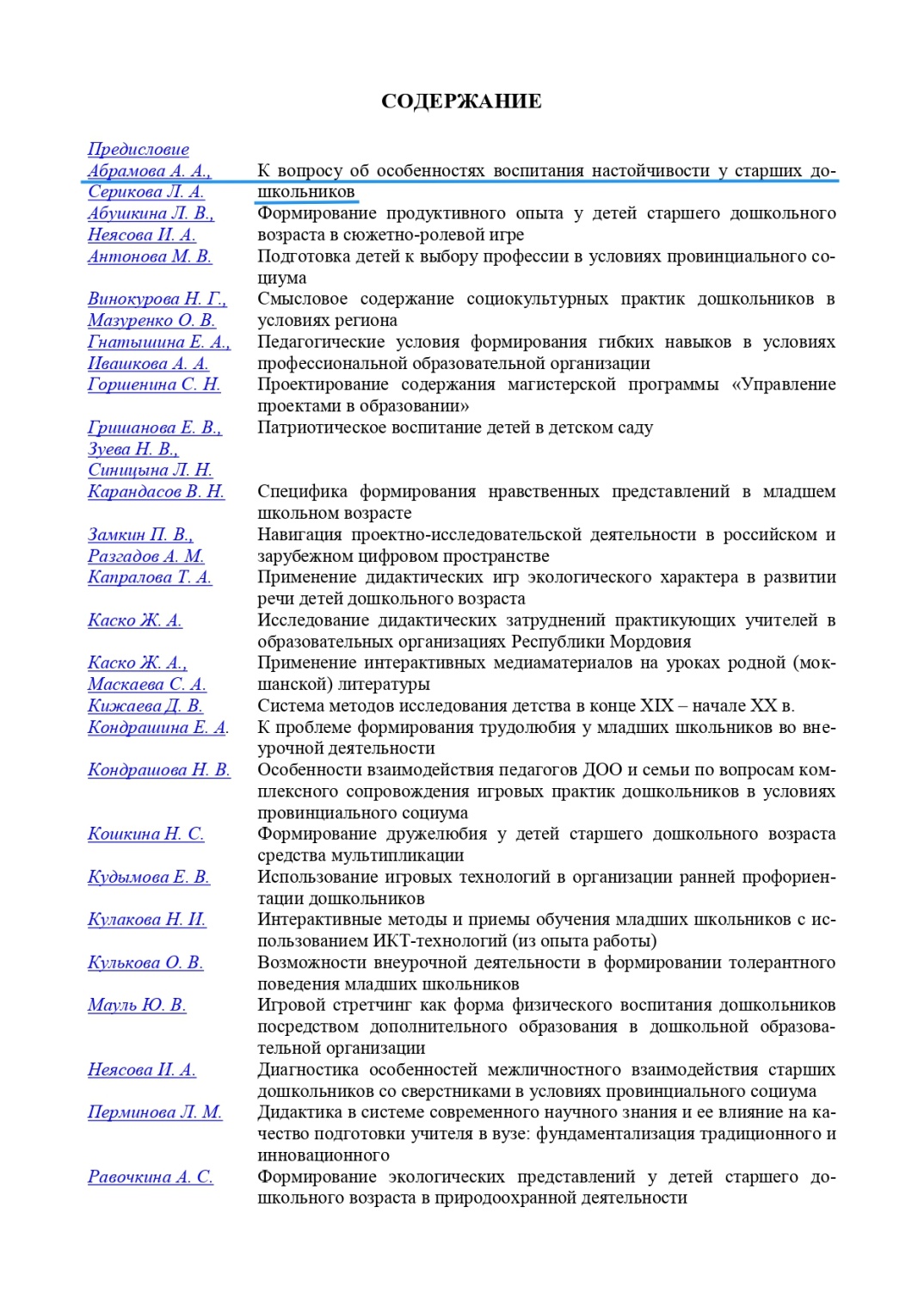 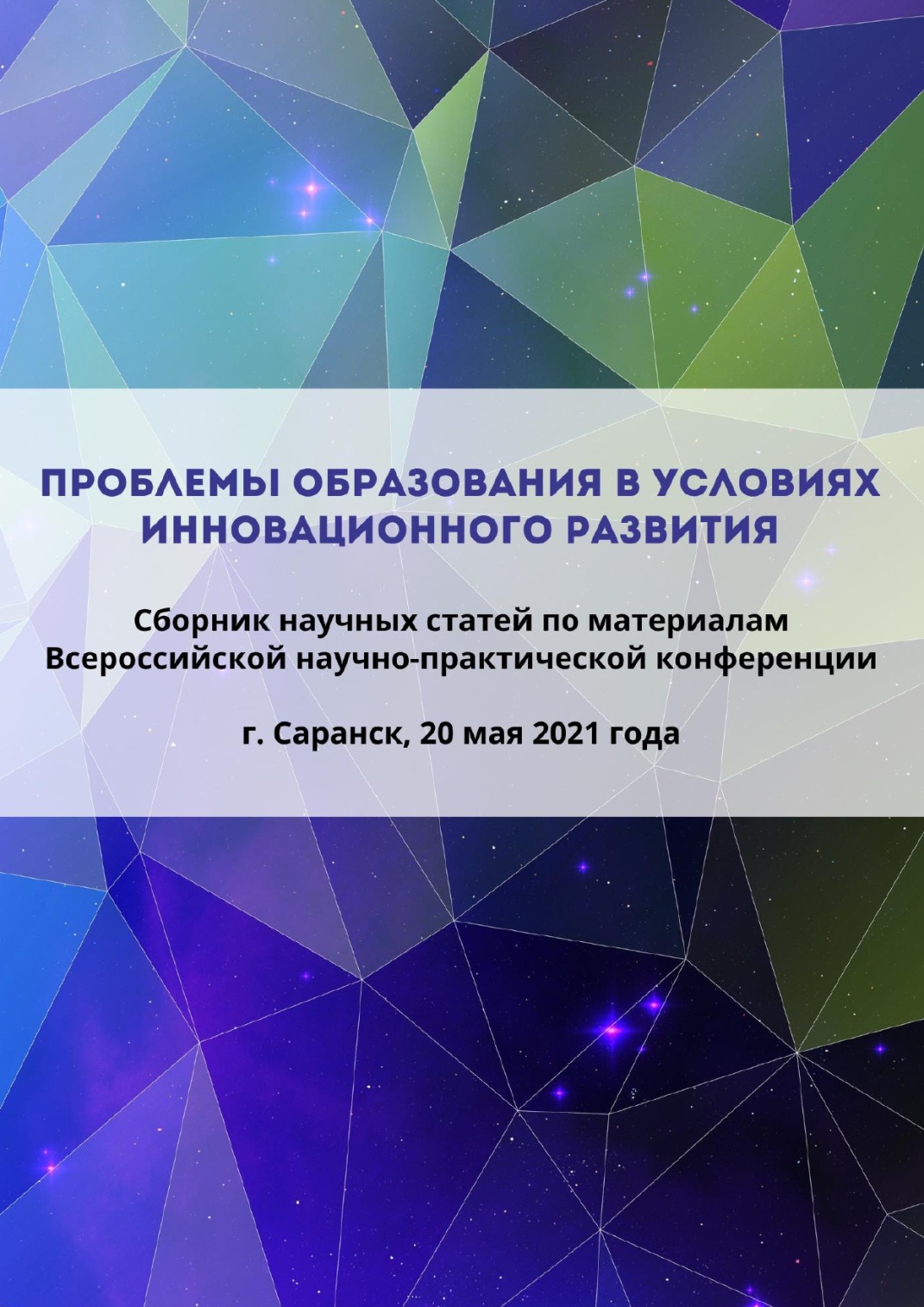 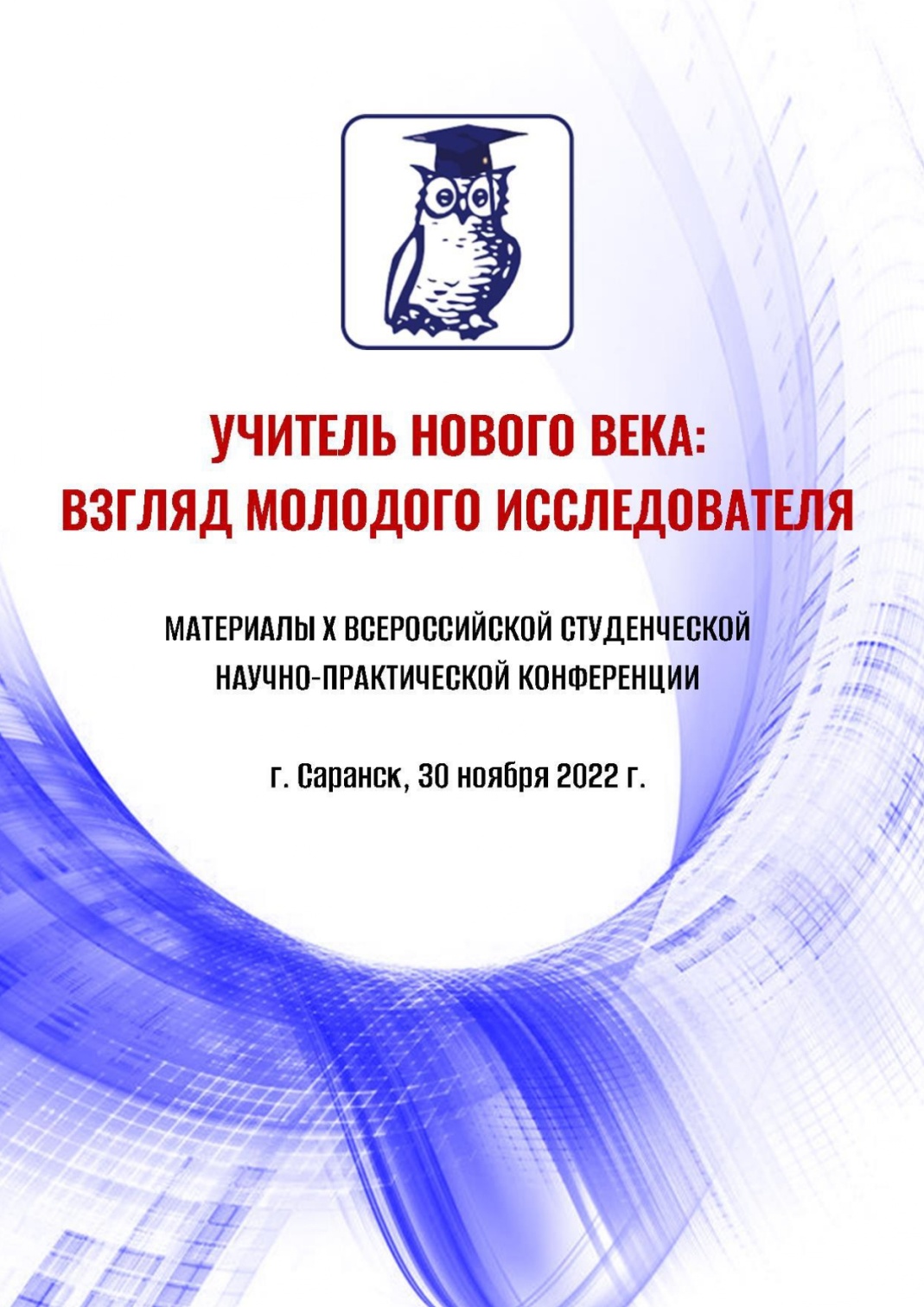 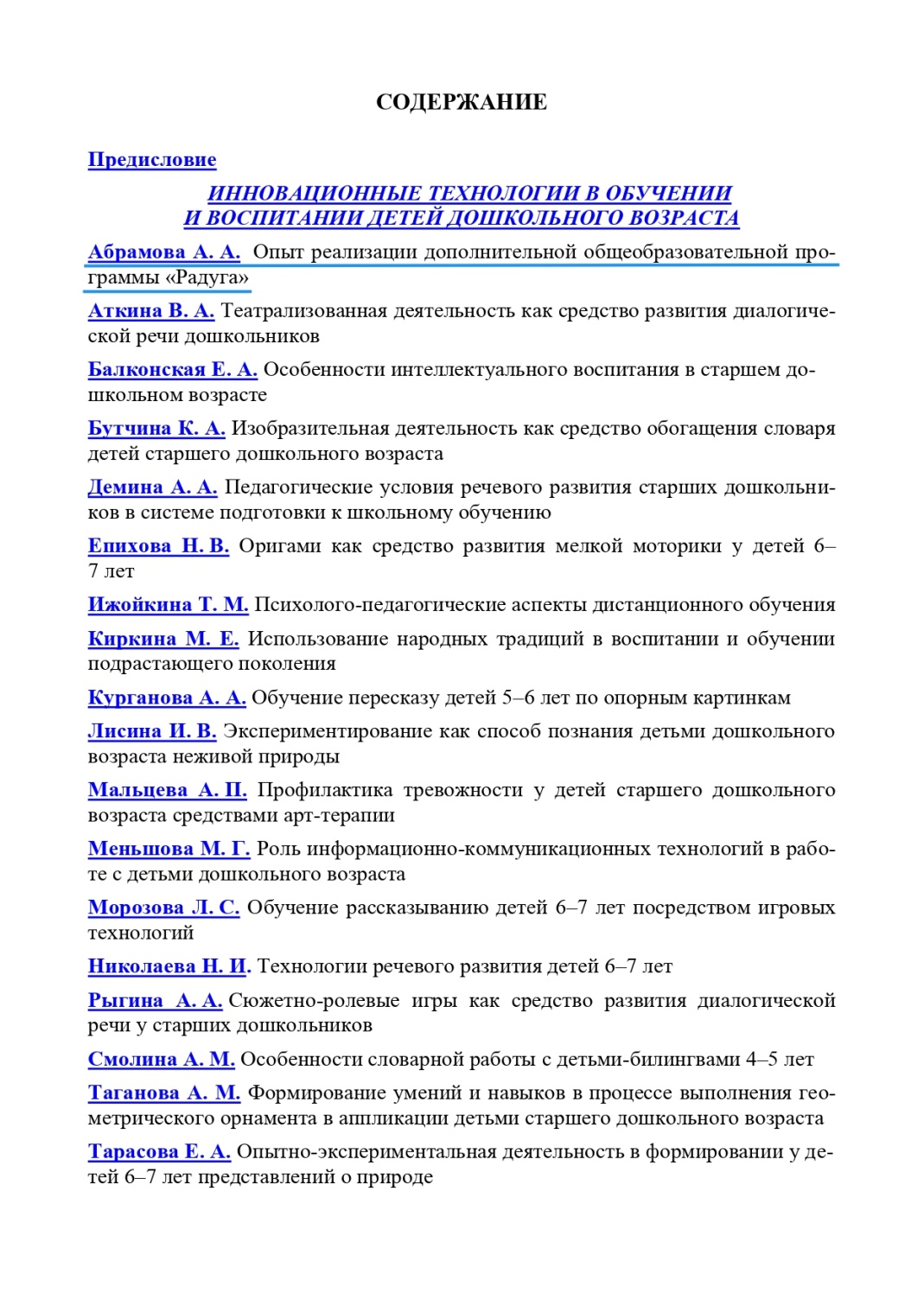 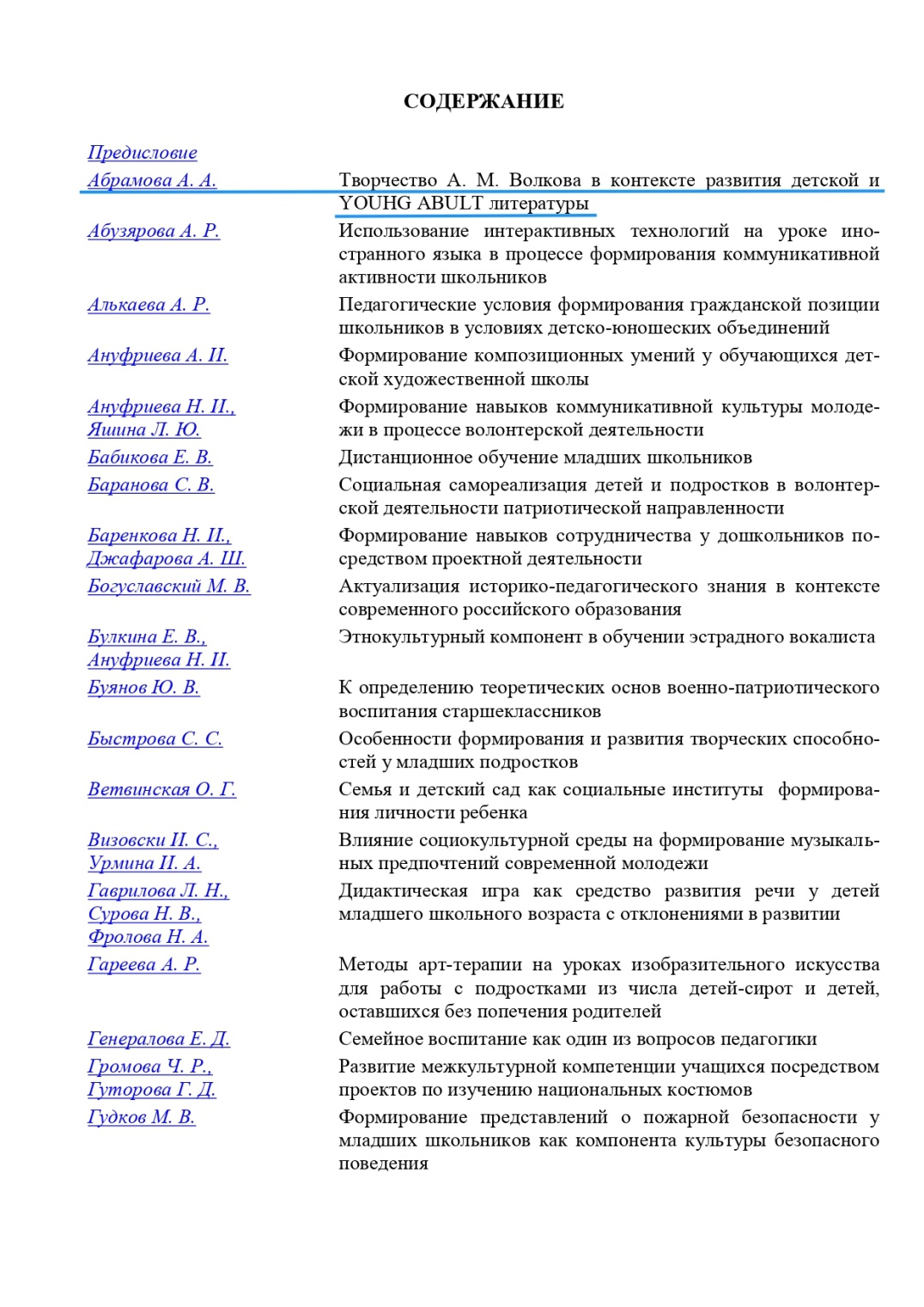 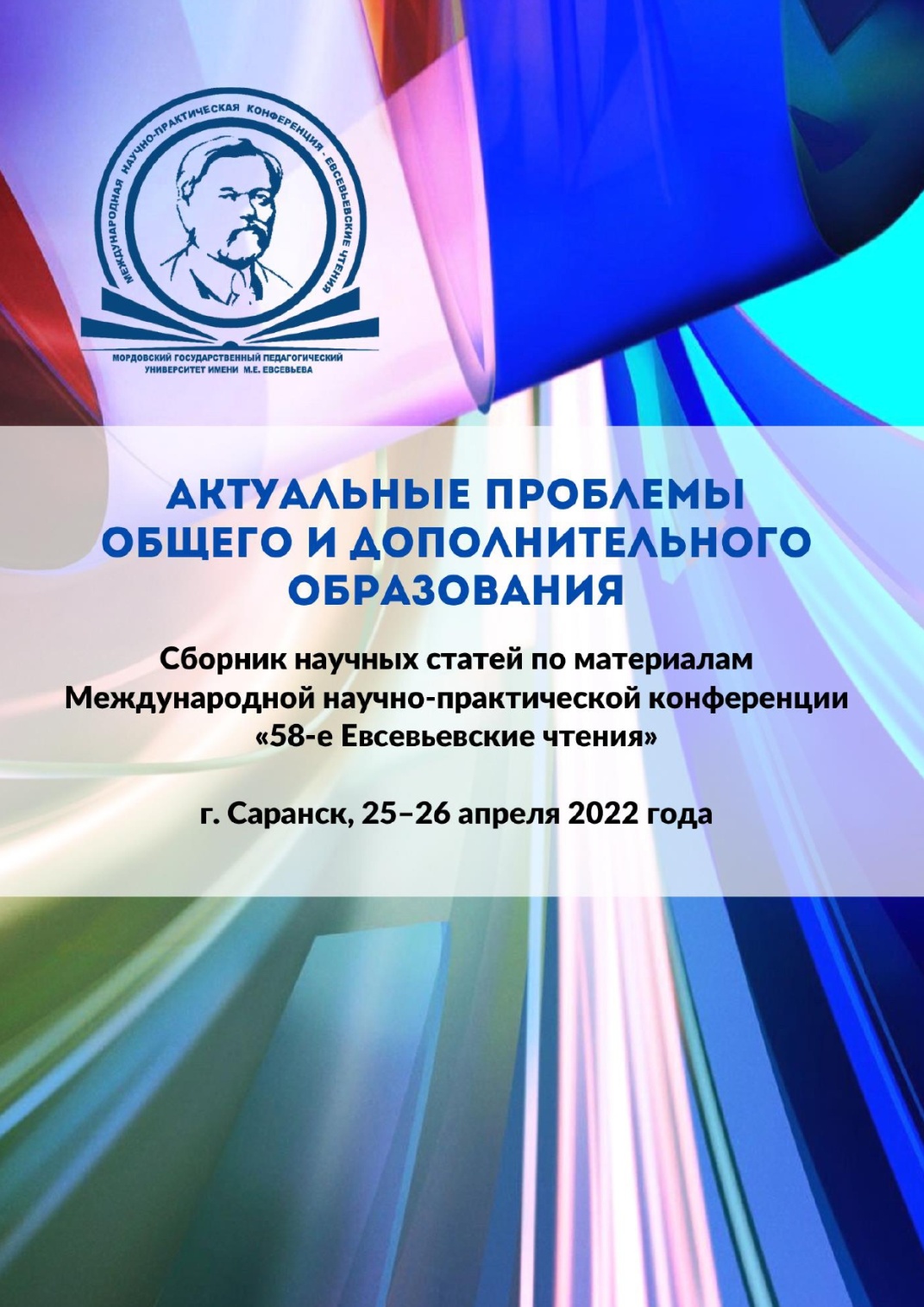 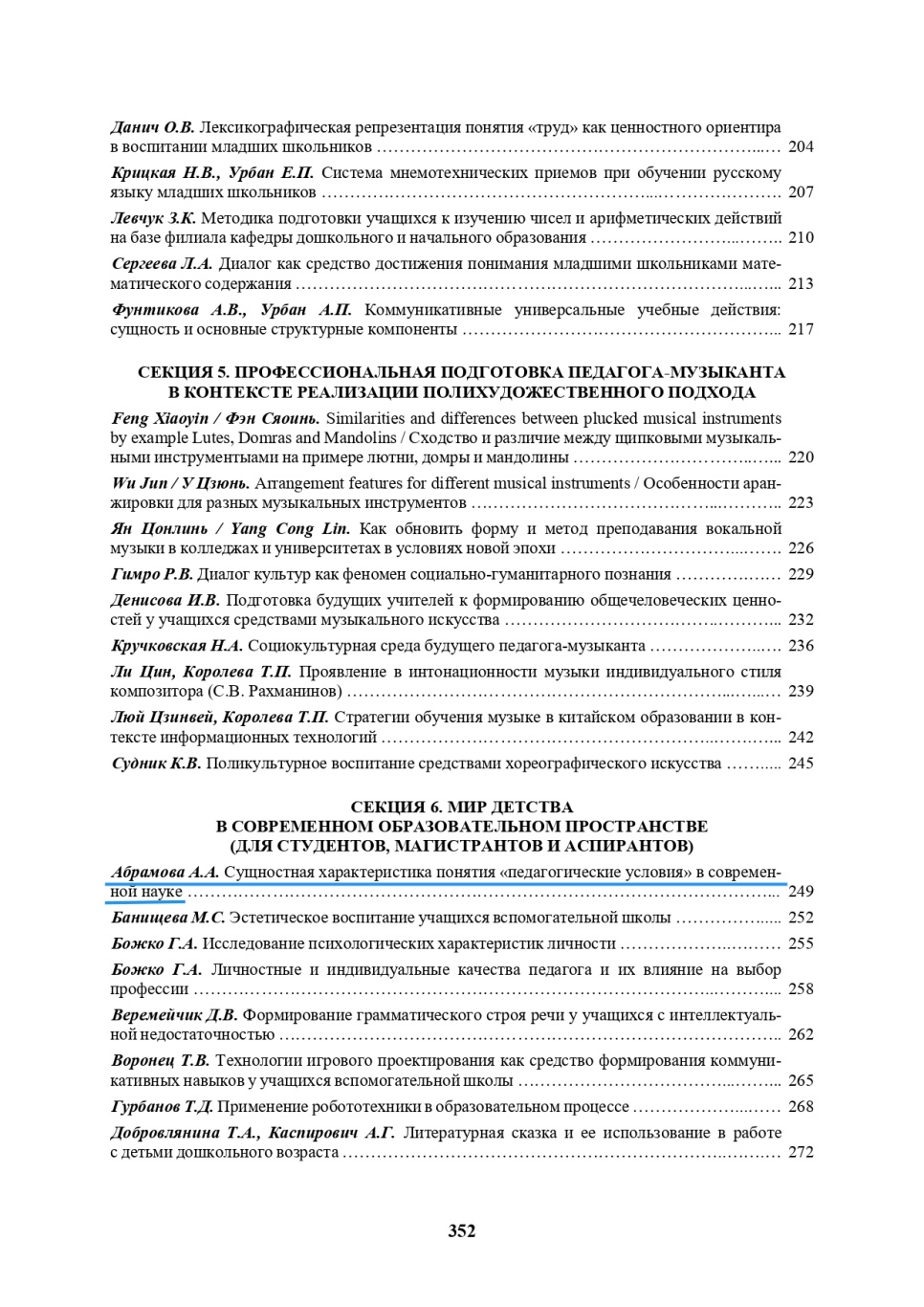 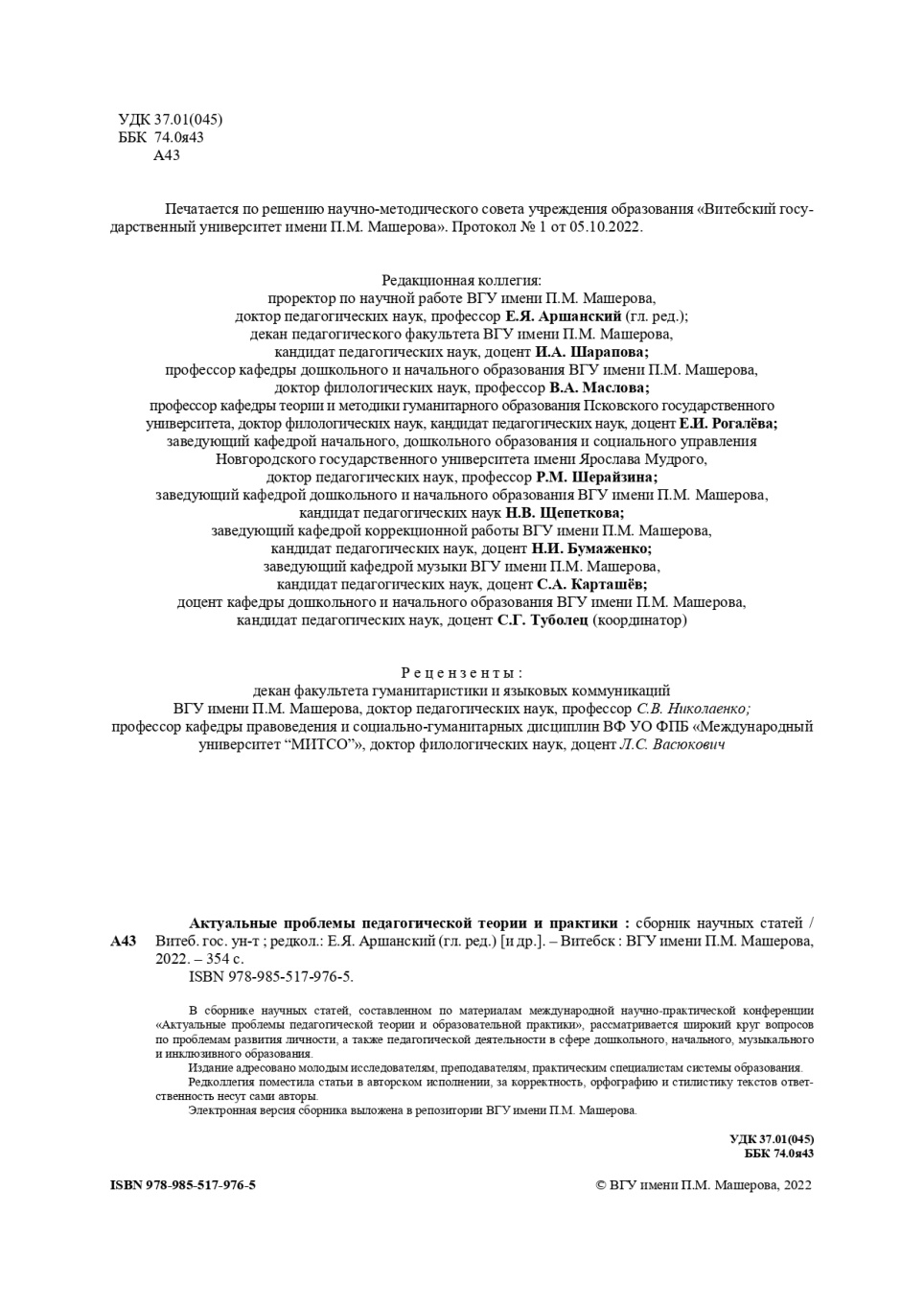 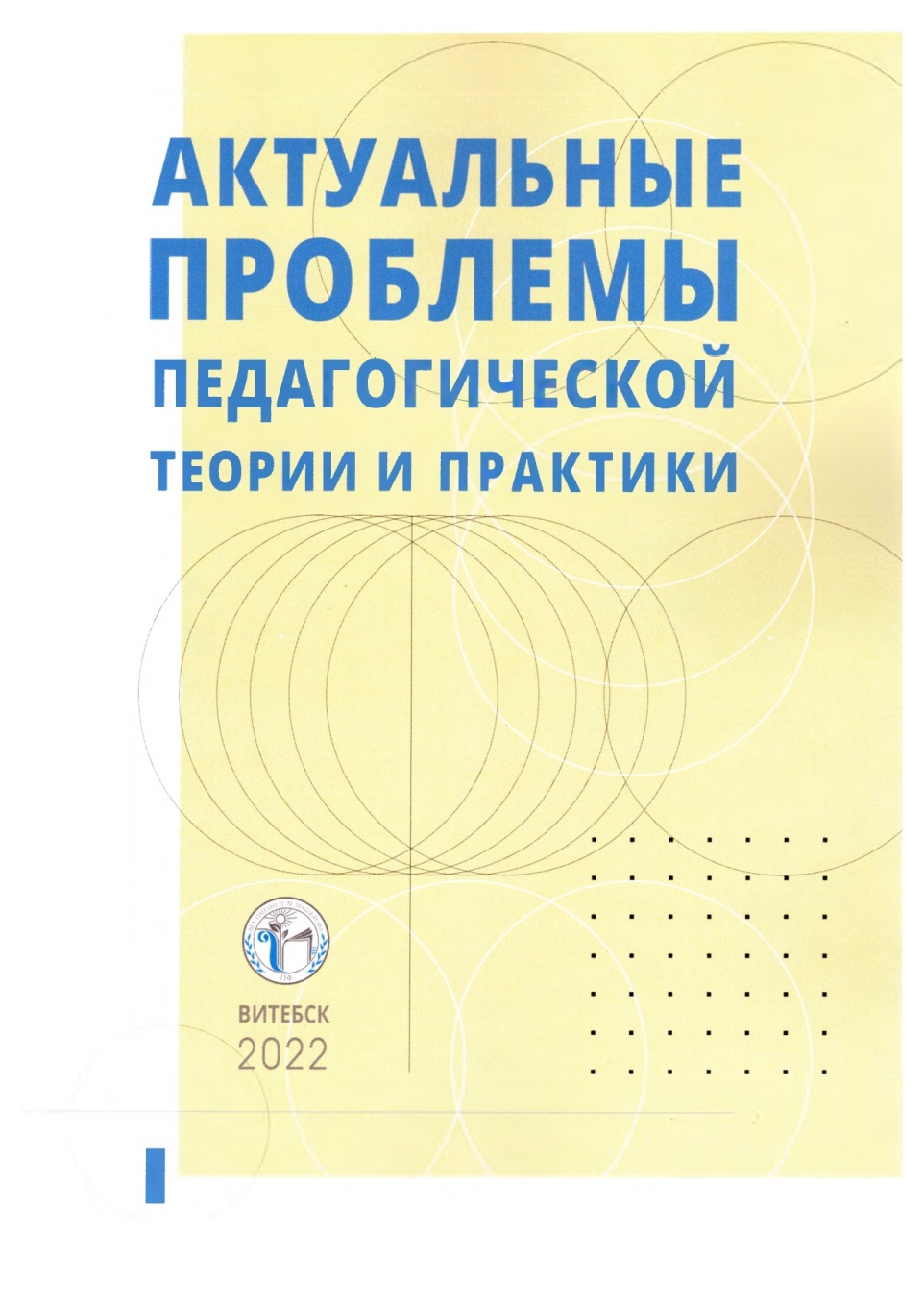 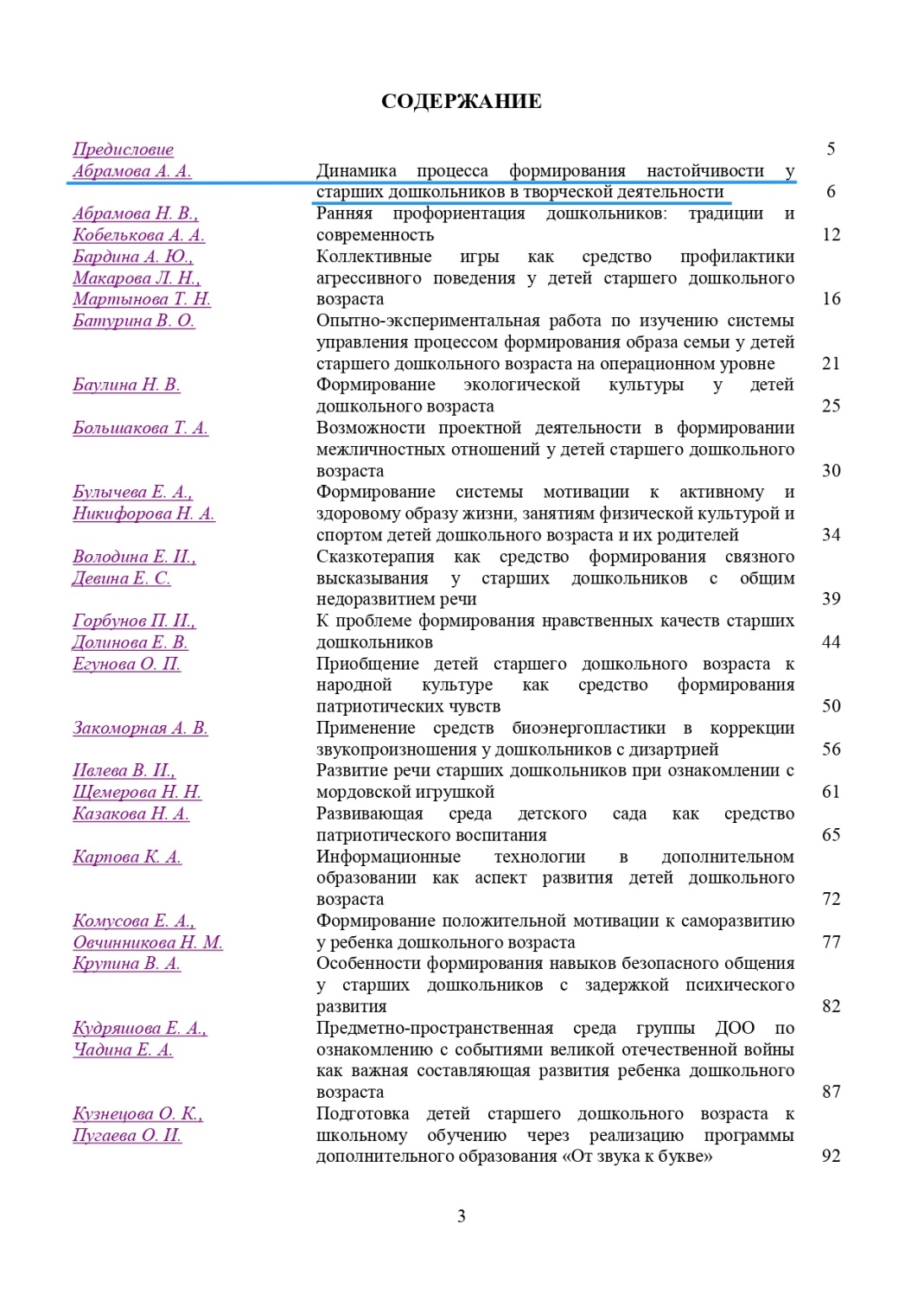 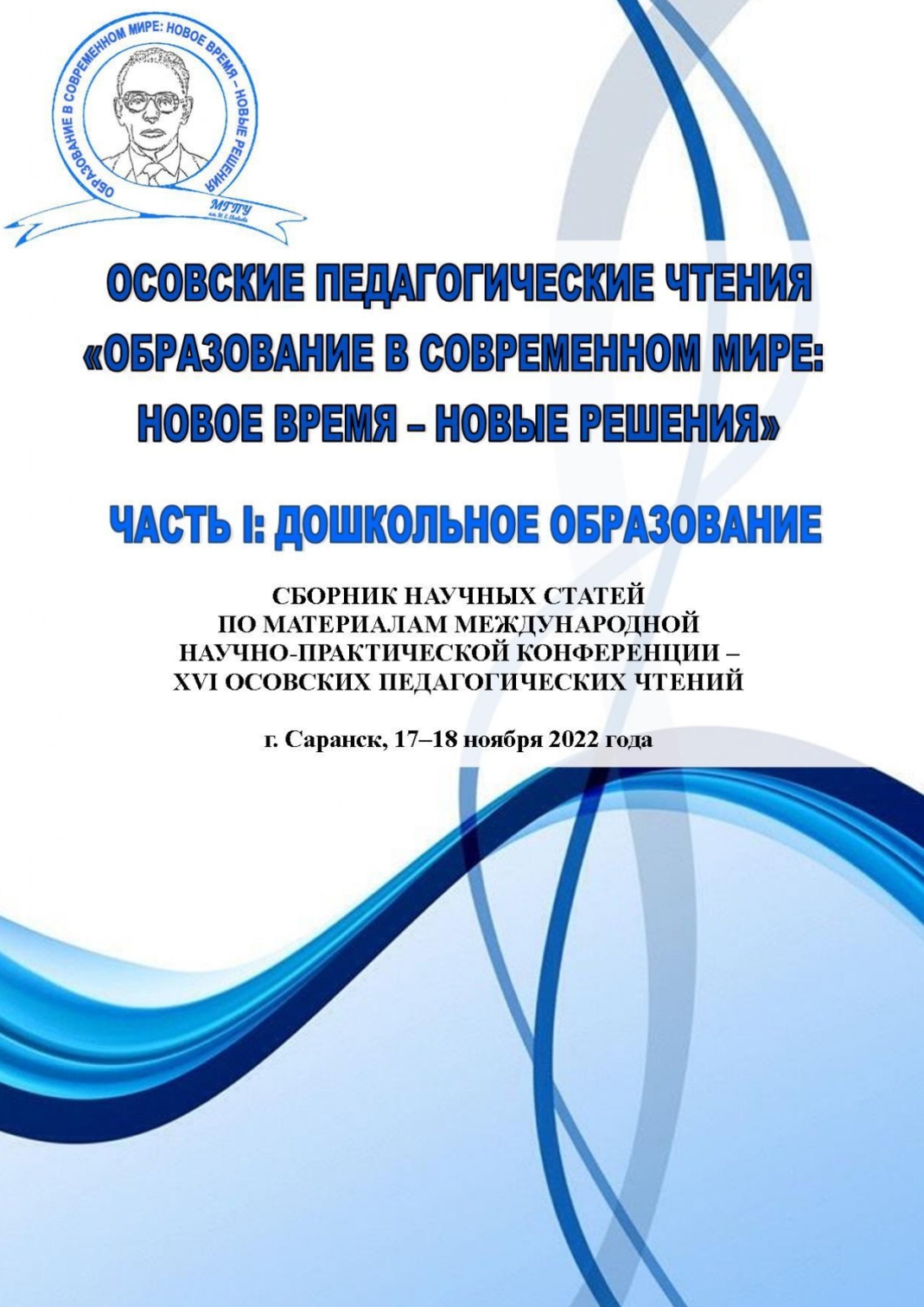 Наличие авторских программ, методических пособий
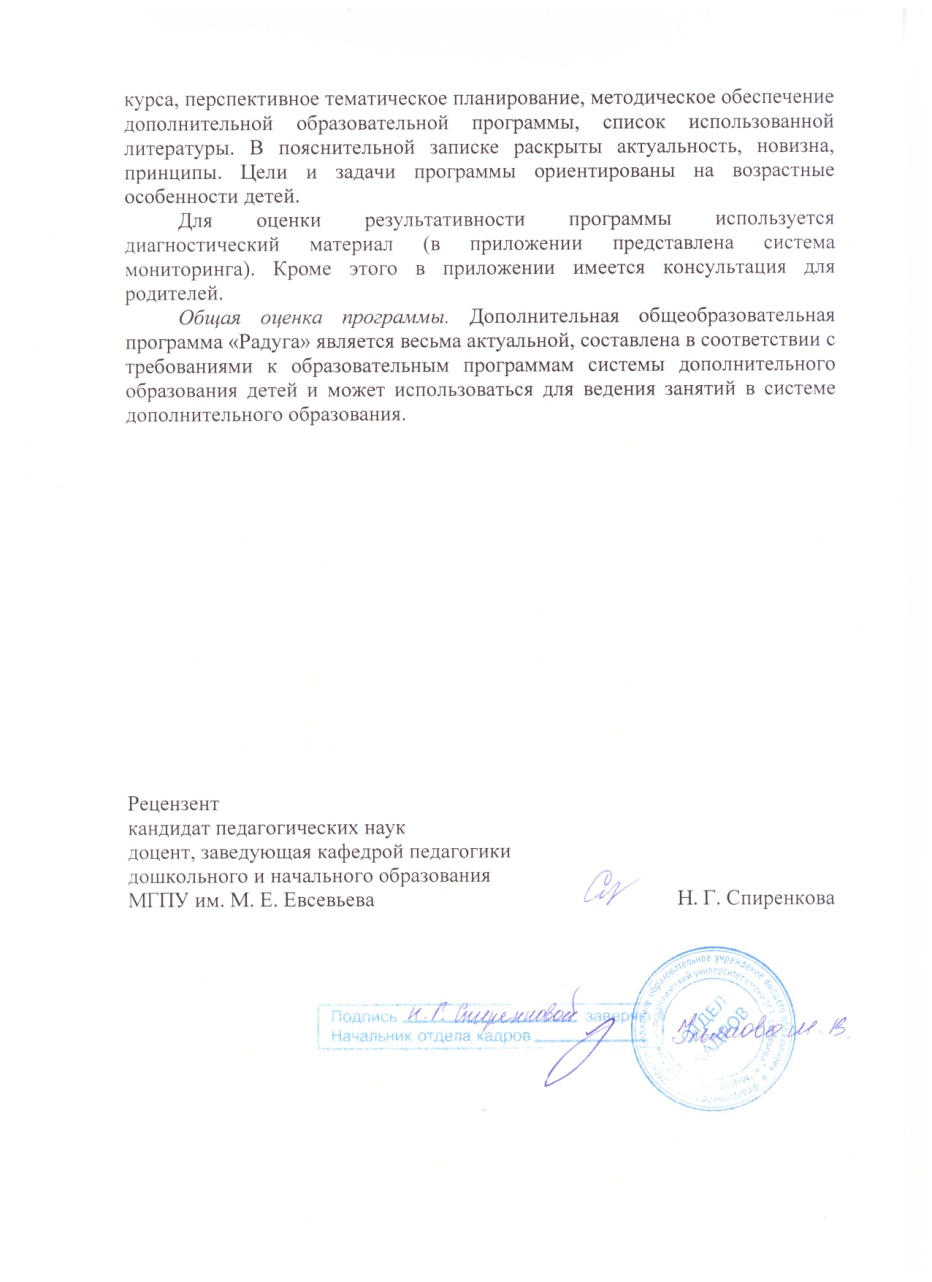 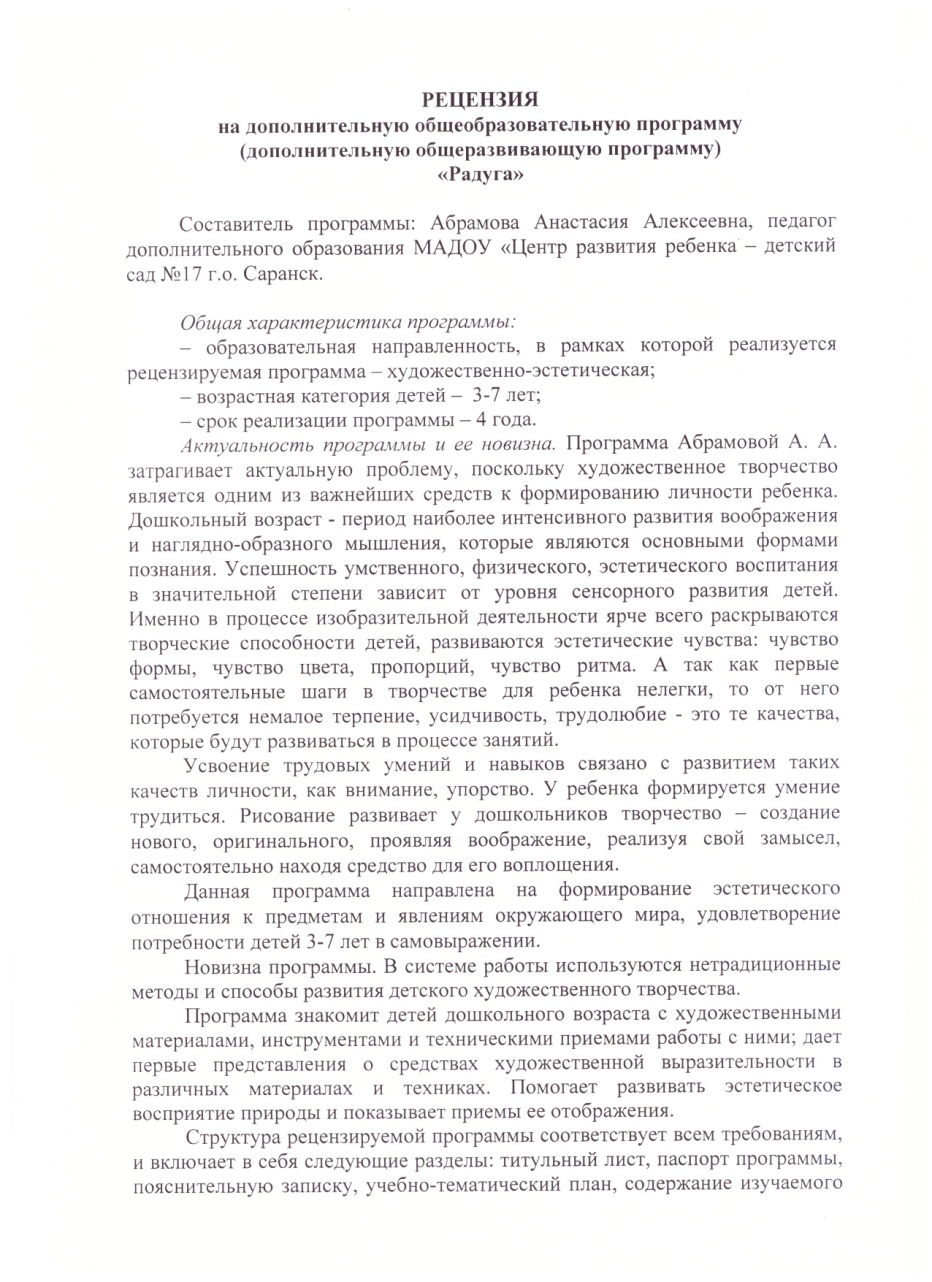 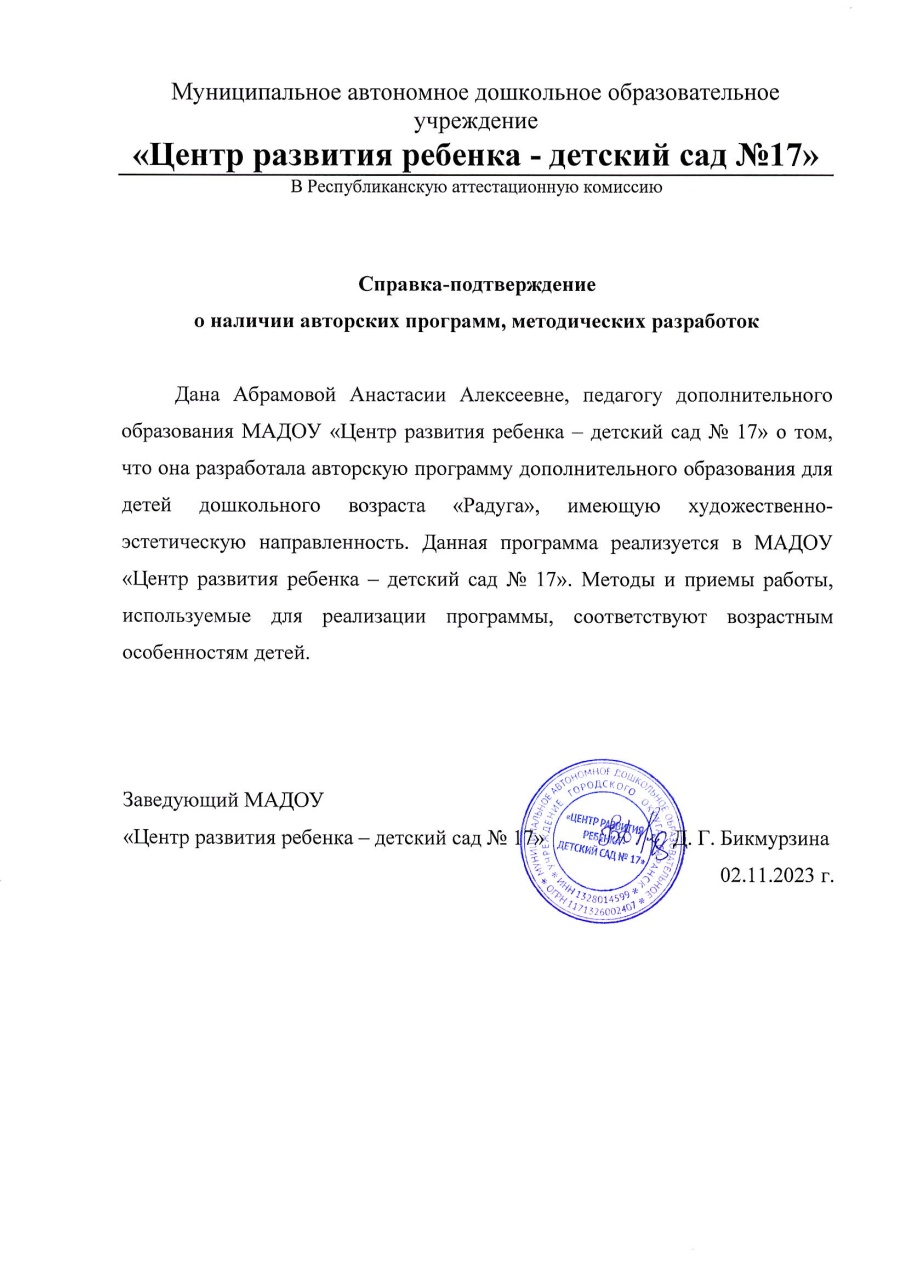 Выступления на заседаниях методических советов, научно-практических конференциях, педагогических чтениях, семинарах, секциях, форумах, радиопередачах
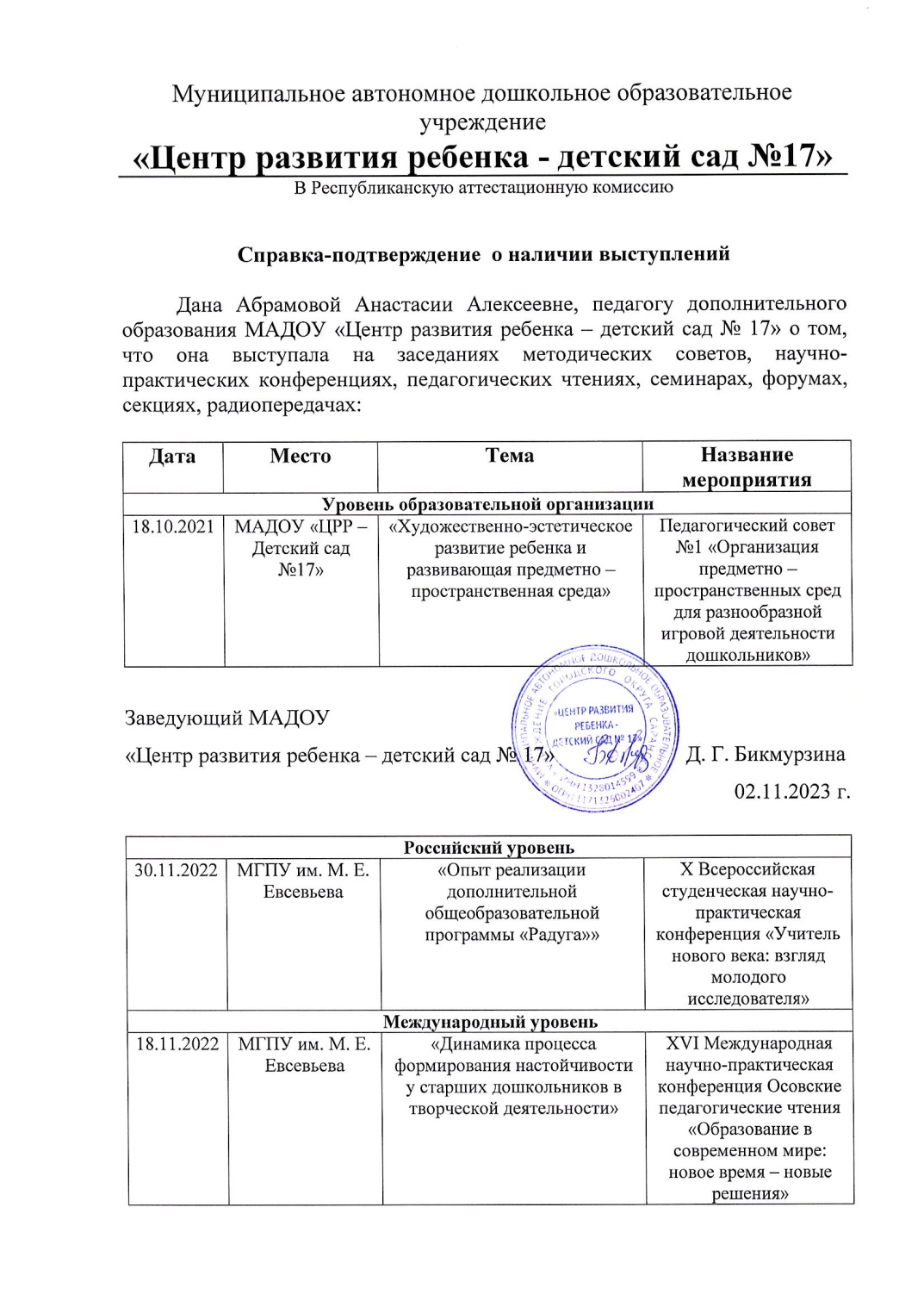 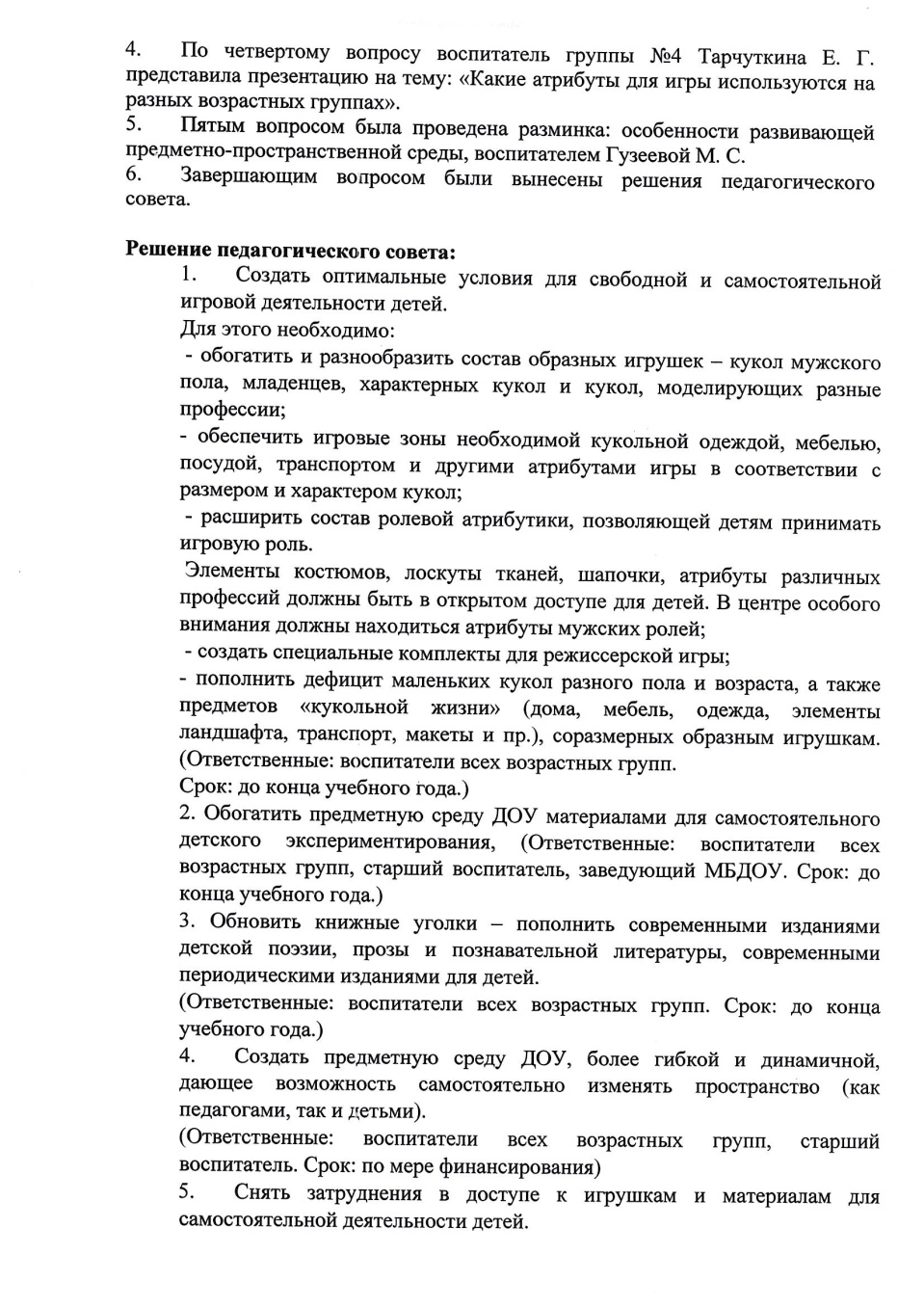 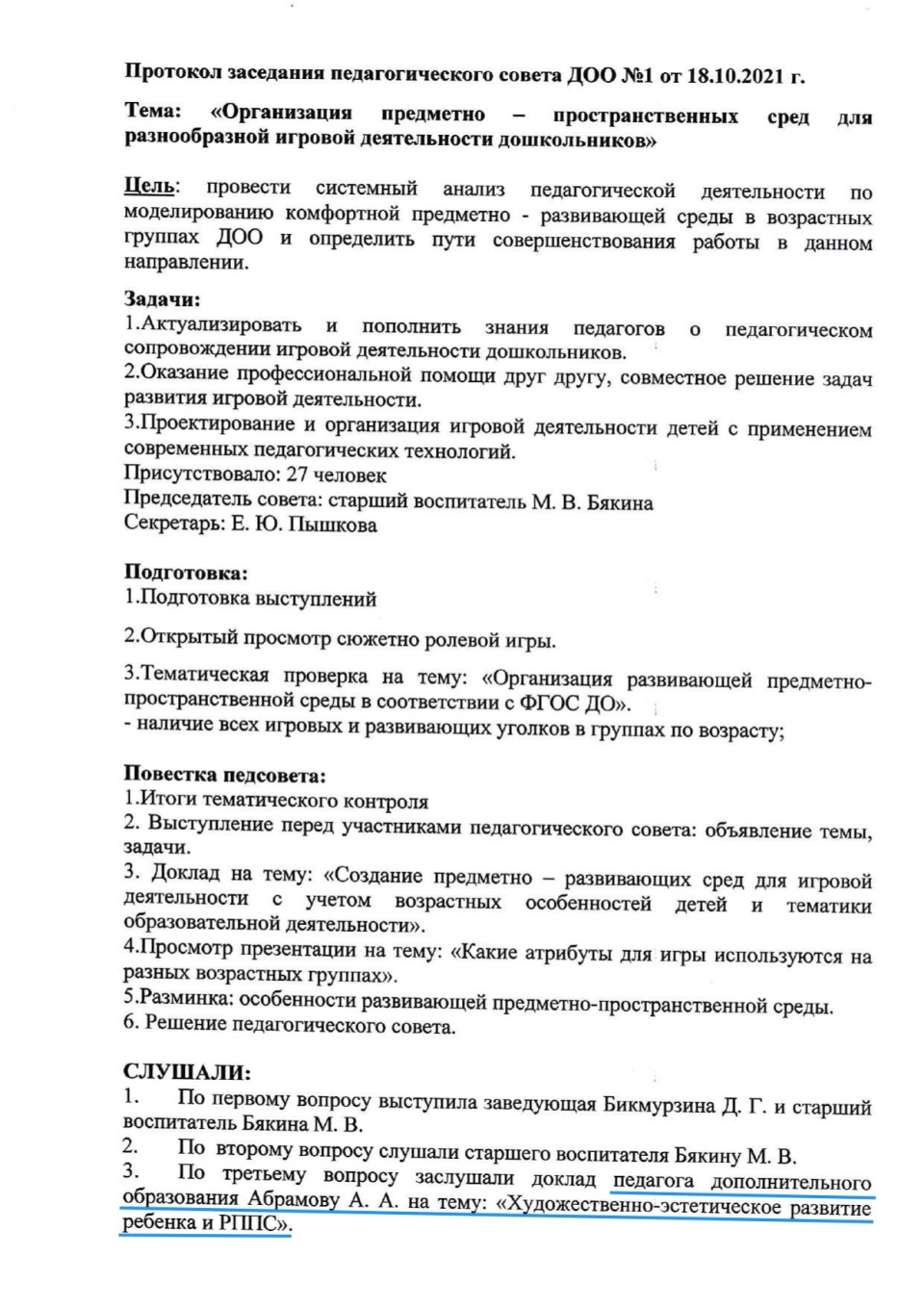 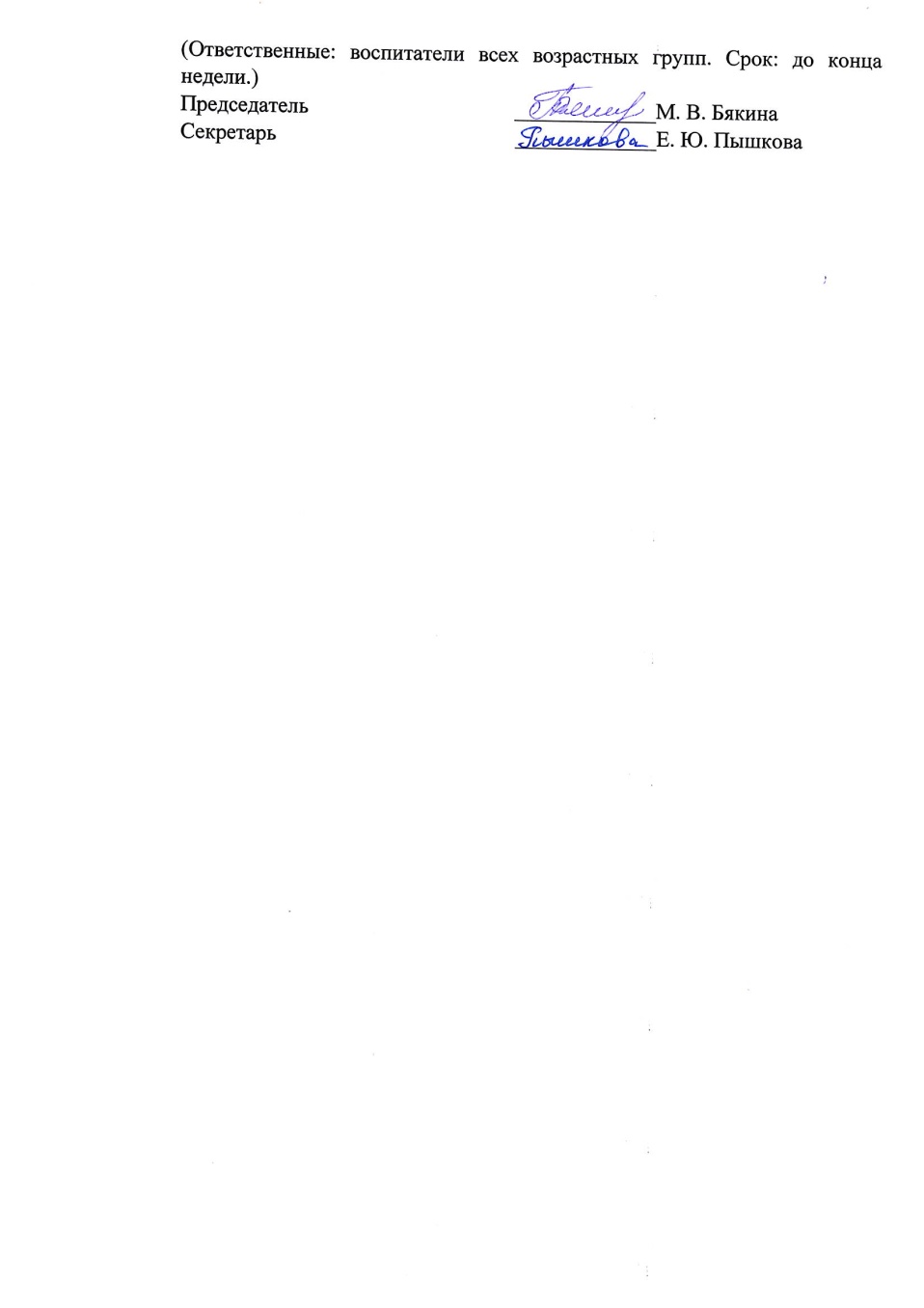 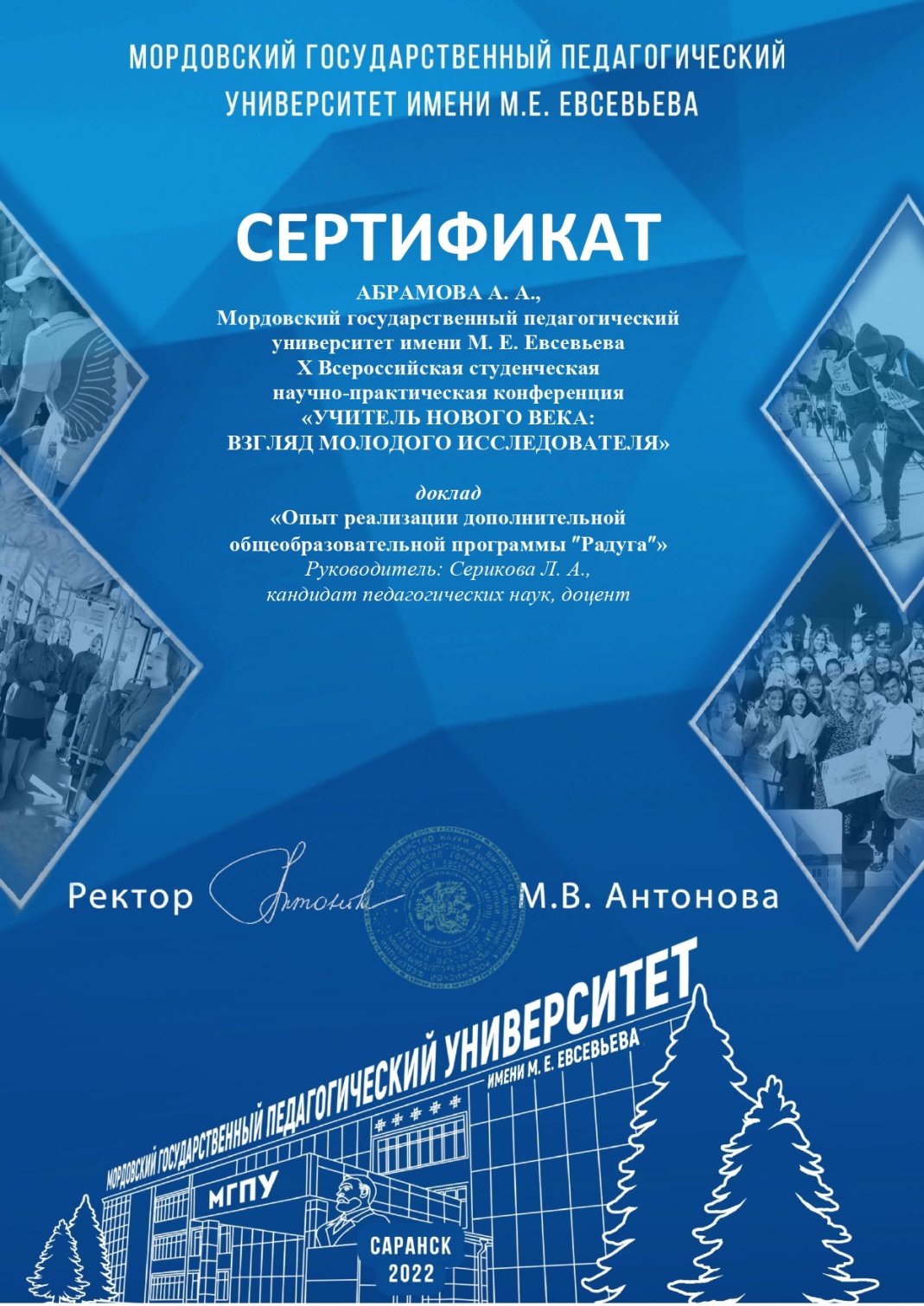 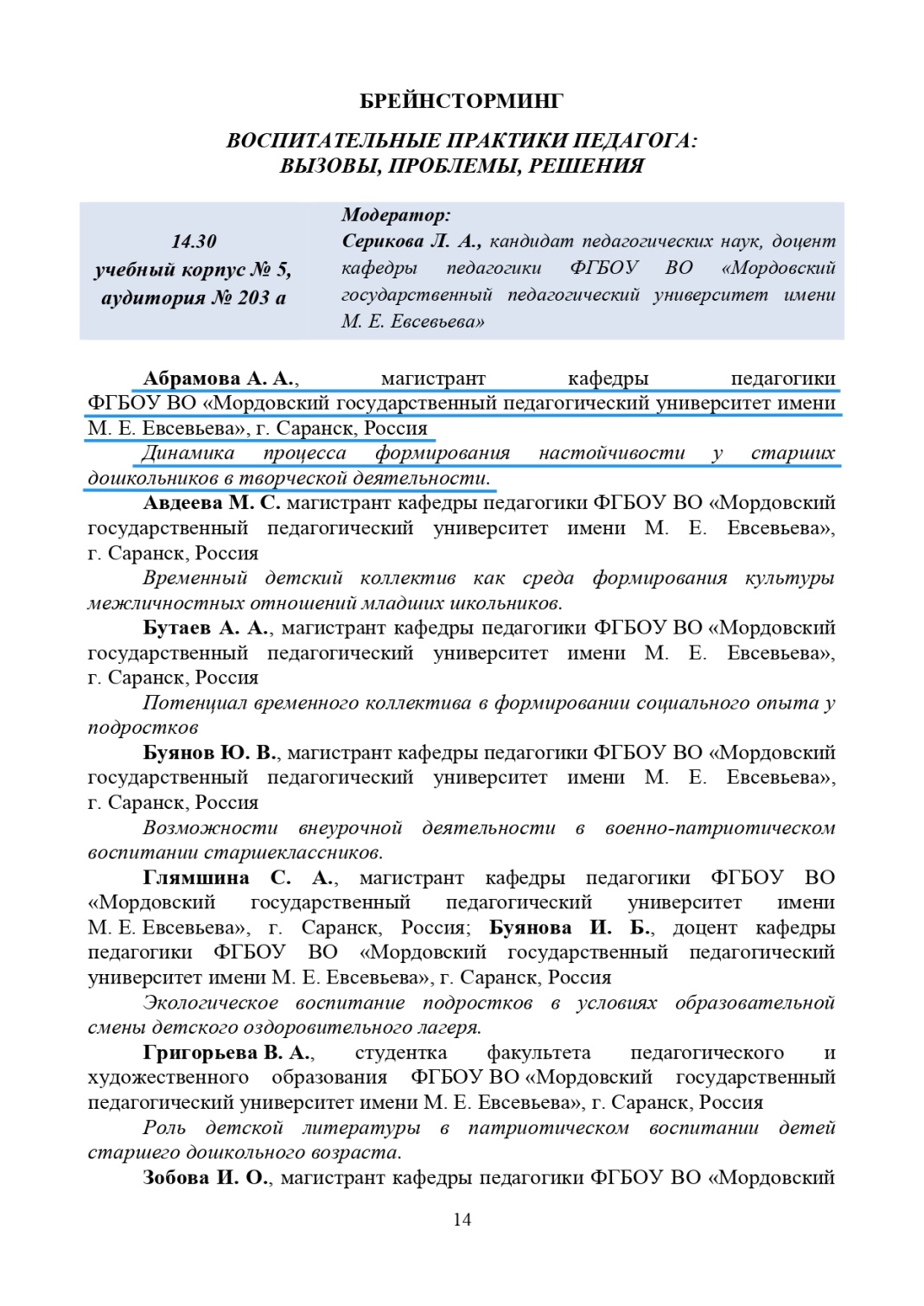 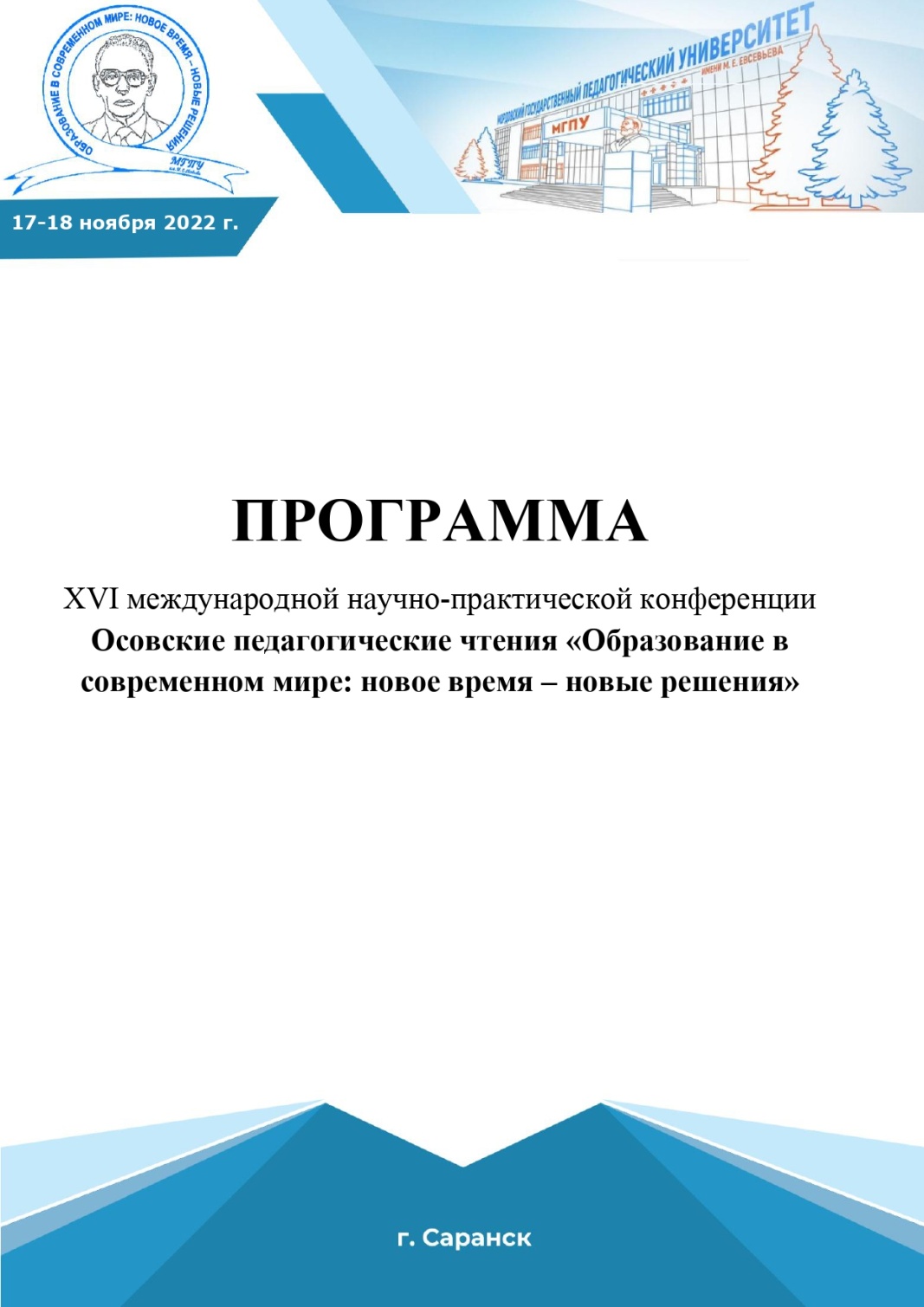 Проведение мастер-классов, открытых мероприятий
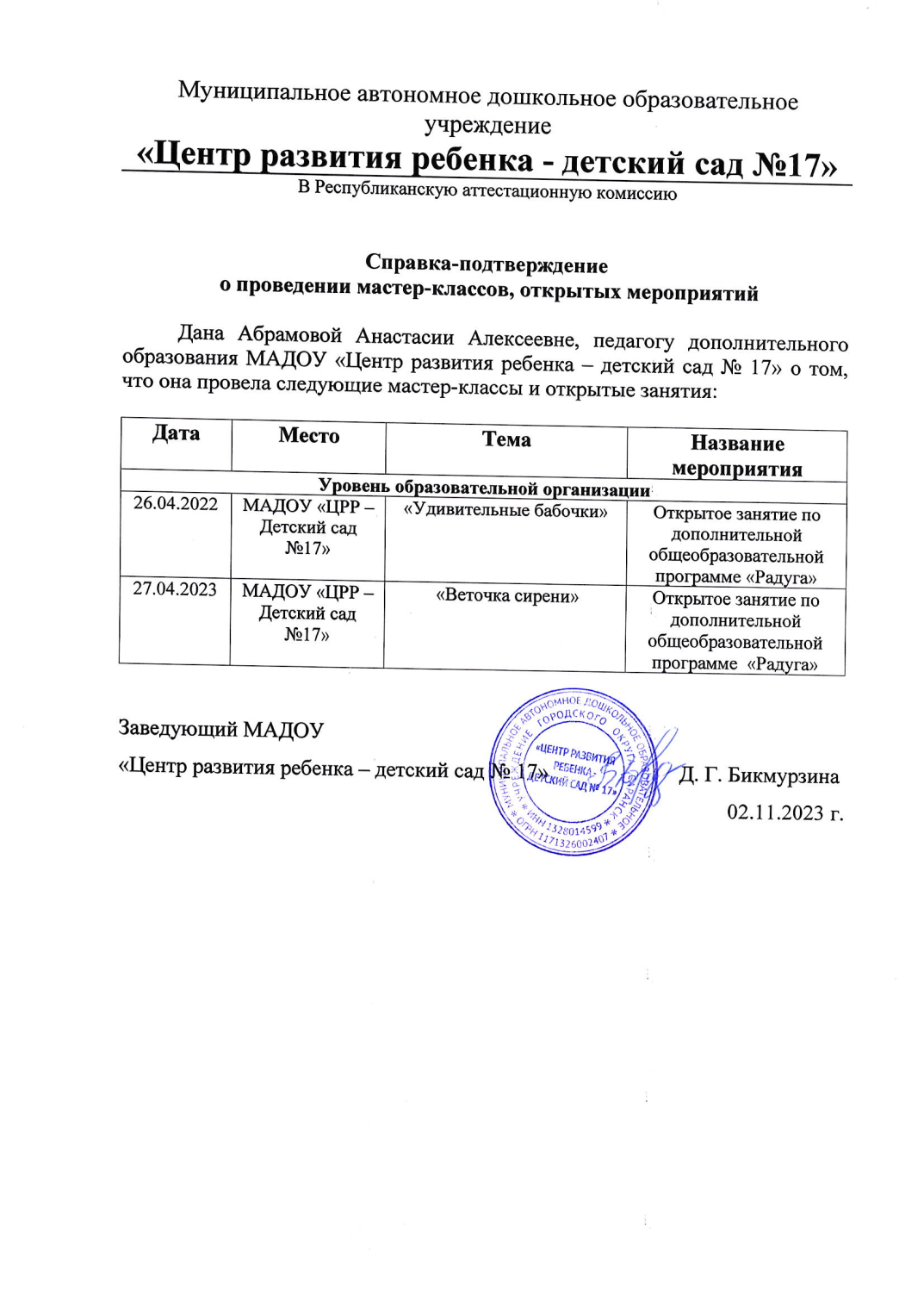 Общественно-педагогическая  активность педагога: участие в комиссиях, педагогических сообществах, в жюри конкурсов
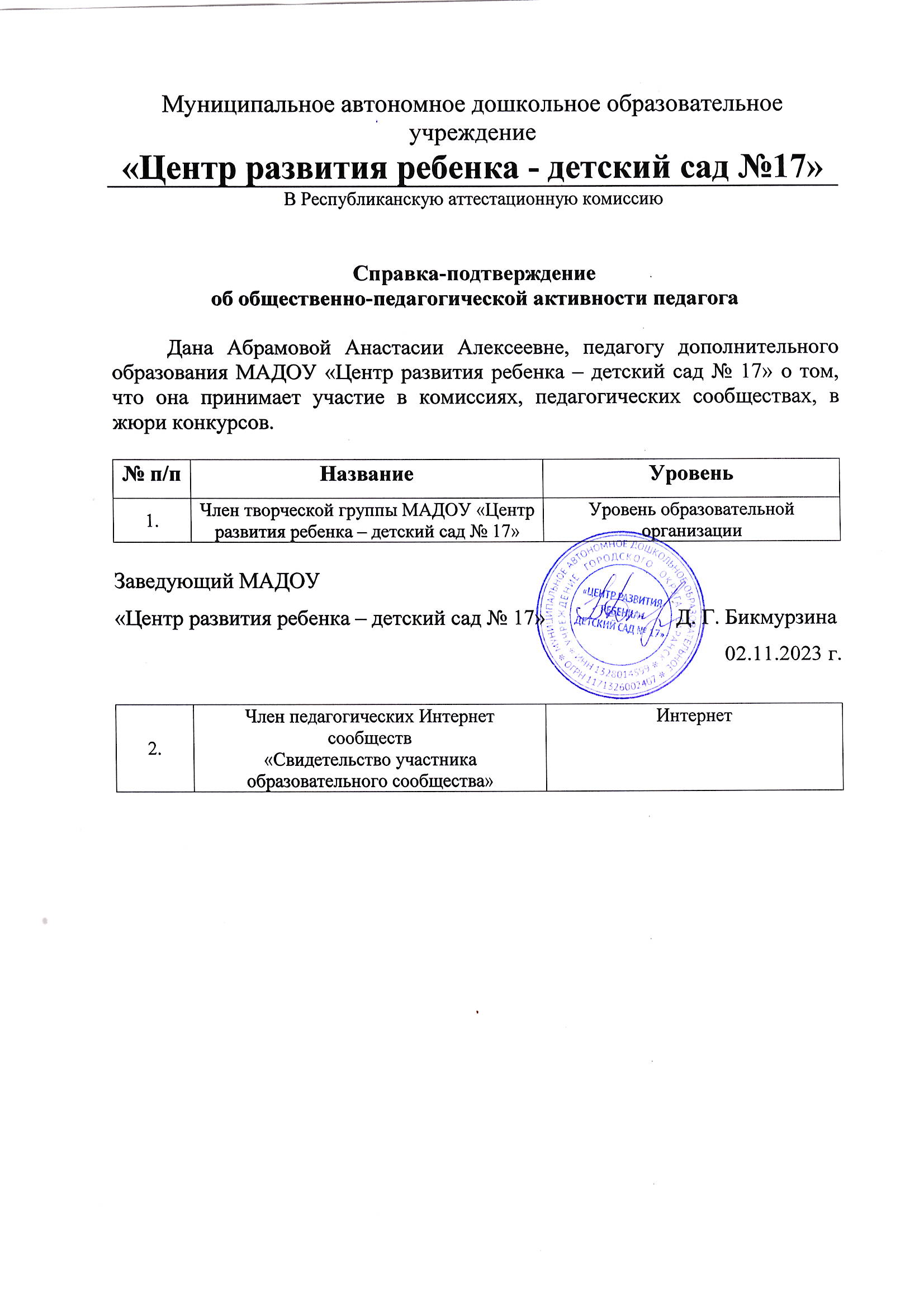 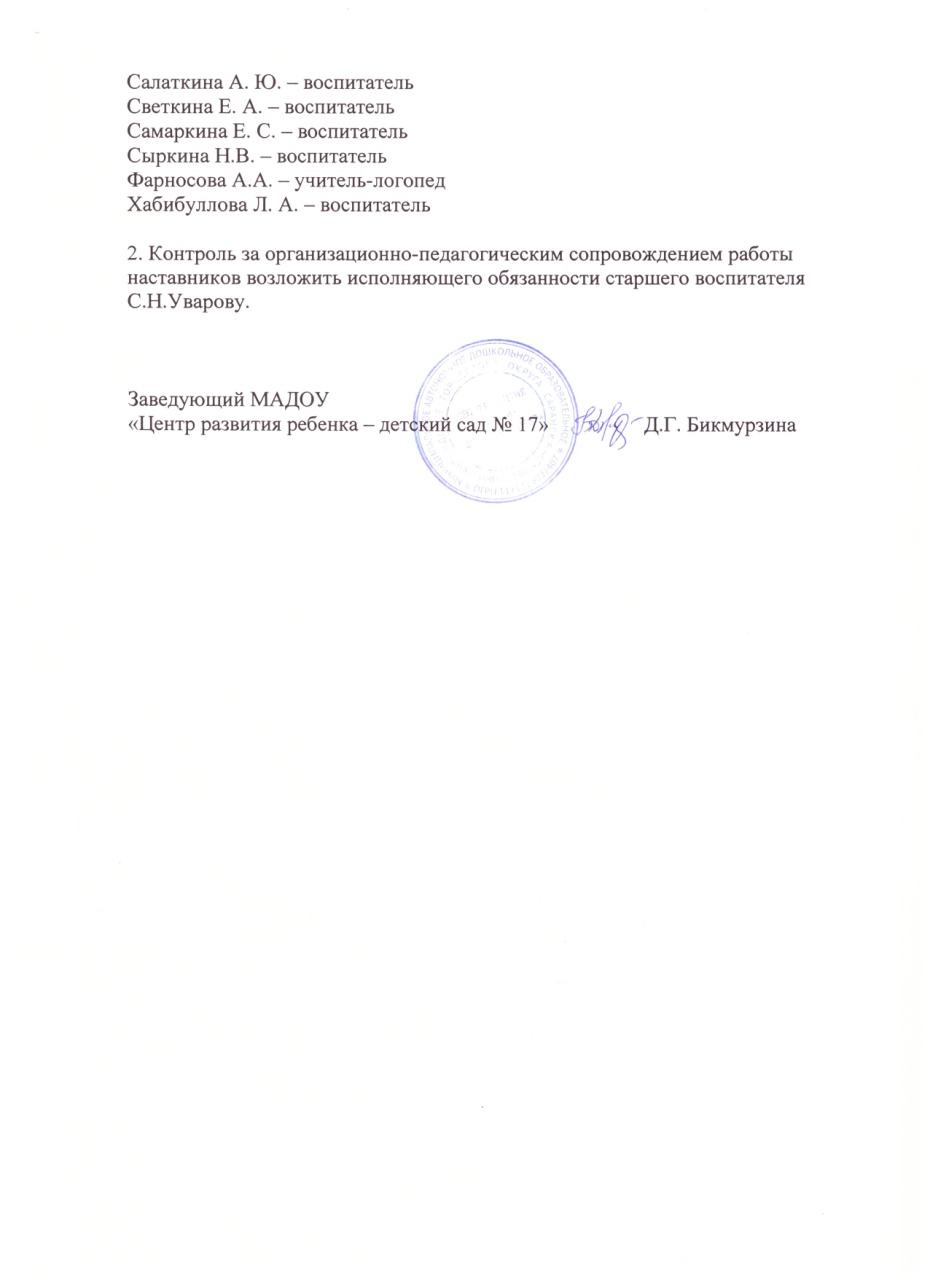 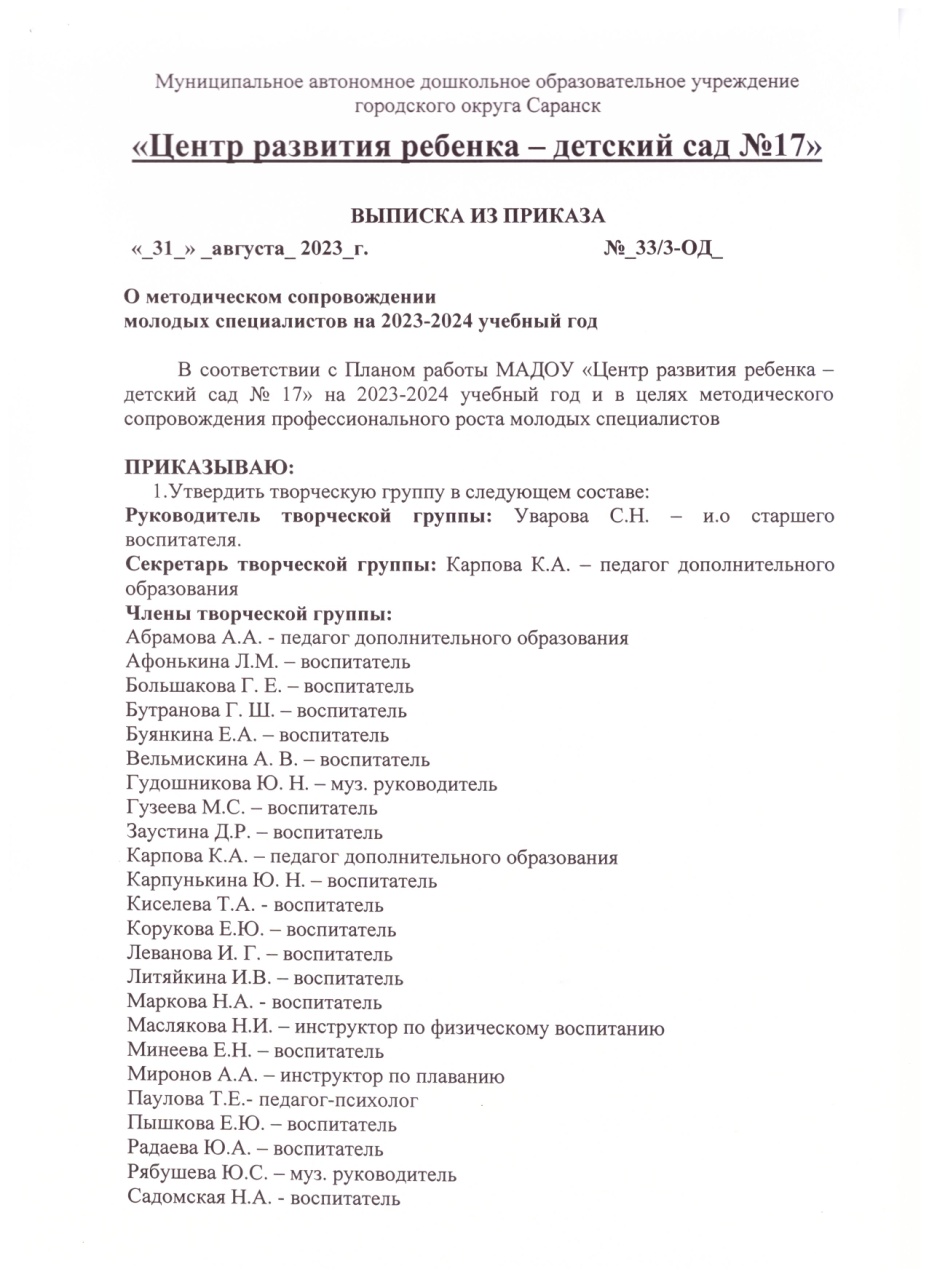 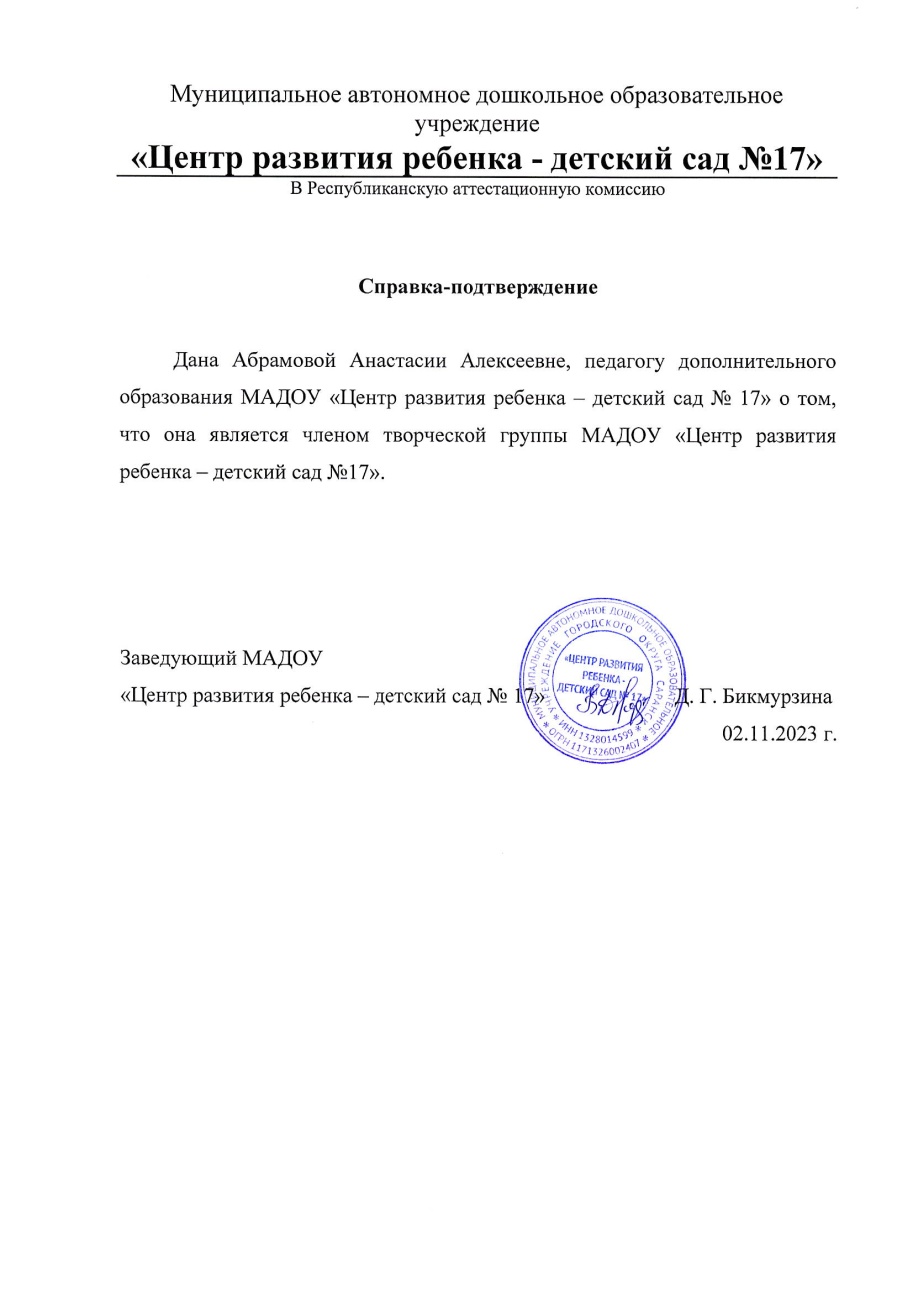 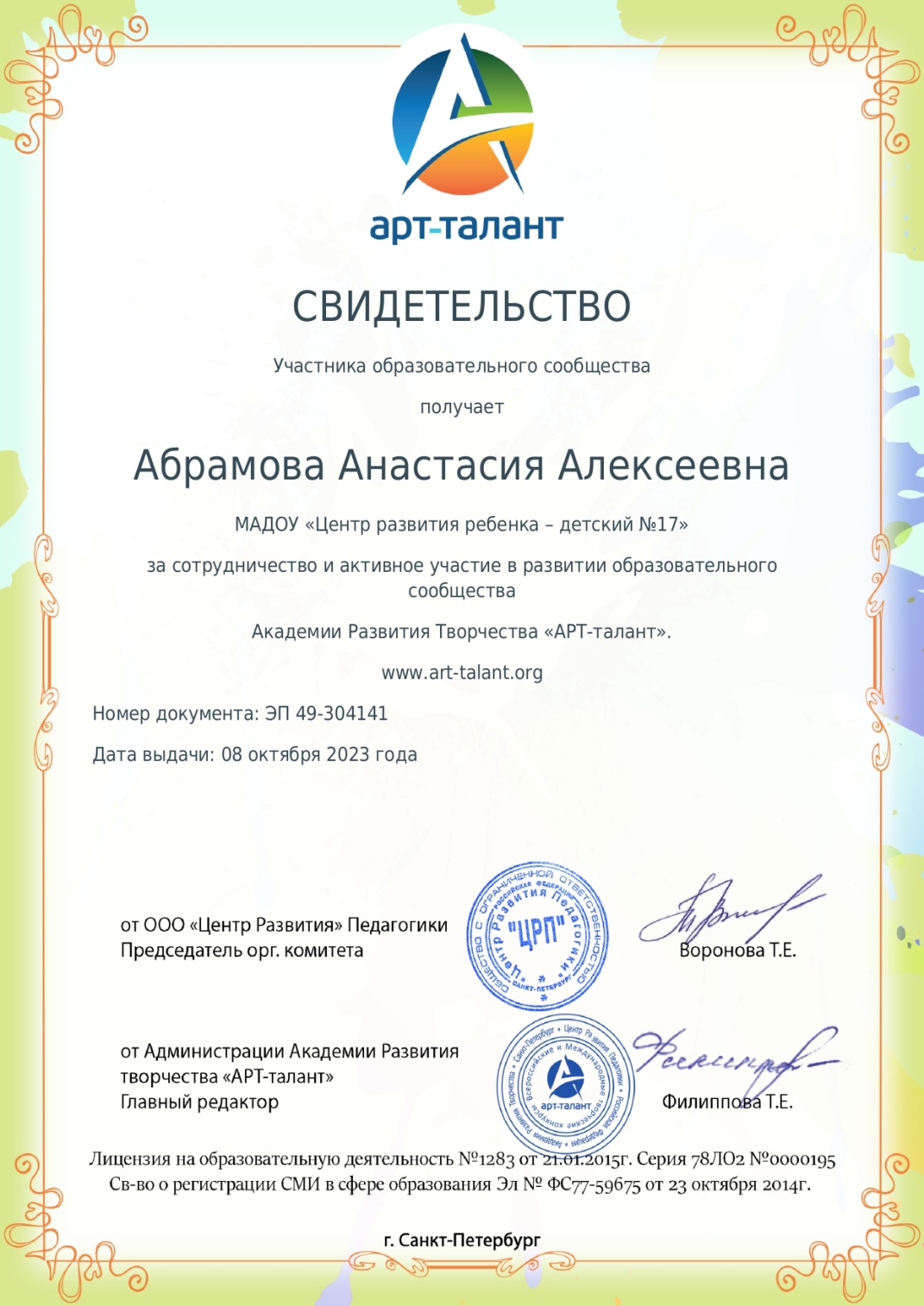 Позитивные результаты работы с детьми
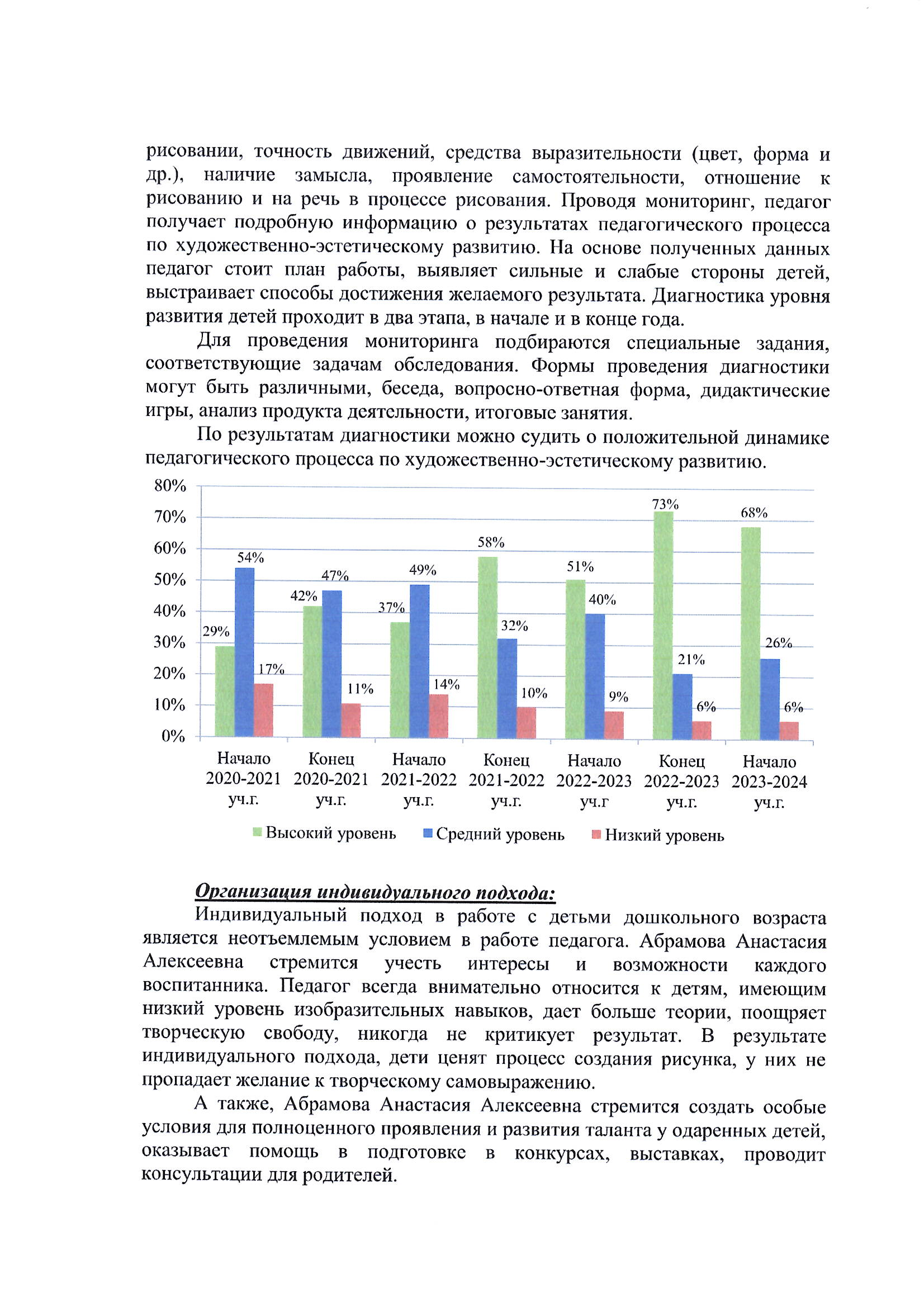 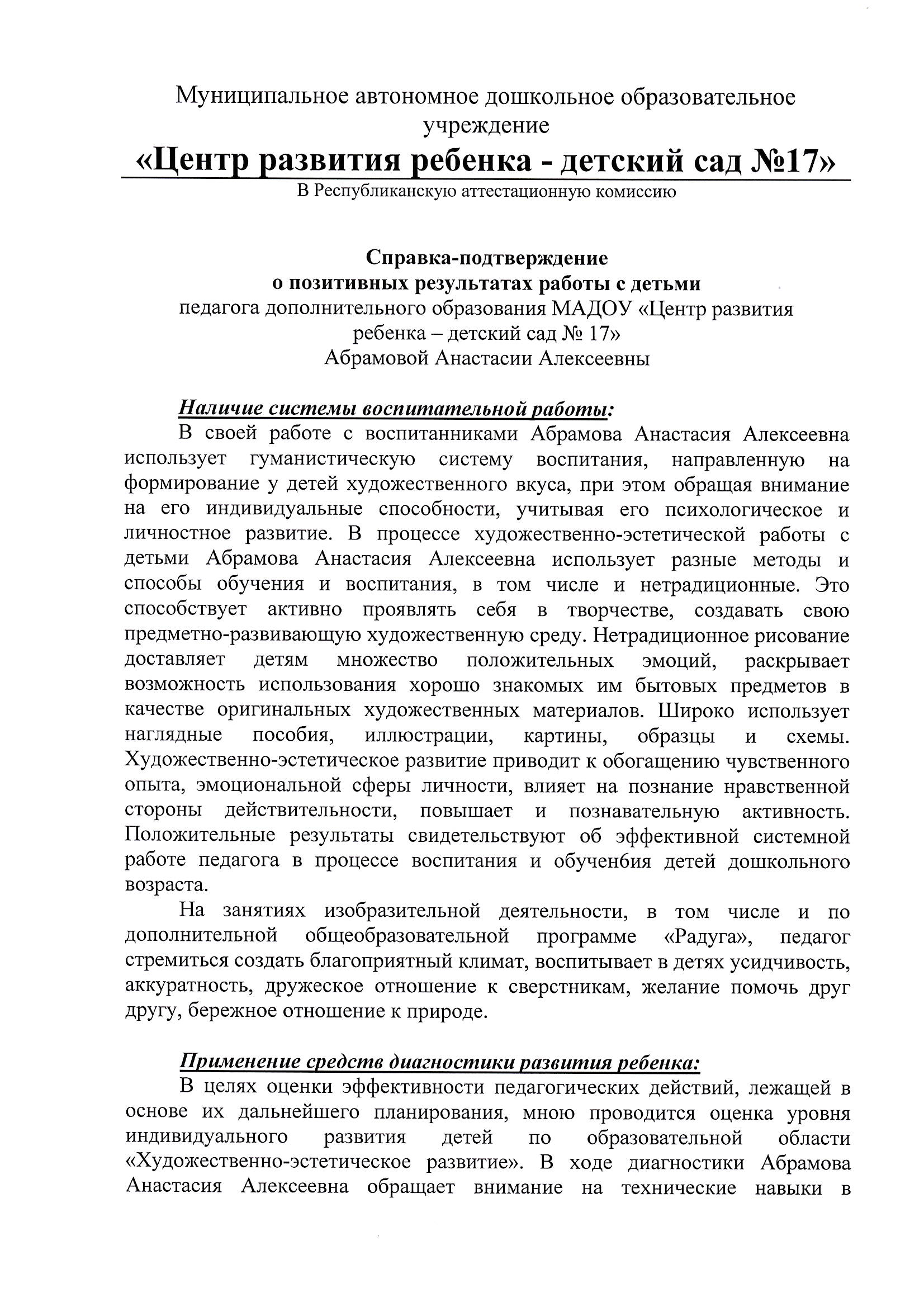 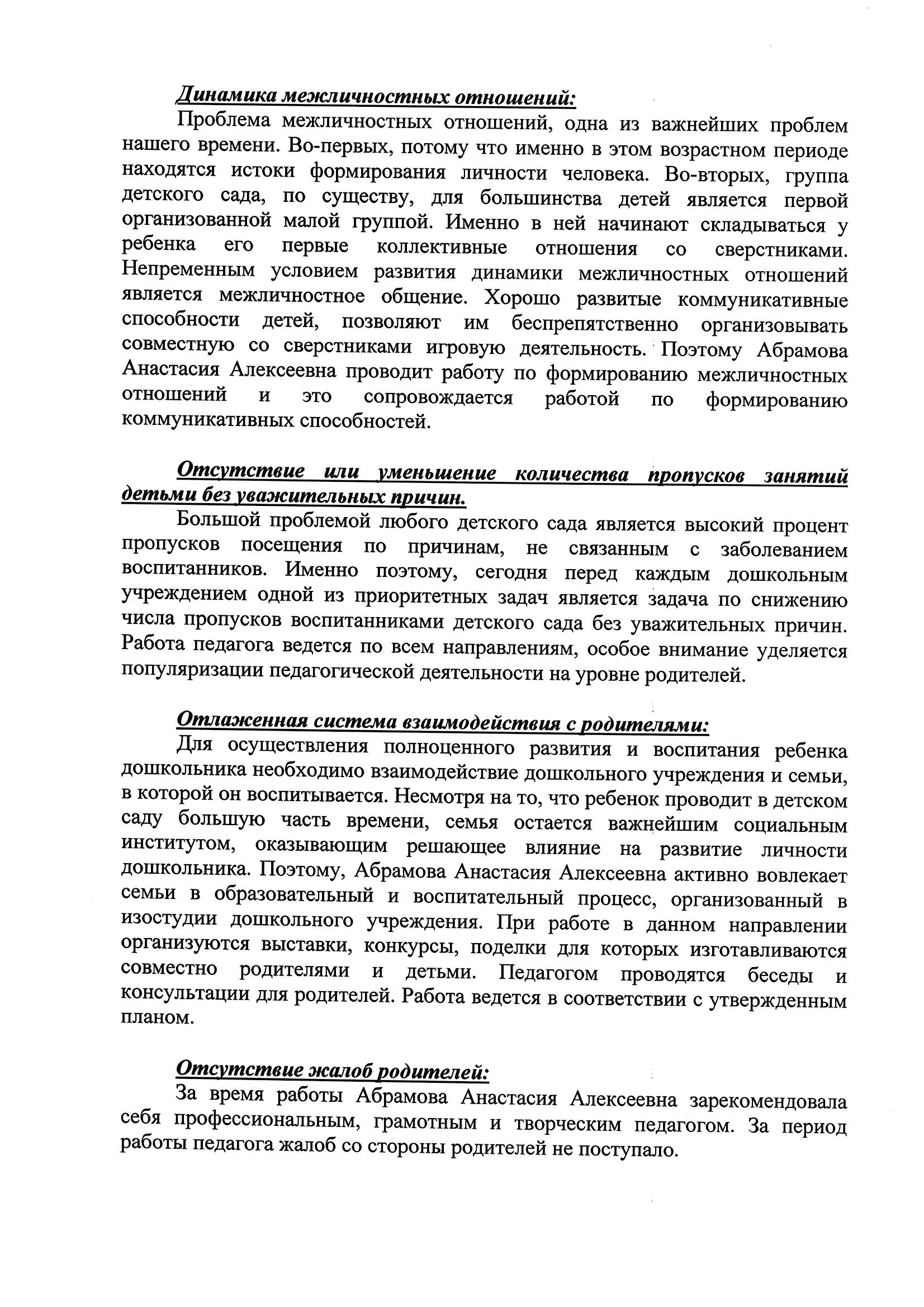 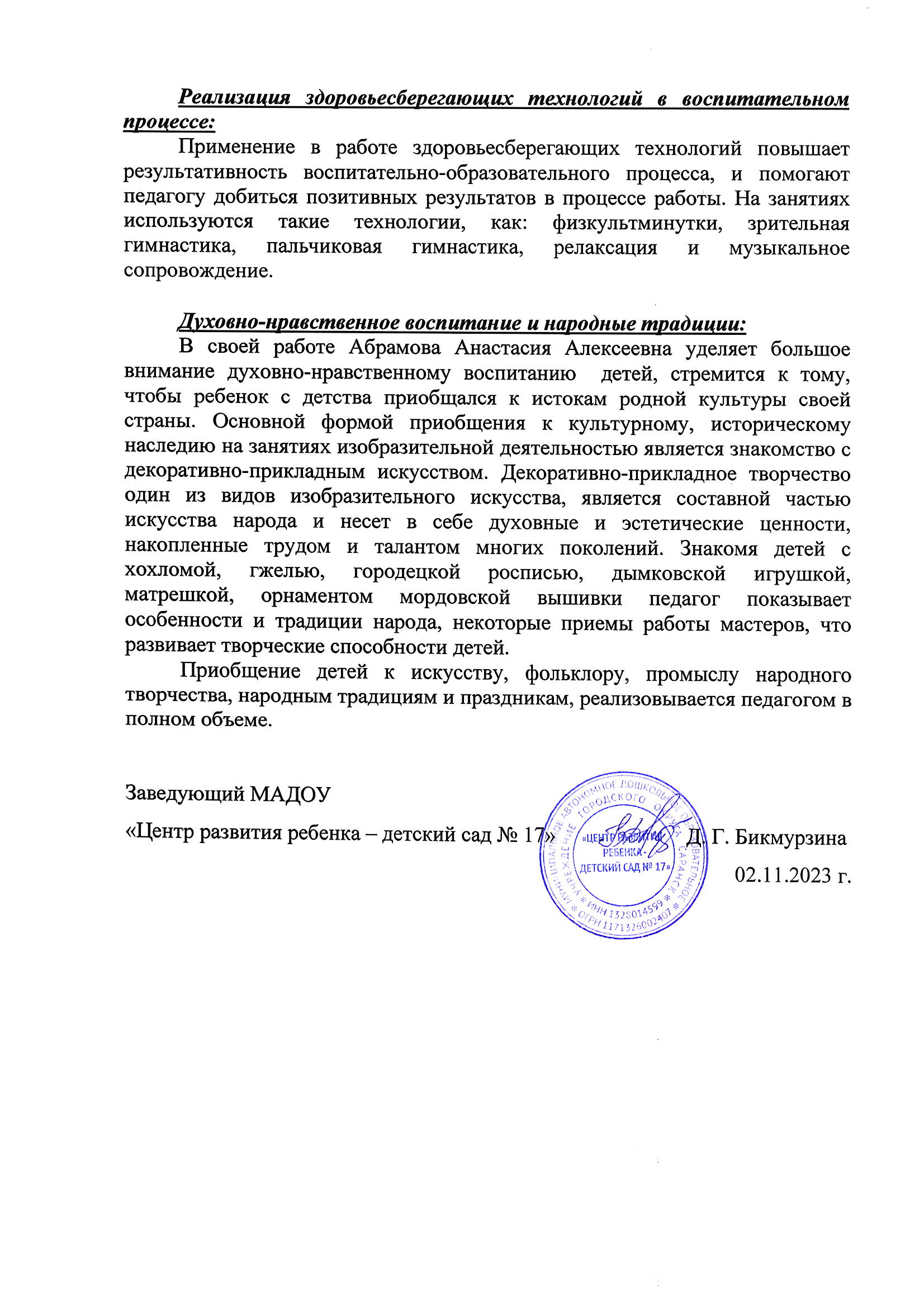 Участие педагога в профессиональных конкурсах
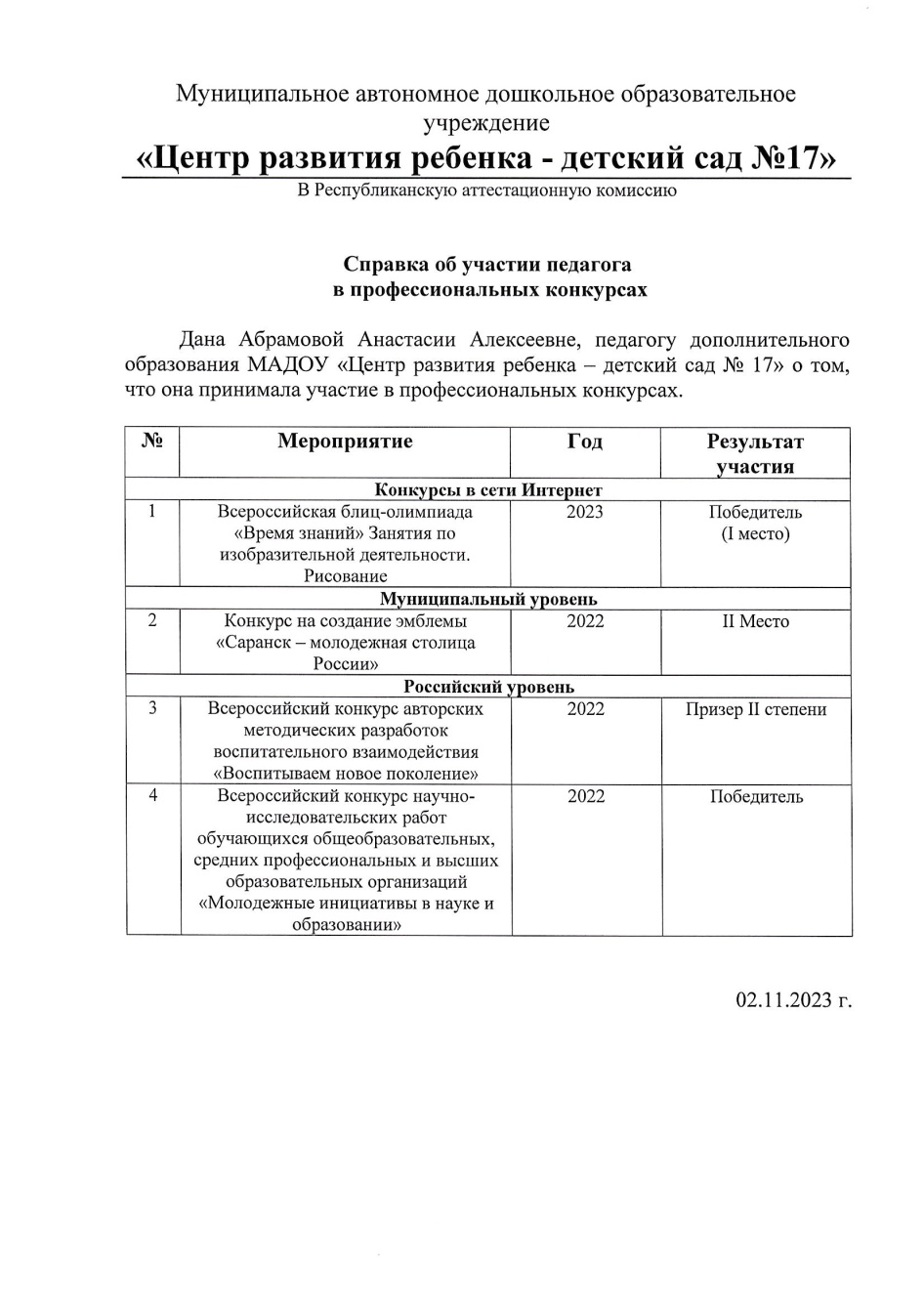 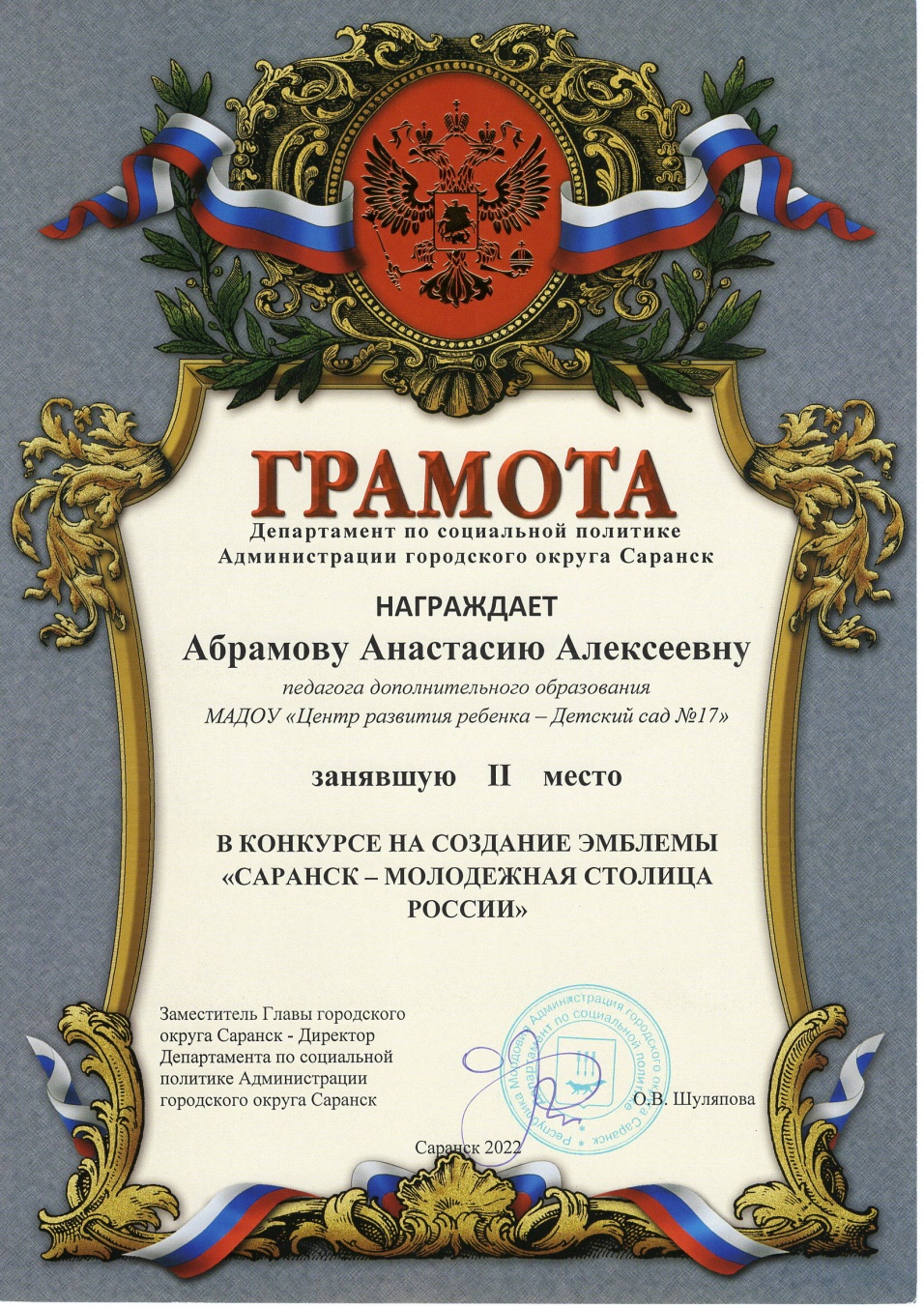 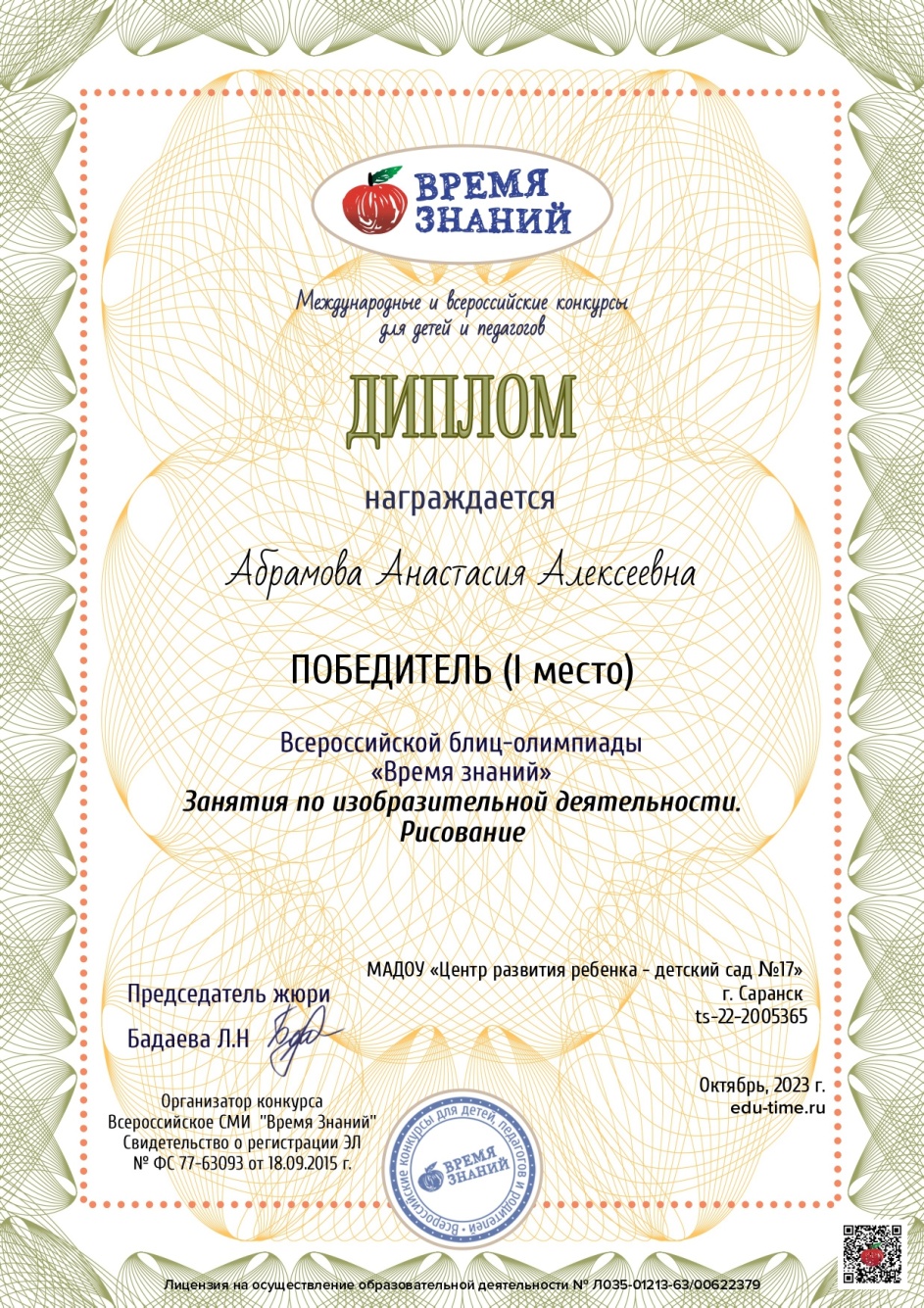 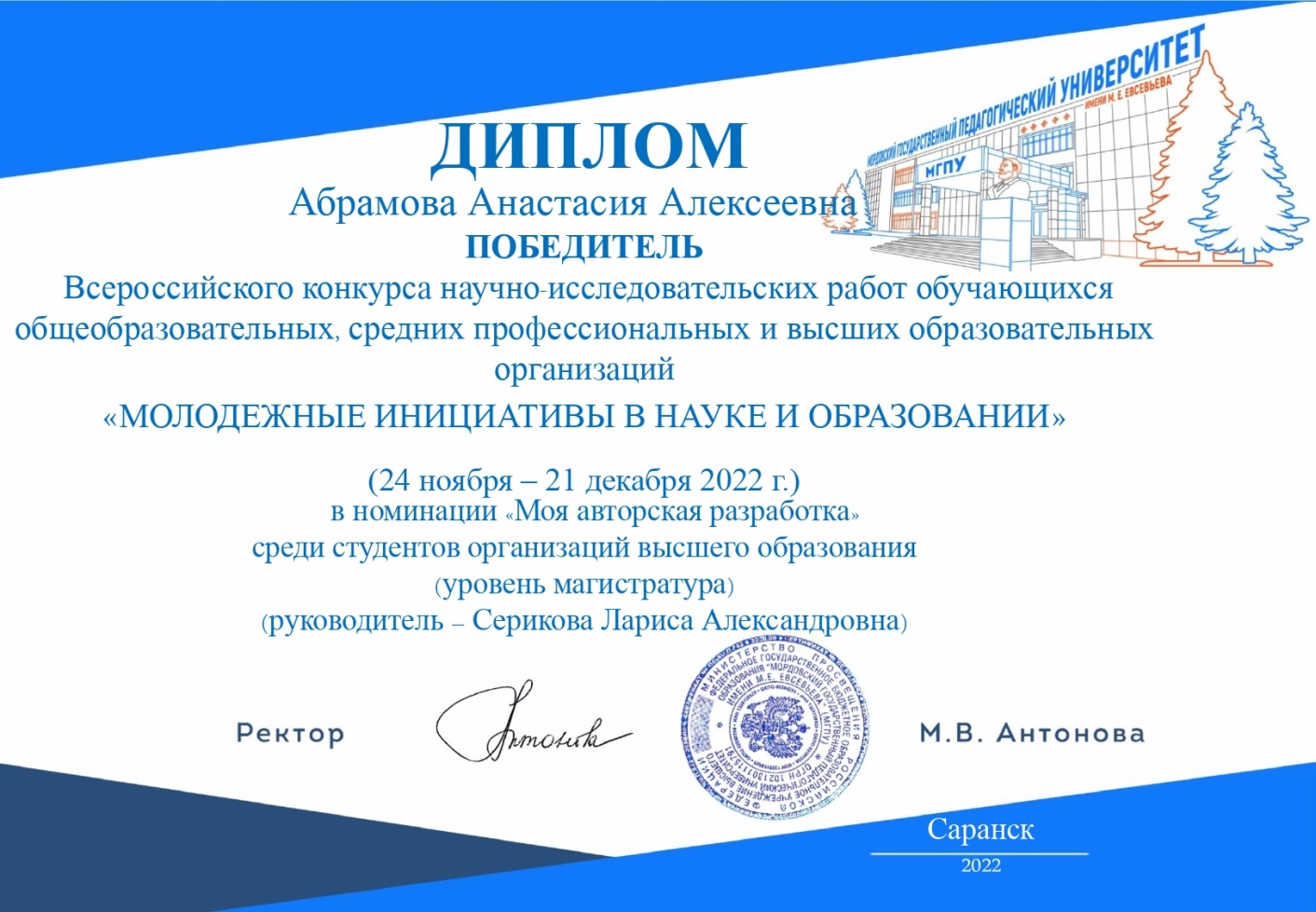 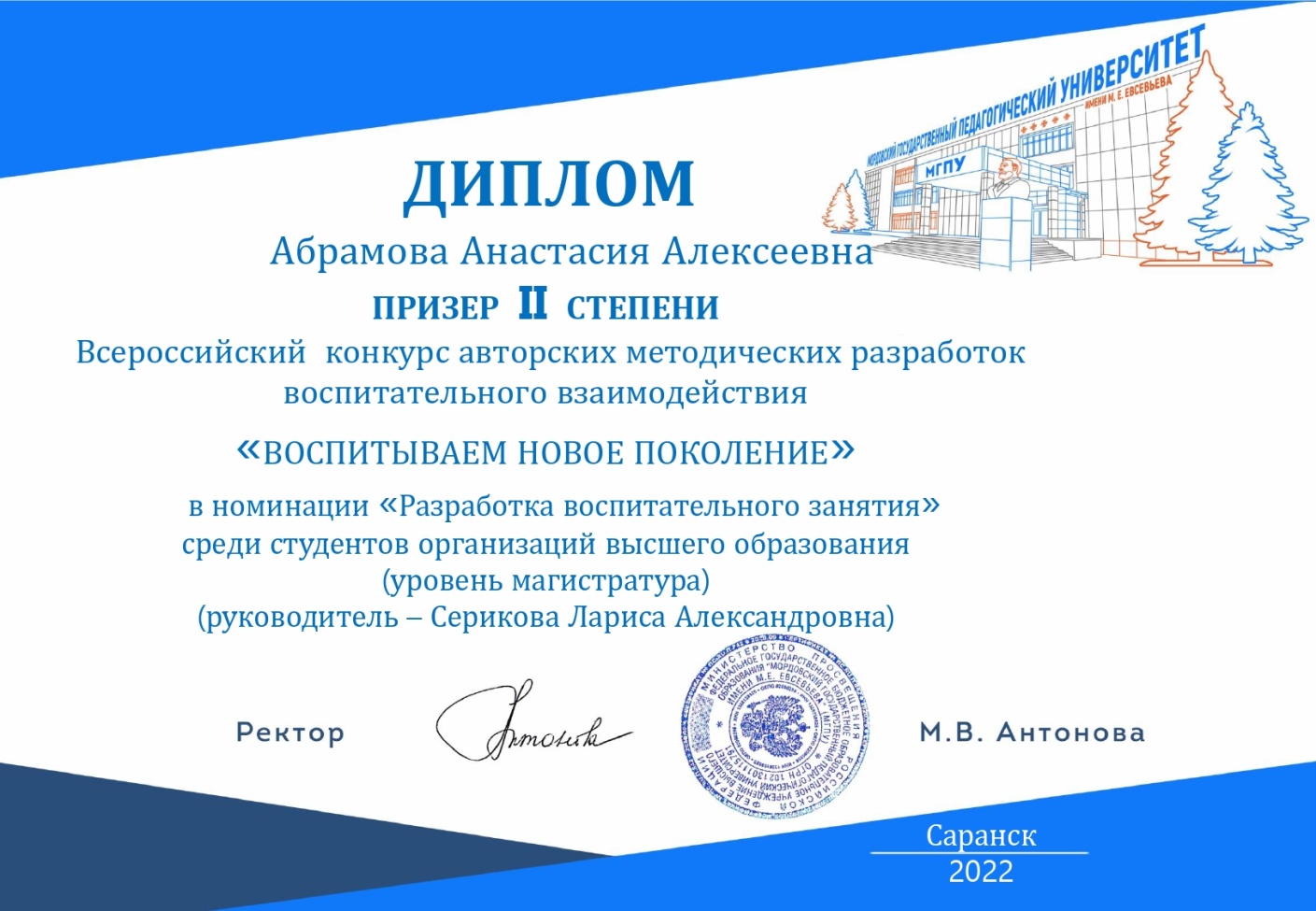 Награды и поощрения
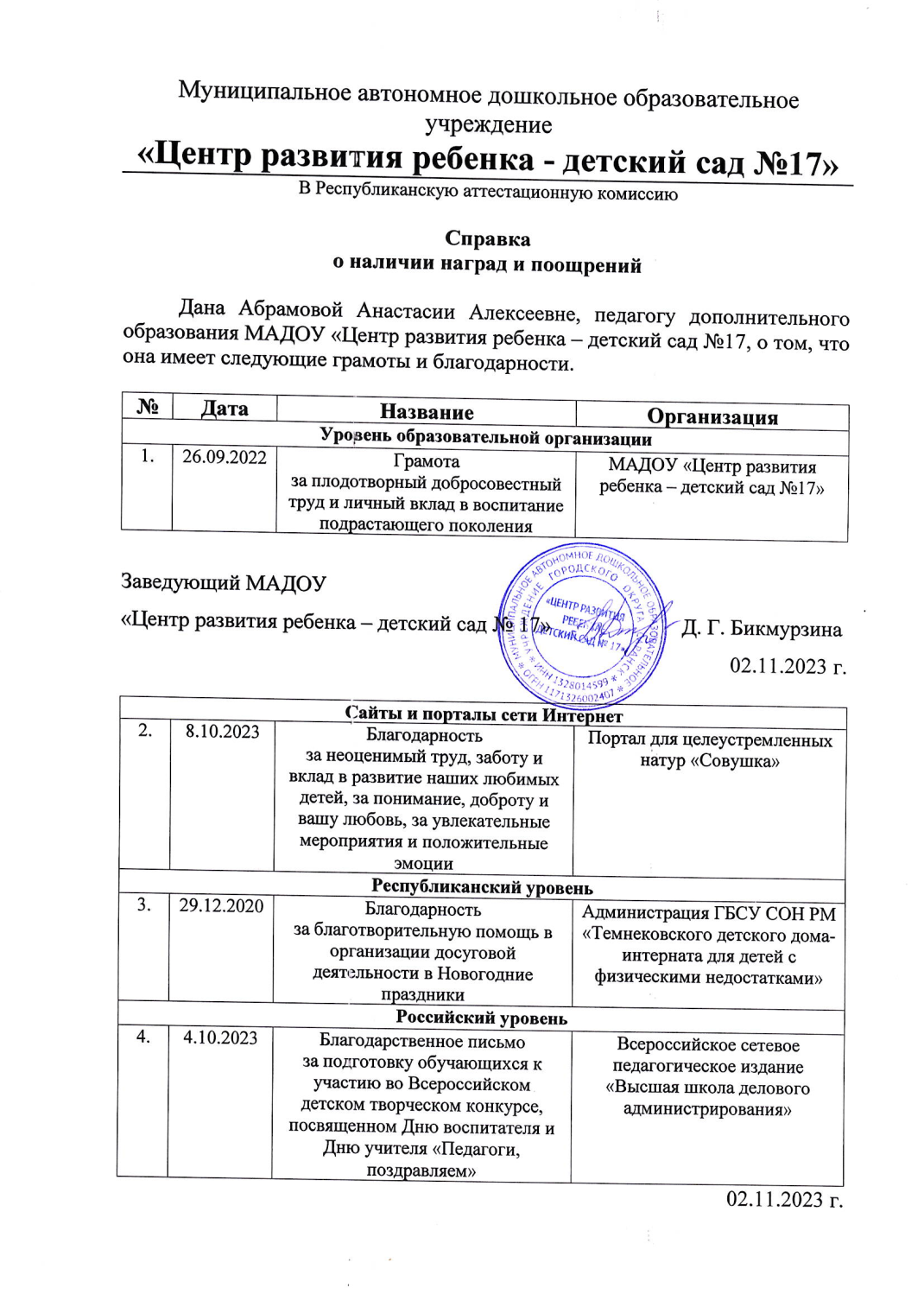 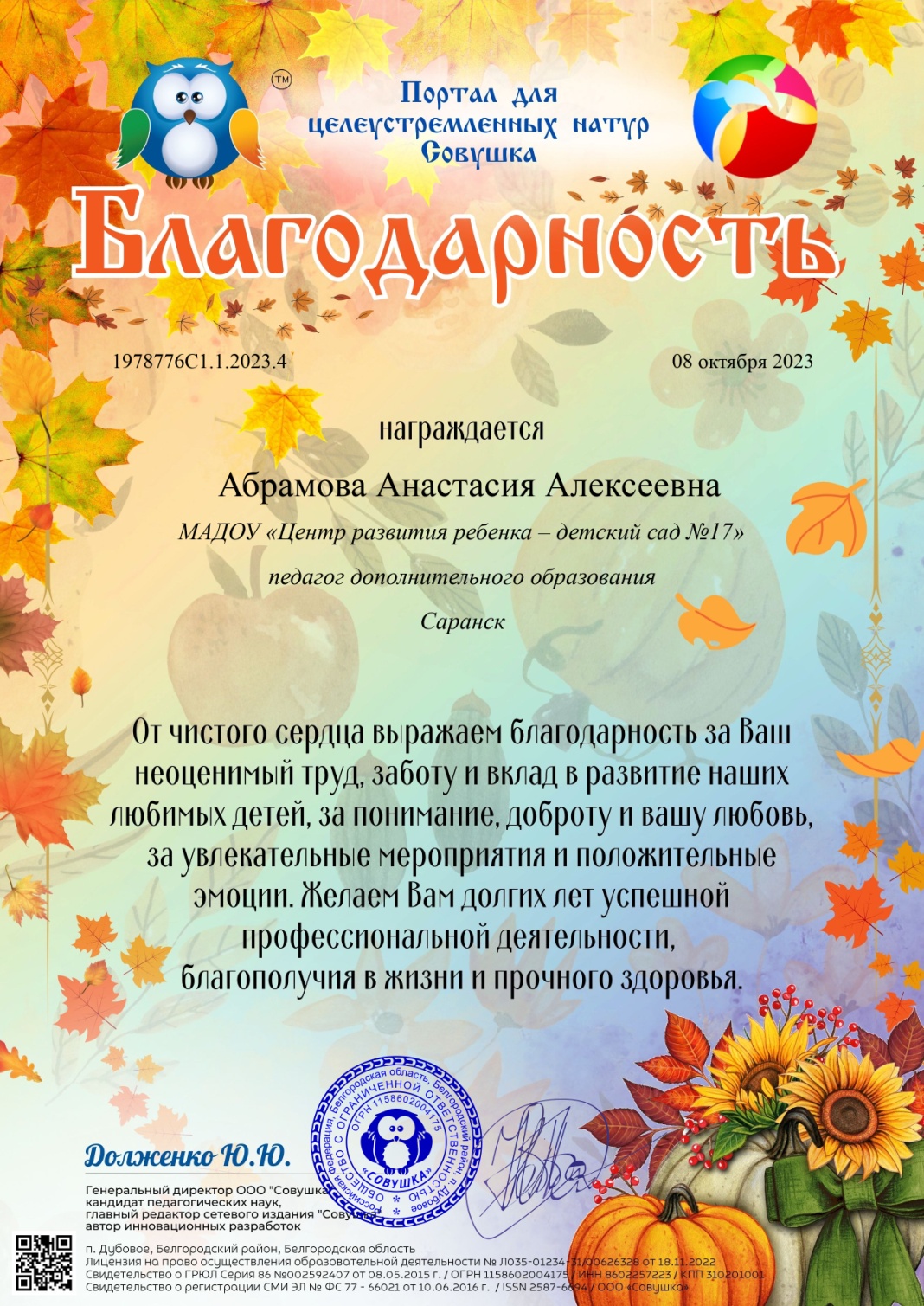 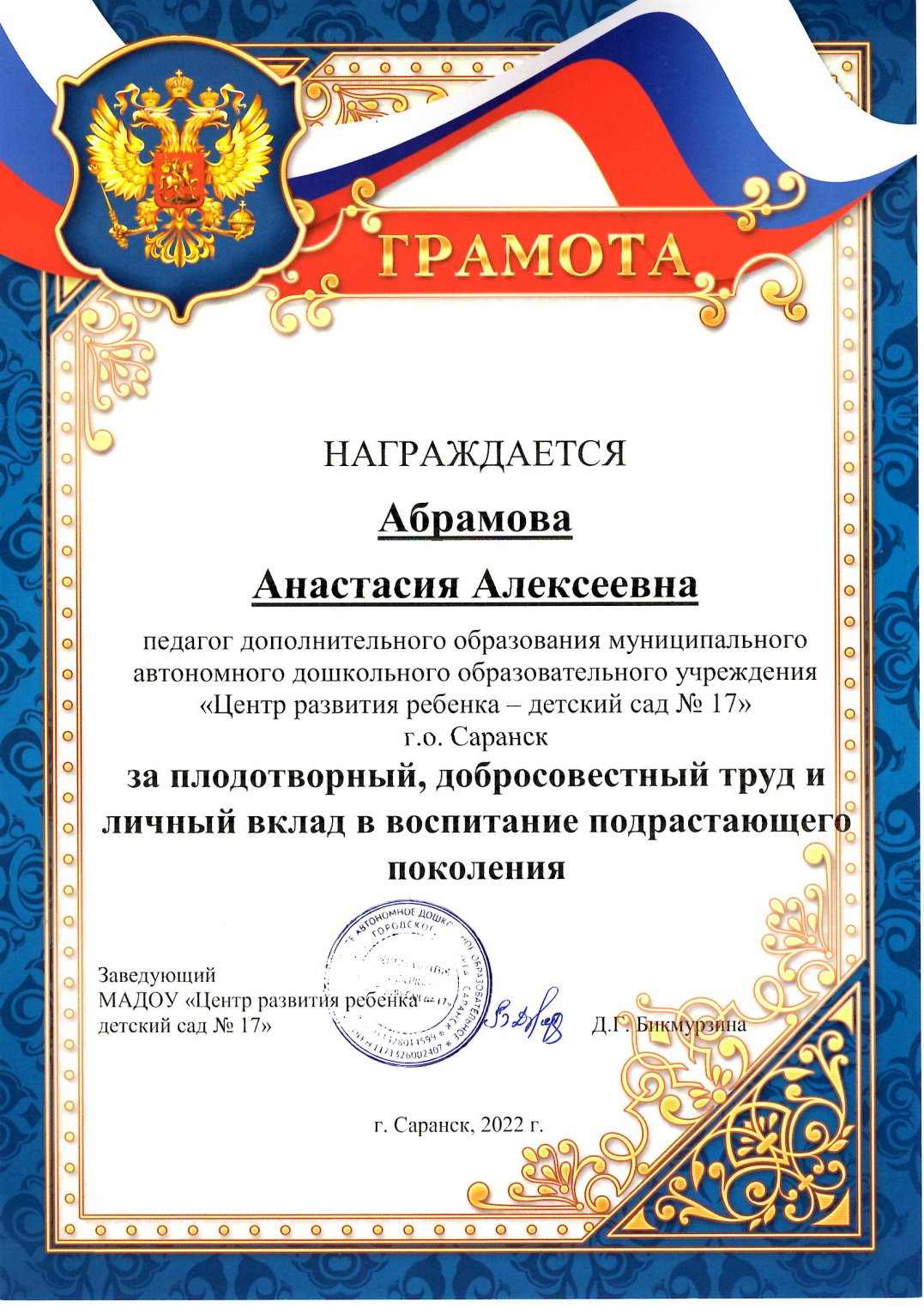 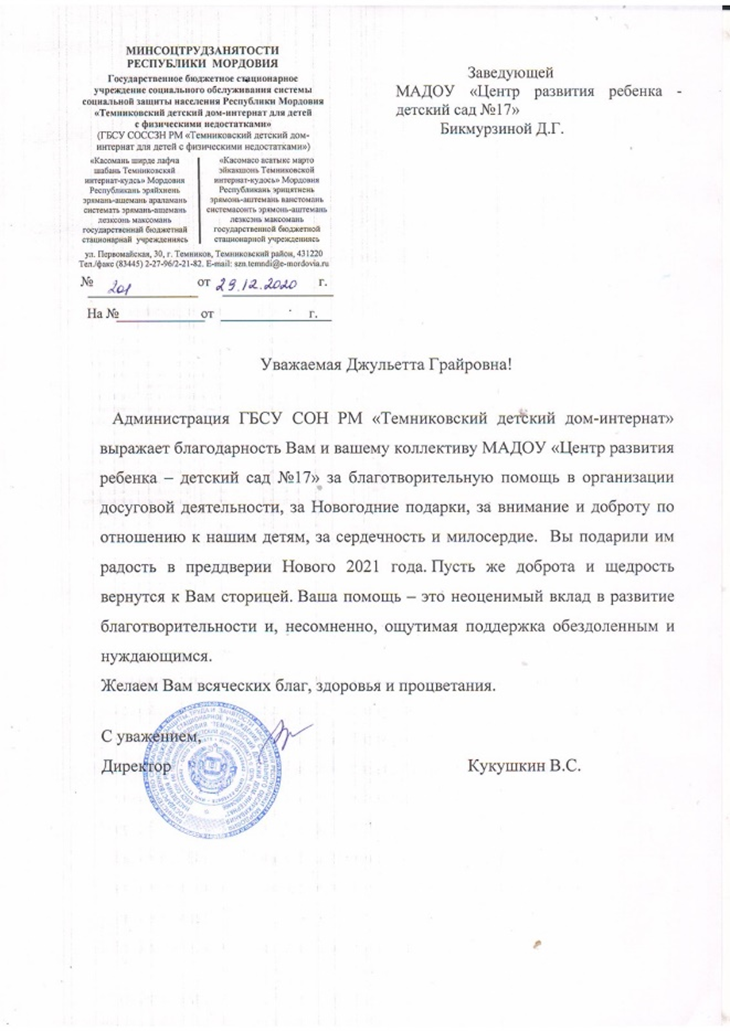 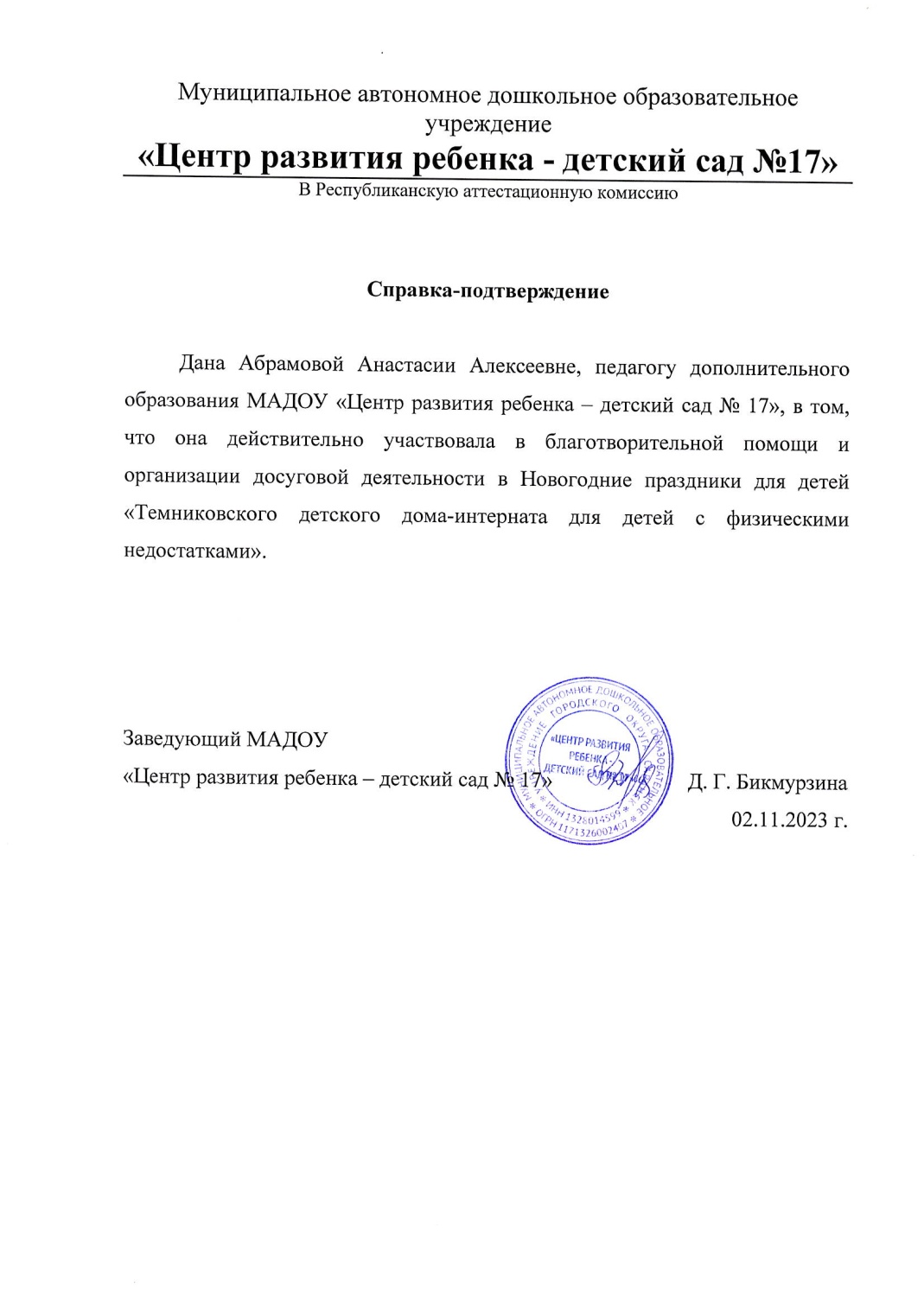 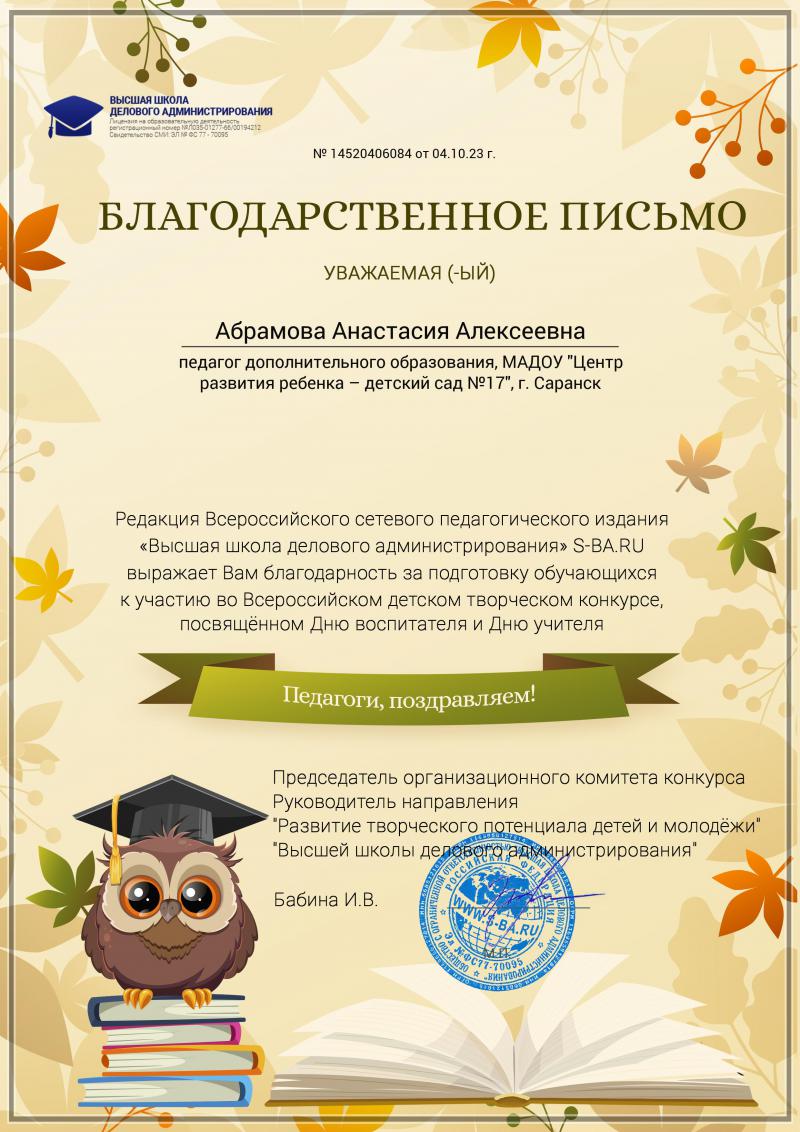 Спасибо за внимание!